Year in Review: Management of Non-Hodgkin Lymphoma
A CME/MOC-Accredited Live Webinar
Tuesday​, April 22, 20255:00 PM – 6:00 PM ET
Faculty
Stephen M Ansell, MD, PhD
Brian T Hill, MD, PhD
Moderator
Neil Love, MD
Faculty
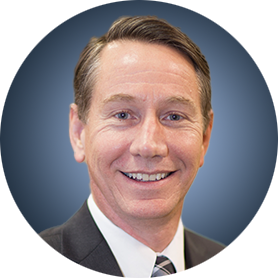 Stephen M Ansell, MD, PhD
Chair, Division of Hematology
Dorotha W and Grant L Sundquist Professor in Hematologic Malignancies Research
Enterprise Deputy Director, Mayo Clinic Cancer Center
Mayo Clinic in Rochester, Minnesota
Rochester, Minnesota
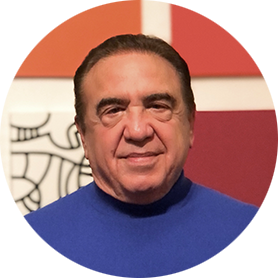 MODERATOR
Neil Love, MDResearch To Practice
Miami, Florida
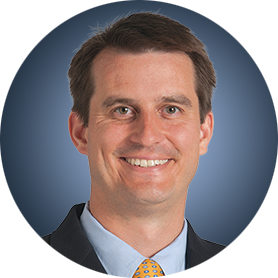 Brian T Hill, MD, PhD 
Director, Lymphoid Malignancy Program
Cleveland Clinic Taussig Cancer Institute 
Cleveland, Ohio
Commercial Support
This activity is supported by educational grants from ADC Therapeutics, AstraZeneca Pharmaceuticals LP, Genentech, a member of the Roche Group, and Novartis.
Research To Practice CME Planning Committee Members, Staff and Reviewers
Planners, scientific staff and independent reviewers for Research To Practice have no relevant conflicts of interest to disclose.
Dr Ansell — Disclosures
Dr Hill — Disclosures
This educational activity contains discussion of non-FDA-approved uses of agents and regimens. Please refer to official prescribing information for each product for approved indications.
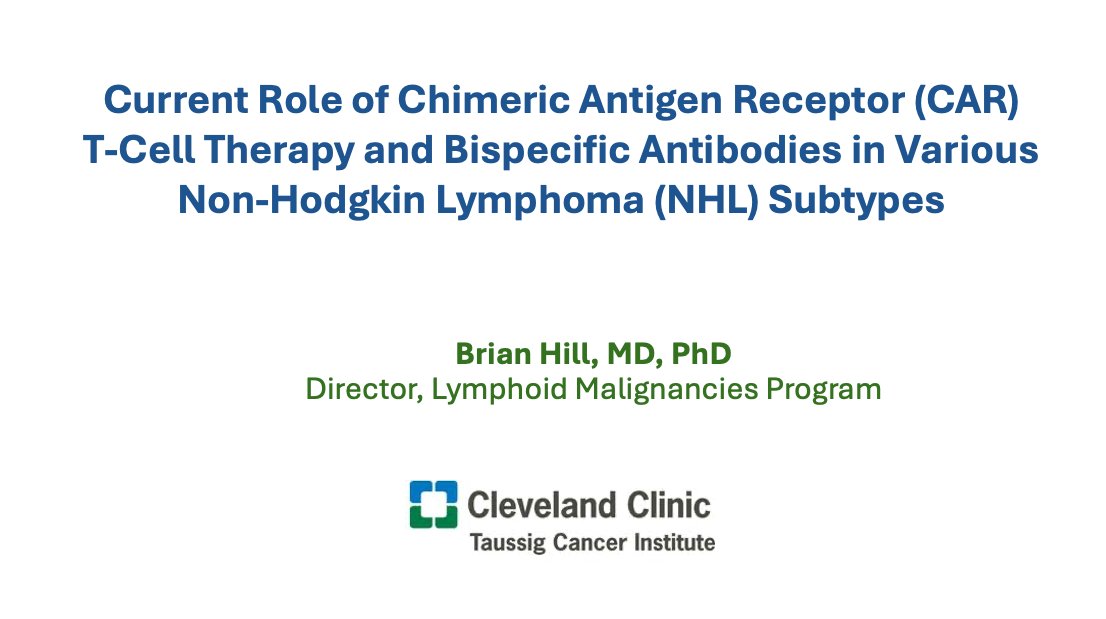 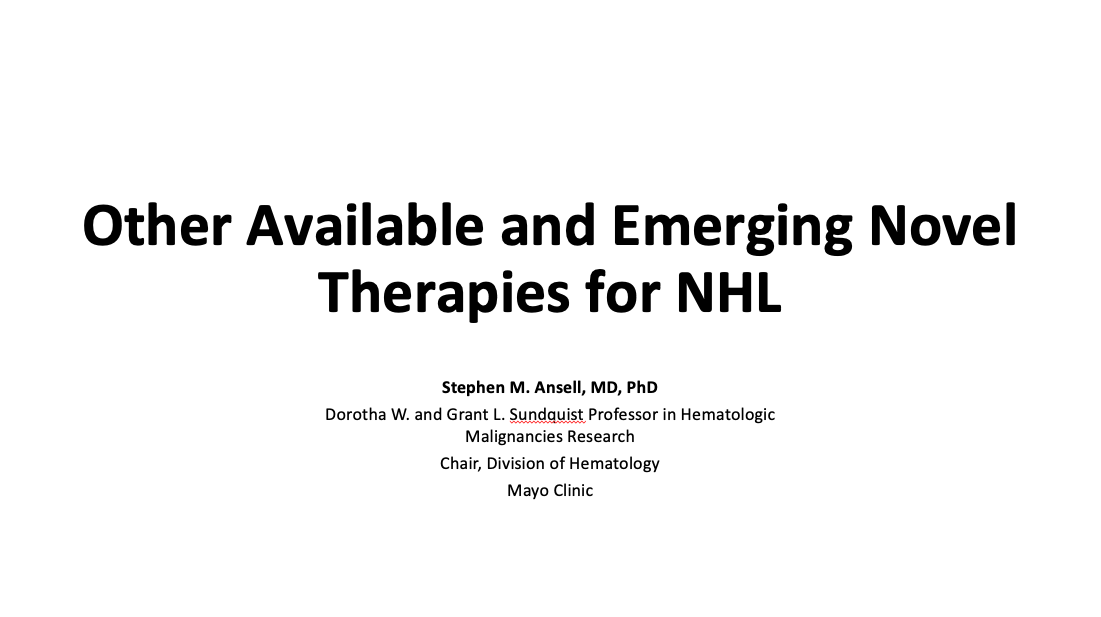 Key Datasets
Brian T Hill, MD, PhD
Kamdar MK et al. Lisocabtagene maraleucel (liso-cel) vs standard of care (SOC) with salvage chemotherapy (CT) followed by autologous stem cell transplantation (ASCT) as second-line (2L) treatment in patients (pt) with R/R large B-cell lymphoma (LBCL): 3-year follow-up (FU) from the randomized, phase 3 TRANSFORM study. ASCO 2024;Abstract 7013.
Neelapu S et al. 5-year follow-up analysis from ZUMA-5: A phase 2 trial of axicabtagene ciloleucel (axi-cel) in patients with relapsed/refractory indolent non-hodgkin lymphoma. ASH 2024;Abstract 864. 
Thieblemont C et al. Clinical outcomes of patients with high-risk relapsed/refractory follicular lymphoma treated with tisagenlecleucel: Phase 2 ELARA 4-year update. ASH 2024;Abstract 3034.
Nastoupil L et al. Lisocabtagene maraleucel (liso-cel) in patients (pts) with relapsed or refractory (R/R) follicular lymphoma (FL): Transcend FL 2-year follow-up. ASH 2024;Abstract 4387.
Wang M et al. Lisocabtagene maraleucel (liso-cel) in patients (pts) with relapsed or refractory (R/R) mantle cell lymphoma (MCL): Results from the final analysis of the MCL cohort of the open-label, phase 1, seamless design, multicenter Transcend NHL 001 (TRANSCEND) study. Transplant Cell Ther 2025;31(Suppl 2):207.
Key Datasets
Brian T Hill, MD, PhD (continued)
Positive topline results for lisocabtagene maraleucel in adult patients with relapsed or refractory marginal zone lymphoma [press release]. February 10, 2025. 
Vose JM et al. 3-year update from the Epcore NHL-1 trial: Epcoritamab leads to deep and durable responses in relapsed or refractory large B-cell lymphoma. ASH 2024;Abstract 4480. 
Dickinson M et al. Fixed-duration glofitamab monotherapy continues to demonstrate durable responses in patients with relapsed or refractory large B-cell lymphoma: 3-year follow-up from a pivotal phase II study. ASH 2024;Abstract 865. 
Gaballa S et al. Evaluation of AZD0486, a novel CD19xCD3 T-cell engager, in relapsed/refractory diffuse large B-cell lymphoma in an ongoing first-in-human phase 1 study: High complete responses seen in CAR-T-naive and CAR-T-exposed patients. ASH 2024;Abstract 868.  
Abramson JS et al. Glofitamab plus gemcitabine and oxaliplatin (GemOx) versus rituximab-GemOx for relapsed or refractory diffuse large B-cell lymphoma (STARGLO): A global phase 3, randomised, open-label trial. Lancet 2024;404(10466):1940-54.
Sehn LH et al. Long-term 3-year follow-up of mosunetuzumab in relapsed or refractory follicular lymphoma after ≥2 prior therapies. Blood 2025;145(7):708-19.
Key Datasets
Brian T Hill, MD, PhD (continued)
Linton KM et al. Epcoritamab monotherapy in patients with relapsed or refractory follicular lymphoma (EPCORE NHL-1): A phase 2 cohort of a single-arm, multicentre study. Lancet Haematol 2024;11(8).
Hou JZ et al. Escalating doses of AZD0486, a novel CD19xCD3 T-cell engager, result in high complete remissions with rapid clearance of minimal residual disease in patients with relapsed/refractory follicular lymphoma. ASH 2024;Abstract 341. 
Phillips TJ et al. Glofitamab in relapsed/refractory mantle cell lymphoma: Results from a phase I/II study. J Clin Oncol 2025;43(3):318-28.
Key Datasets
Stephen M Ansell, MD, PhD
Salles G et al. Five-year analysis of the POLARIX study: Prolonged follow-up confirms positive impact of polatuzumab vedotin plus rituximab, cyclophosphamide, doxorubicin, and prednisone (Pola-R-CHP) on outcomes. ASH 2024;Abstract 469. 
Duell J et al. Tafasitamab for patients with relapsed or refractory diffuse large B-cell lymphoma: final 5-year efficacy and safety findings in the phase II L-MIND study. Haematologica 2024;109(2):553-66.
Caimi PF et al. Loncastuximab tesirine in relapsed/refractory diffuse large B-cell lymphoma: Long-term efficacy and safety from the phase II LOTIS-2 study. Haematologica 2024;109(4):1184-93.
Bartlett NL et al. Brentuximab vedotin combination for relapsed diffuse large B-cell lymphoma. J Clin Oncol 2025;43(9):1061-72.
Sehn L et al. Tafasitamab plus lenalidomide and rituximab for relapsed or refractory follicular lymphoma: Results from a phase 3 study (inMIND). ASH 2024;Abstract LBA-1. 
Alderuccio JP et al. Loncastuximab tesirine with rituximab in patients with relapsed or refractory follicular lymphoma: A single-centre, single-arm, phase 2 trial. Lancet Haematol 2025;12(1).
Key Datasets
Stephen M Ansell, MD, PhD (continued)
Dreyling M et al. Ibrutinib combined with immunochemotherapy with or without autologous stem-cell transplantation versus immunochemotherapy and autologous stem-cell transplantation in previously untreated patients with mantle cell lymphoma (TRIANGLE): A three-arm, randomised, open-label, phase 3 superiority trial of the European Mantle Cell Lymphoma Network. Lancet 2024;403(10441):2293-306.
Wang M et al. Acalabrutinib plus bendamustine and rituximab in untreated mantle cell lymphoma: Results from the phase 3, double-blind, placebo-controlled ECHO trial. EHA 2024;Abstract LB3439.
Dreyling M et al. High-risk subgroups and MRD: An updated analysis of the phase 3 ECHO trial of acalabrutinib with bendamustine/rituximab in previously untreated mantle cell lymphoma. ASH 2024;Abstract 1626. 
Lewis D et al. Ibrutinib-rituximab is superior to rituximab-chemotherapy in previously untreated older mantle cell lymphoma patients: Results from the international randomised controlled trial, Enrich. ASH 2024;Abstract 235.
Key Datasets
Stephen M Ansell, MD, PhD (continued)
Wang M et al. Acalabrutinib plus venetoclax and rituximab in treatment-naive mantle cell lymphoma: 2-year safety and efficacy analysis. Blood Adv 2024;8(17):4539-48.
Kumar A et al. Zanubrutinib, obinutuzumab, and venetoclax for first-line treatment of mantle cell lymphoma with a TP53 mutation. Blood 2025;145(5):497-507.
Wang M et al. Ibrutinib plus venetoclax in relapsed or refractory mantle cell lymphoma (SYMPATICO): A multicentre, randomised, double-blind, placebo-controlled, phase 3 study. Lancet Oncol 2025;26(2):200-13.
AGENDAYear in Review: Management of Non-Hodgkin Lymphoma
INTRODUCTION: Bispecific Antibodies in Community Practice
MODULE 1: Diffuse Large B-Cell Lymphoma
MODULE 2: CD19, CD20 or Both? AZD0486 Bispecific Antibody 
MODULE 3: Mantle Cell Lymphoma 
MODULE 4: Follicular Lymphoma 
MODULE 5: CAR T-Cell Therapy for Marginal Zone Lymphoma
AGENDAYear in Review: Management of Non-Hodgkin Lymphoma
INTRODUCTION: Bispecific Antibodies in Community Practice
MODULE 1: Diffuse Large B-Cell Lymphoma
MODULE 2: CD19, CD20 or Both? AZD0486 Bispecific Antibody 
MODULE 3: Mantle Cell Lymphoma 
MODULE 4: Follicular Lymphoma 
MODULE 5: CAR T-Cell Therapy for Marginal Zone Lymphoma
Understanding the Current Paradigm and New Approaches in the Care of Patients with Cancer
A Complimentary NCPD Hybrid Symposium Series Held During the 50th Annual ONS Congress
Bispecific T-Cell Engagers for Small Cell Lung Cancer
Friday, April 11, 20256:00 AM – 7:30 AM
Faculty
Anne Chiang, MD, PhD
Elizabeth Krueger, NP
Beth Sandy, MSN, CRNP, FAPO
Erin Schenk, MD, PhD
Moderator
Neil Love, MD
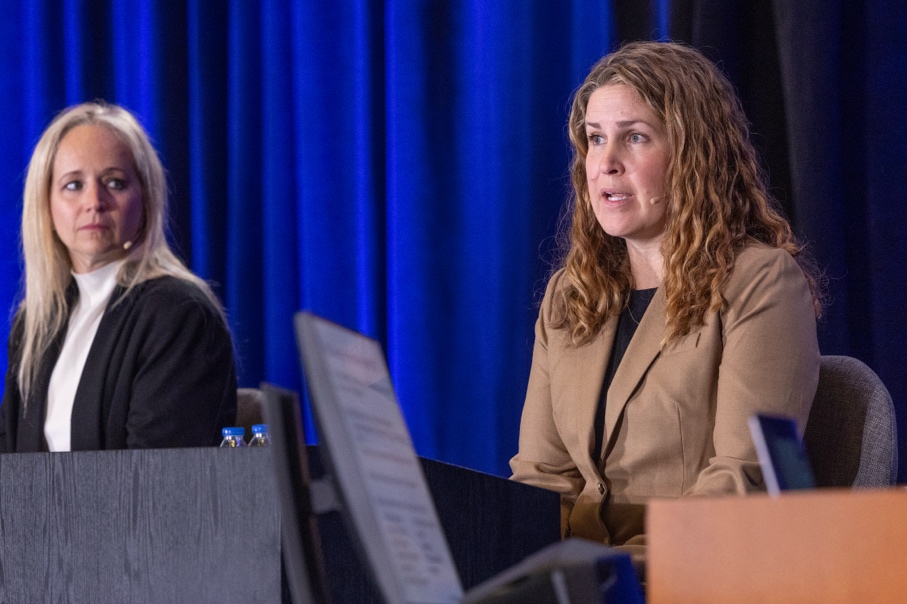 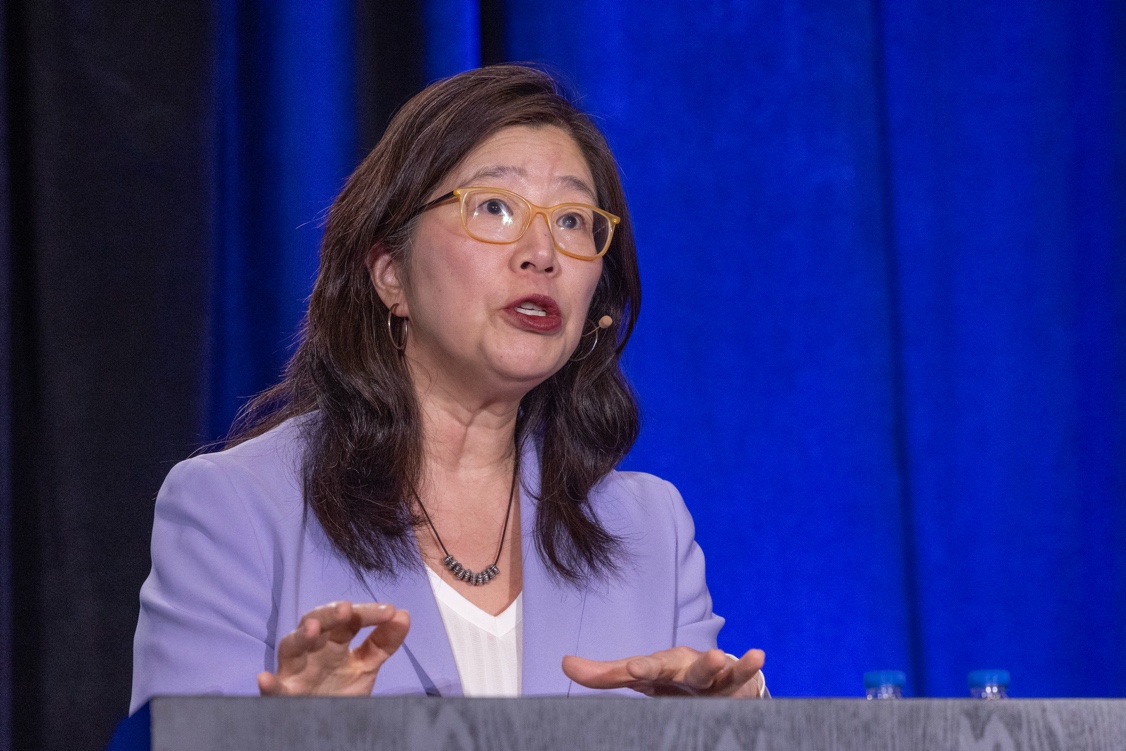 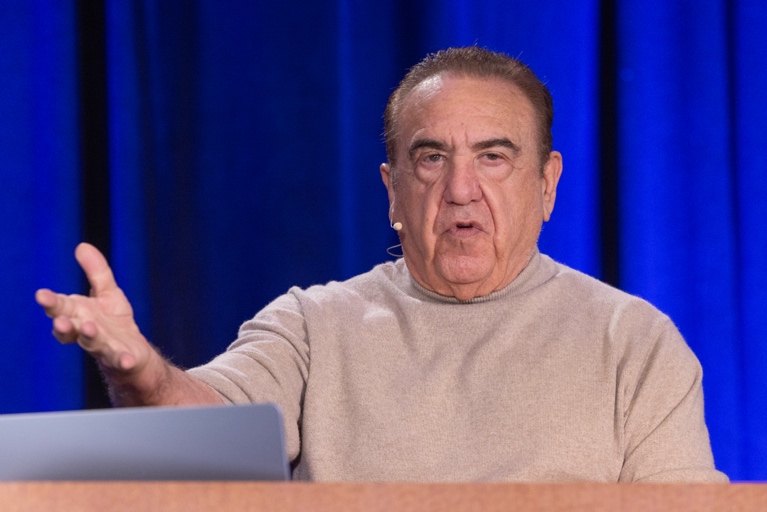 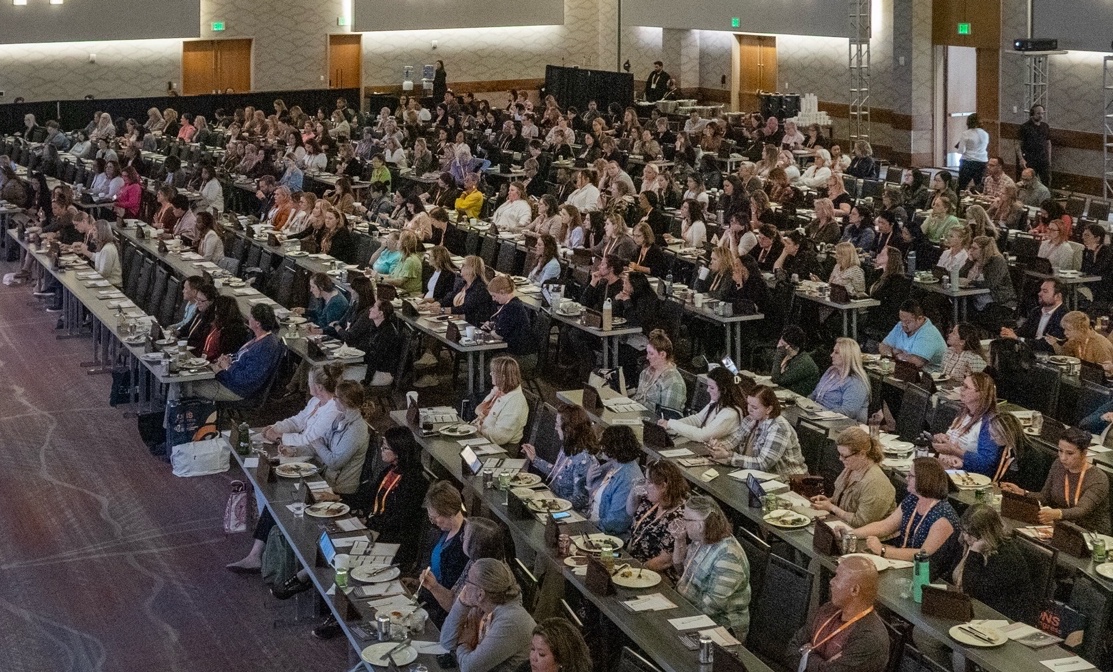 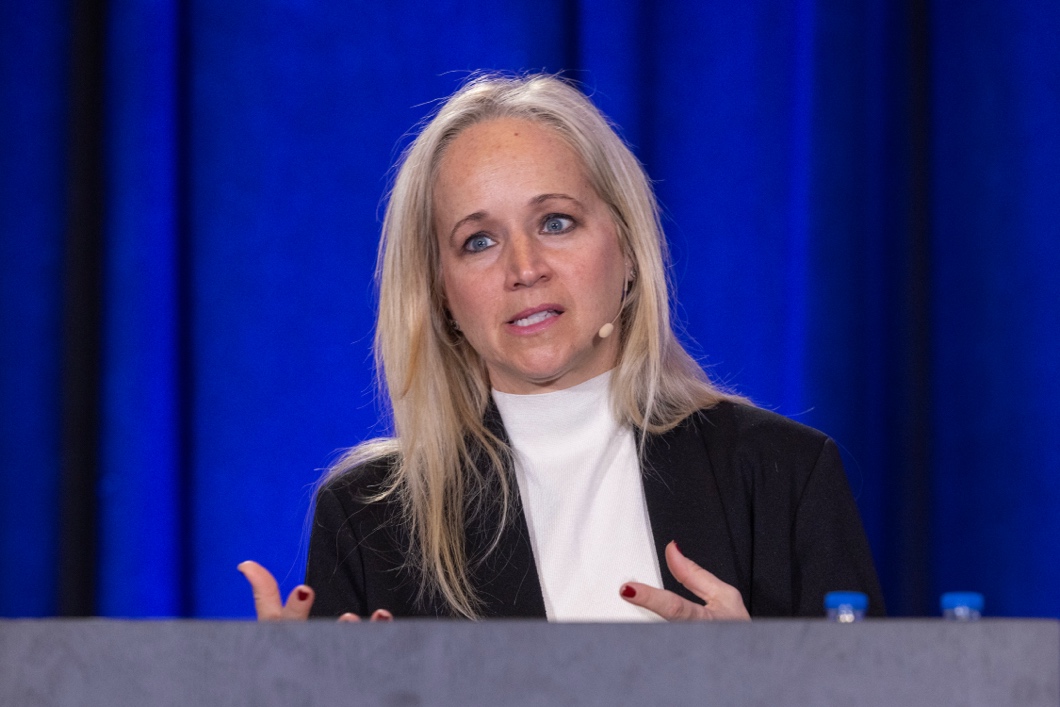 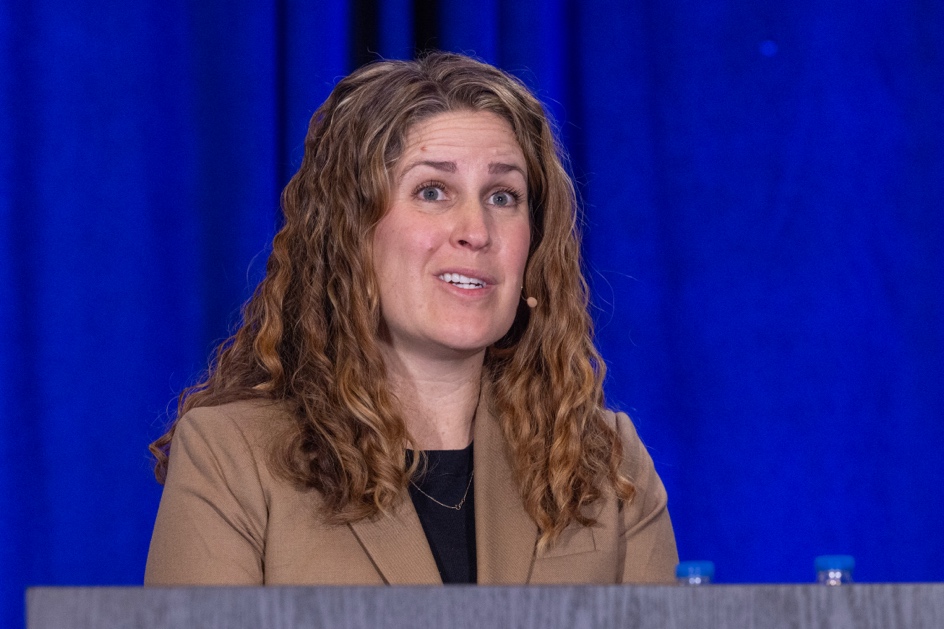 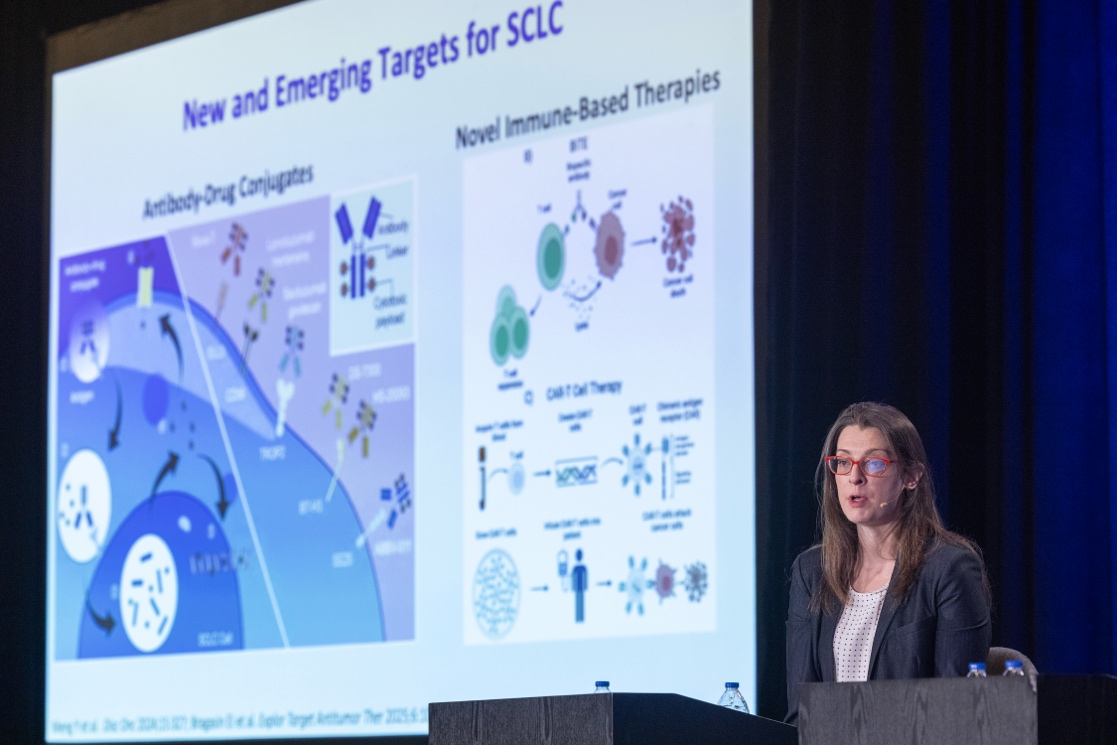 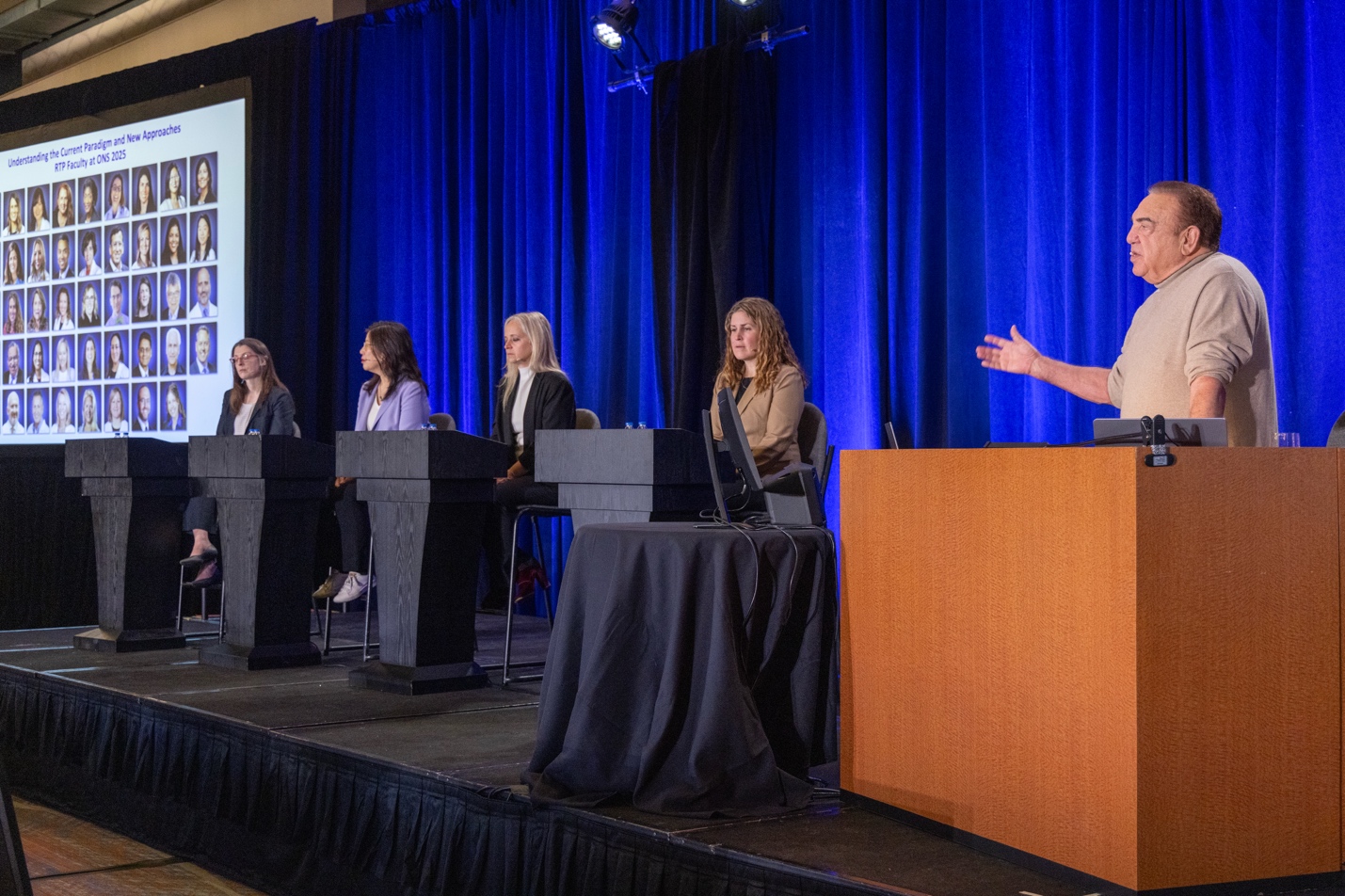 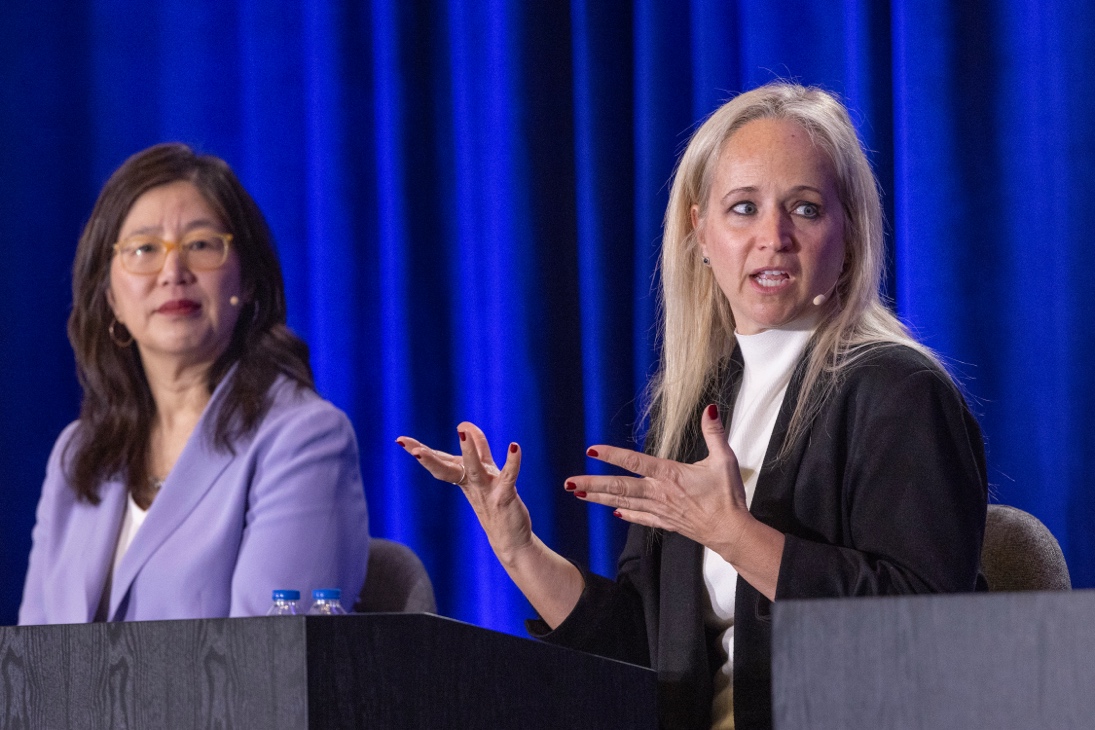 Your patient with follicular lymphoma receives bendamustine/rituximab as first-line treatment followed by lenalidomide/rituximab on relapse. You’ve decided on mosunetuzumab as the next line of therapy. How will this likely be implemented in your practice?
You will start therapy 
You will start therapy with input from a tertiary specialist
A tertiary specialist will start therapy and then transfer to you
A tertiary specialist will administer therapy
AGENDAYear in Review: Management of Non-Hodgkin Lymphoma
INTRODUCTION: Bispecific Antibodies in Community Practice
MODULE 1: Diffuse Large B-Cell Lymphoma
MODULE 2: CD19, CD20 or Both? AZD0486 Bispecific Antibody 
MODULE 3: Mantle Cell Lymphoma 
MODULE 4: Follicular Lymphoma 
MODULE 5: CAR T-Cell Therapy for Marginal Zone Lymphoma
Five-Year Analysis of the POLARIX study
Pola-R-CHP
Polatuzumab vedotin (1.8mg/kg)*
R-CHP + vincristine placebo
Patients
Previously untreated DLBCL
Age 18–80 years
IPI 2–5
ECOG PS 0–2
Rituximab
375mg/m2
Cycles 1–6(1 cycle=21 days)
Randomize1:1
Cycles 7 & 8
R-CHOP
R-CHOP† + polatuzumab vedotin placebo
Stratification factors
IPI score (2 vs 3–5)
Bulky disease (<7.5 vs ≥7.5cm)
Geographic region (Western Europe, US, Canada, & Australia vs Asia vs rest of world)
Primary endpoint: PFS by INV 
Key secondary endpoints:EFSeff by INV, PET CR at EOT by BICR, OS
*IV on Day 1; †R-CHOP: IV rituximab 375mg/m2, cyclophosphamide 750mg/m², doxorubicin 50mg/m², and vincristine 1.4mg/m² (max. 2mg) on Day 1, plus oral prednisone 100mg once daily on Days 1–5; ‡As randomized population; §As treated population; ¶One patient was randomized to Pola-R-CHP but did not receive polatuzumab vedotin; #One patient was randomized to R-CHOP but did not receive vincristine.BICR, blinded independent central review; CR, complete response; DLBCL, diffuse large B-cell lymphoma; ECOG PS, Eastern Cooperative Oncology Group performance status; EFSeff, event-free survival (efficacy); EOT, end of treatment; INV, investigator; IPI, International Prognostic Index; OS, overall survival; PET, positron emission tomography; PFS, progression-free survival; R, randomized; R-CHOP, rituximab, cyclophosphamide, doxorubicin, vincristine and prednisone.
Salles et al. ASH 2024;Abstract 469.
Courtesy of Stephen M Ansell, MD, PhD
Initial PFS benefit of Pola-R-CHP over R-CHOP is maintained at 5 years
PFS in the global ITT population
100
Pola-R-CHP (n=440)
R-CHOP (n=439)
Censored
80
60
PFS (%)
40
20
0
0
6
12
18
24
30
36
42
48
54
60
66
72
Time (months)
Patients remaining at risk
Pola-R-CHP
440
407
357
335
318
303
292
280
258
213
100
56
NE
R-CHOP
439
391
332
302
287
274
258
251
240
192
95
54
NE
At the 5-year follow up, Pola-R-CHP had a sustained and significant PFS benefit, confirming results from the primary analysis of PFS at 2 years of follow up (HR 0.73).1
*Data cut-off: June 28, 2021; †Data cut-off: June 15, 2022; ‡Data cut-off: July 5, 2024.CI, confidence interval; HR, hazard ratio; NE, not evaluable.
1. Tilly H, et al. N Eng J Med 2022;386:351–63.
Courtesy of Stephen M Ansell, MD, PhD
Salles et al. ASH 2024;Abstract 469.
5-year PFS and OS show consistent treatment effect of Pola-R-CHP across subgroups in the global population
PFS and OS by subgroups, including high-risk subgroups, generally favor Pola-R-CHP; however, subgroup analyses are exploratory and generally underpowered (especially for OS).
Patient characteristics are multidimensional; therefore, translating univariate subgroup results into patient care should be applied with caution.
0.25
1
5
0.25
1
5
DEL, double-expressor lymphoma; IHC, immunohistochemistry; LBCL, large B-cell lymphoma; LDH, lactate dehydrogenase; ULN, upper limit of normal; UNC, unclassified.
Courtesy of Stephen M Ansell, MD, PhD
Salles et al. ASH 2024;Abstract 469.
Efficacy outcomes in the expanded population are similar to the global population
OS in the expanded ITT population
100
80
60
40
OS (%)
20
0
Pola-R-CHP (n=500)
0
6
12
18
24
30
36
42
48
54
60
66
72
78
84
R-CHOP (n=500)
HR (95% CI): 0.83 (0.62–1.10)
Censored
500
482
456
444
433
423
413
400
370
354
319
124
12
1
NE
500
473
458
433
419
408
401
390
364
343
311
128
13
1
NE
Time (months)
Patients remaining at risk
Pola-R-CHP
R-CHOP
Data cut-off: July 5, 2024.
Courtesy of Stephen M Ansell, MD, PhD
Salles et al. ASH 2024;Abstract 469.
Front-Line Treatment of Diffuse Large B-Cell Lymphoma (DLBCL)
Pola-R-CHP vs R-CHOP
R-mini-CHOP
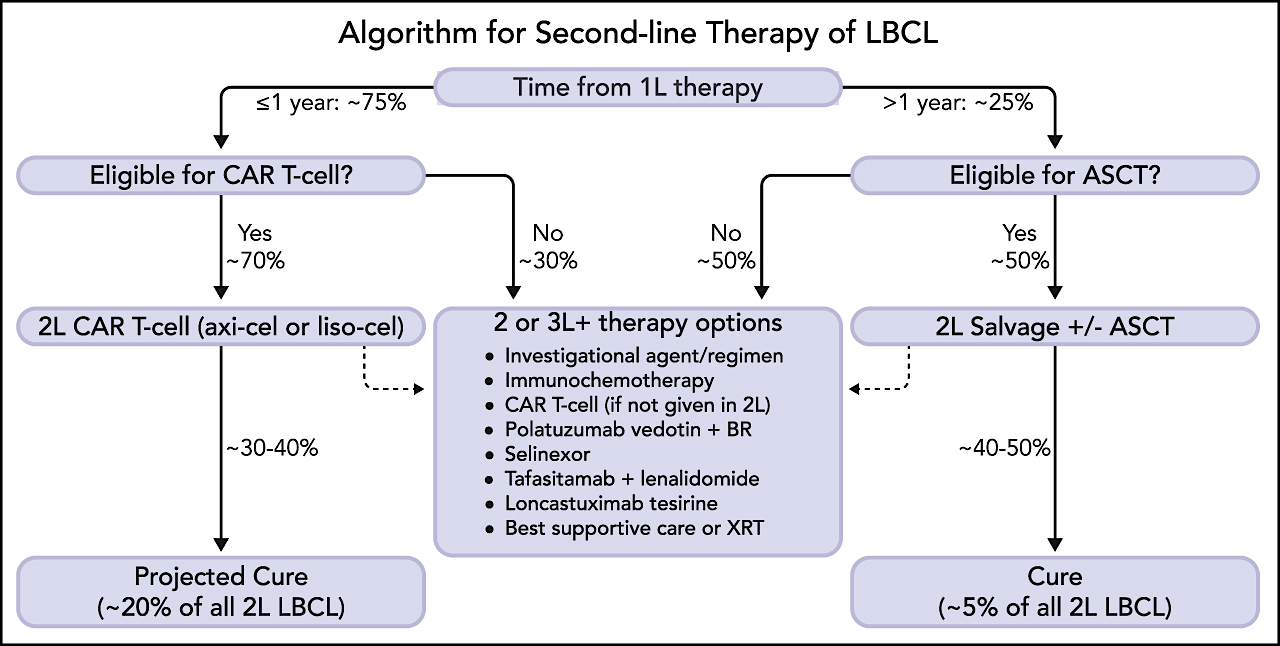 Courtesy of Stephen M Ansell, MD, PhD
Westin J, Sehn LH. Blood. 2022 May 5;139(18):2737-2746.
Tafasitamab for relapsed or refractory diffuse large B-cell lymphoma: final 5-year efficacy
80 R/R DLBCL patients
Received up to 12 cycles of co-administered tafasitamab and lenalidomide, followed by tafasitamab monotherapy until progression
ORR 57.5%, CR rate 41.3% (n=33). 
Median PFS 11.6 months. 
Median OS 33.5 months.
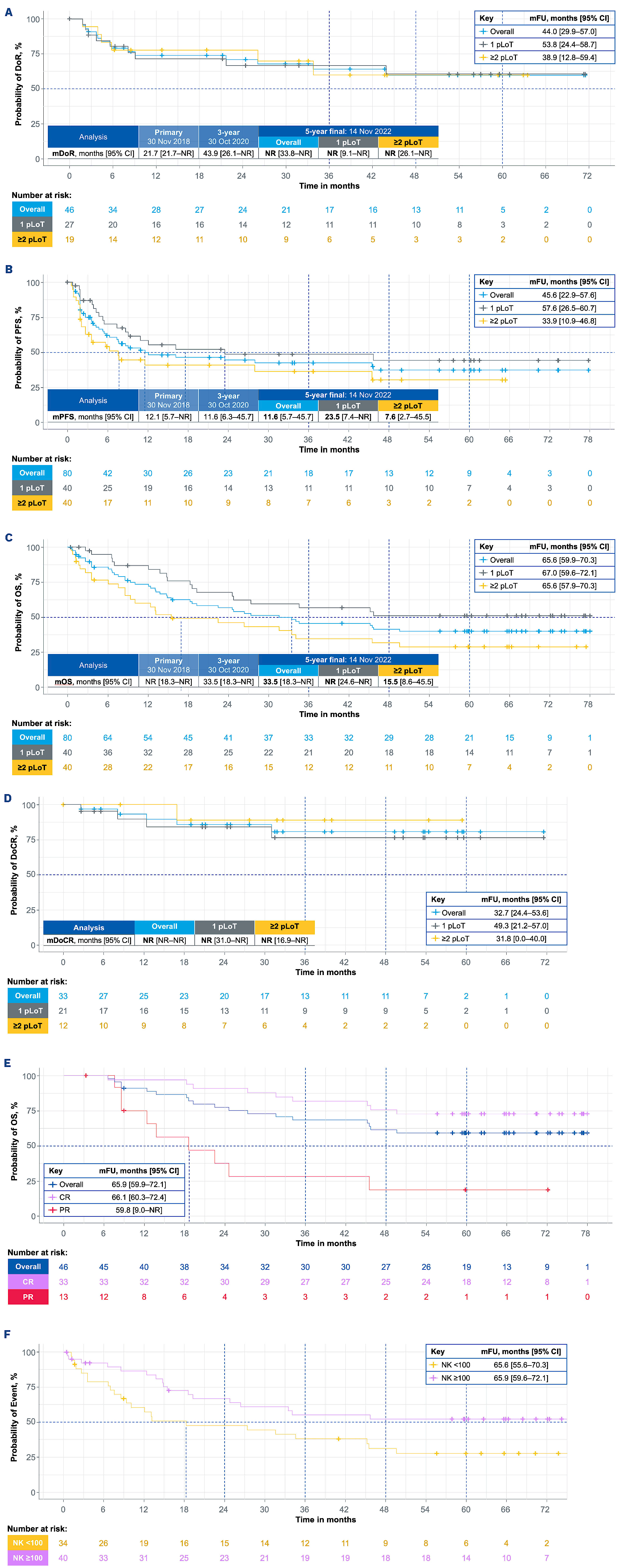 Duell et al. Haematologica. 2024 Feb 1;109(2):553-566.
Courtesy of Stephen M Ansell, MD, PhD
Loncastuximab tesirine in relapsed/refractory diffuse large B-cell lymphoma: long-term efficacy
145 patients enrolled. 
ORR 48.3%. 
Thirty-six (24.8%) achieved CR, of which 16 (44%) and 11 (31%) were event-free for ≥1 year and ≥2 years, respectively. 
Median OS 9.5 months 
Median PFS 4.9 months.
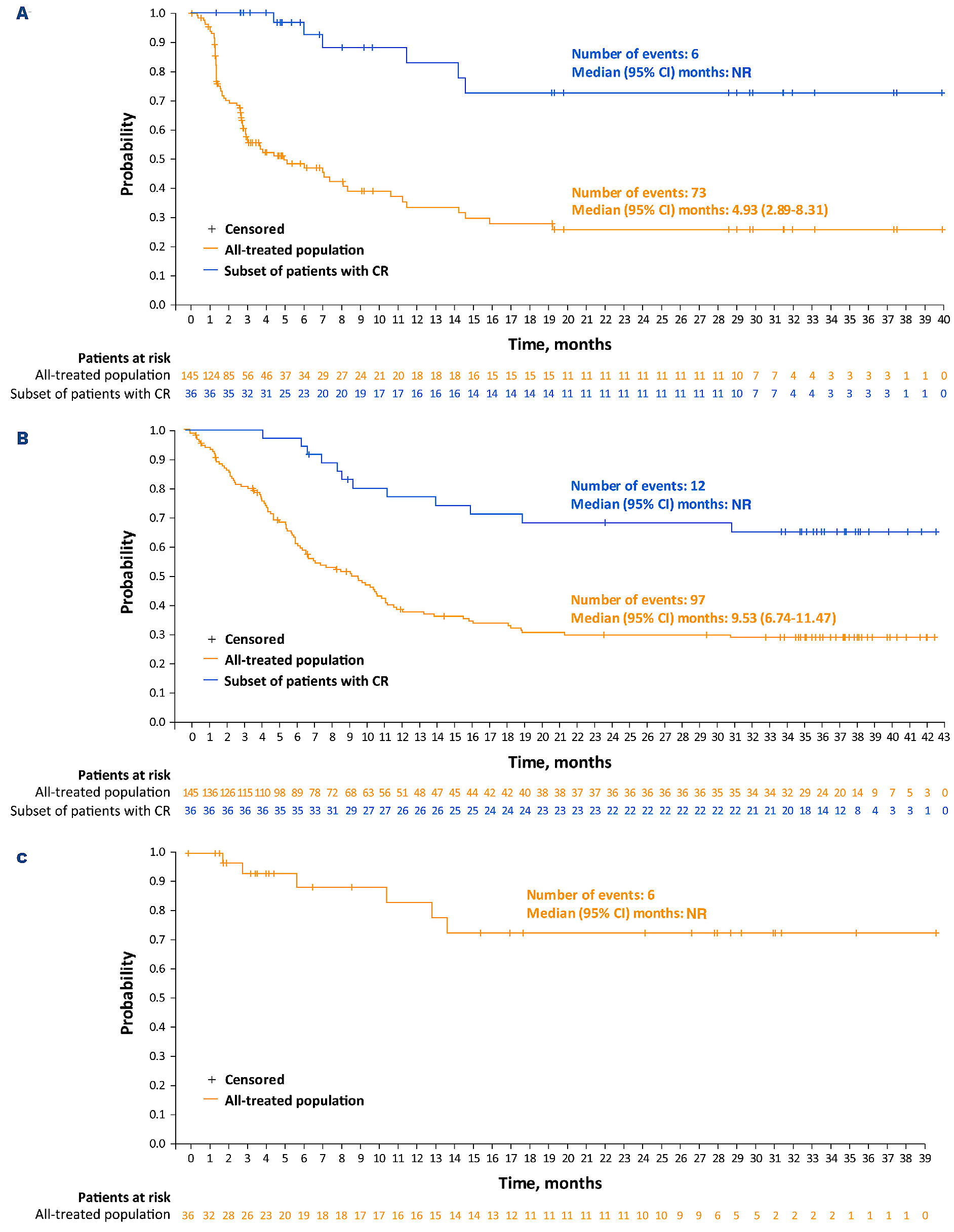 Courtesy of Stephen M Ansell, MD, PhD
Caimi PF, et al. Haematologica. 2024 Apr 1;109(4):1184-1193.
28
Brentuximab Vedotin in Combination with R2 for Relapsed Diffuse Large B-Cell Lymphoma (ECHELON-3)
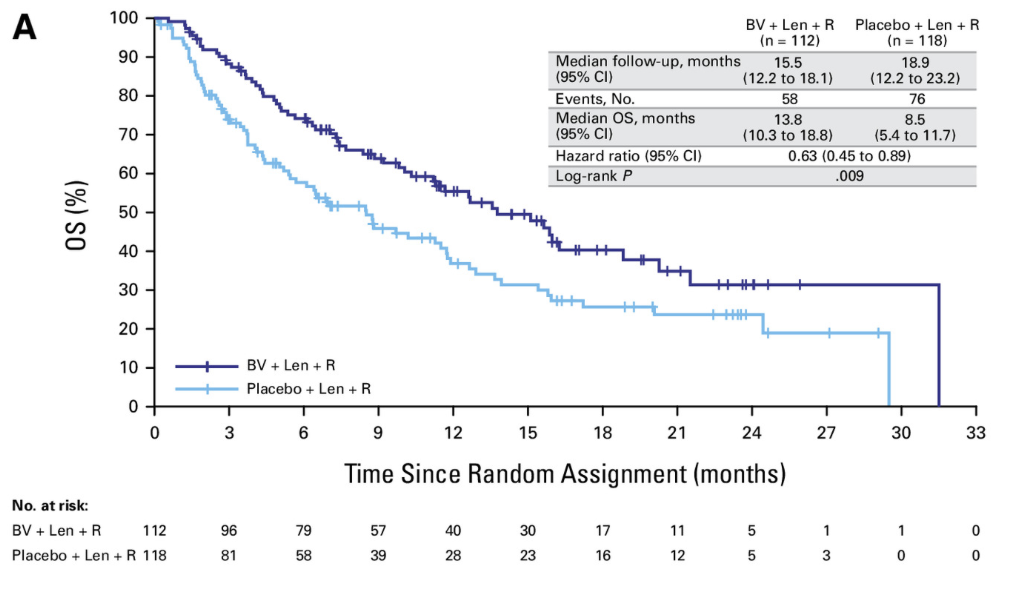 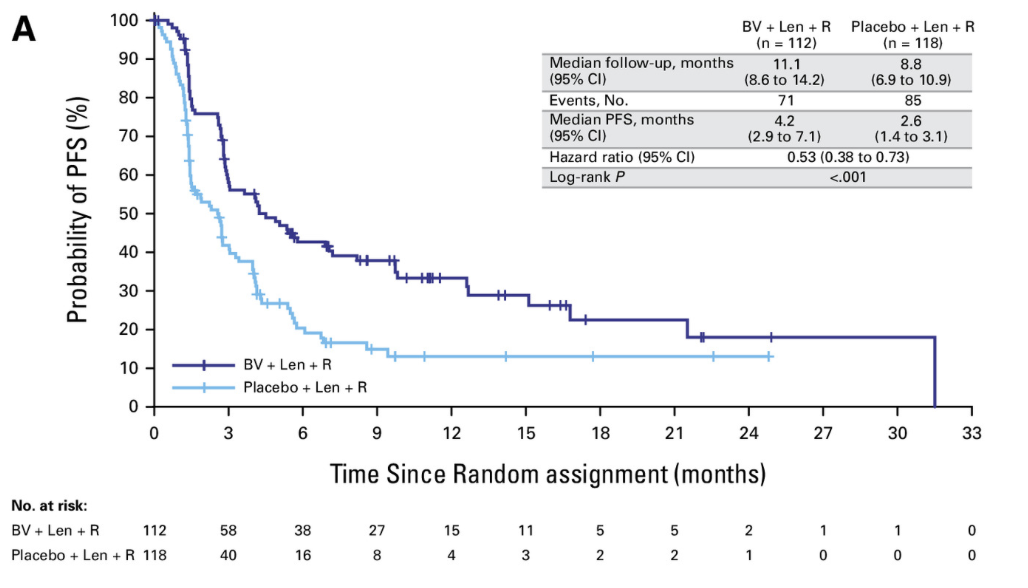 230 patients - BV + Len + R (n = 112) or placebo + Len + R (n = 118). 
Median OS was 13.8 months with BV + Len + R versus 8.5 months with placebo + Len + R (P = .009). 
Median PFS was 4.2 months with BV + Len + R versus 2.6 months with placebo + Len + R (P < .001). 
ORR was 64% with BV + Len + R and 42% with placebo + Len + R
CR rates were 40% and 19%, respectively.
Bartlett et al.  J Clin Oncol. 2025 Jan 7:JCO2402242.
Courtesy of Stephen M Ansell, MD, PhD
Considerations for Relapsed DLBCL
Tafasitamab/lenalidomide
Loncastuximab tesirine
Brentuximab vedotin + lenalidomide/rituximab (R2)
Epcoritamab q week until C3, then q14 days until C9, then monthly
DLBCL:  Bispecifics
Epcoritamab
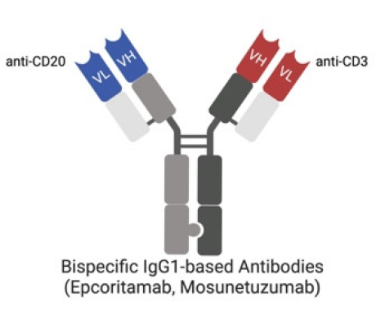 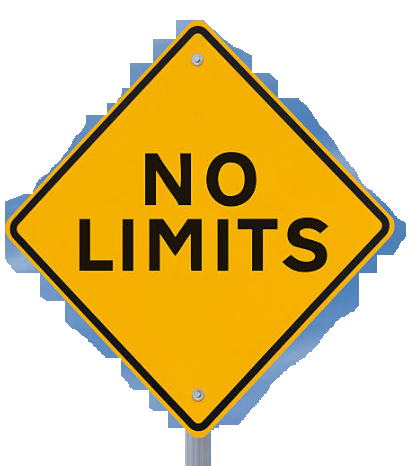 Ramp up
Is indefinite treatment better?
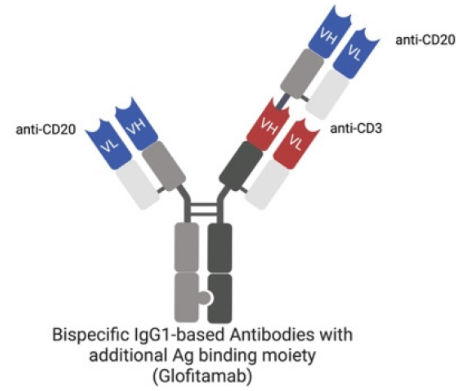 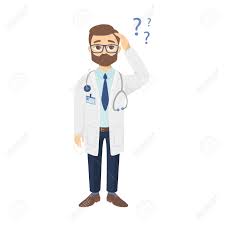 Glofitamab q21d  x 1 year
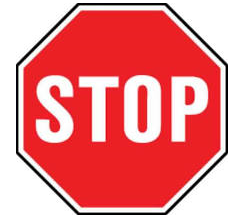 Ramp up
Courtesy of Brian T Hill, MD, PhD
DLBCL: Bispecifics
Epcoritamab
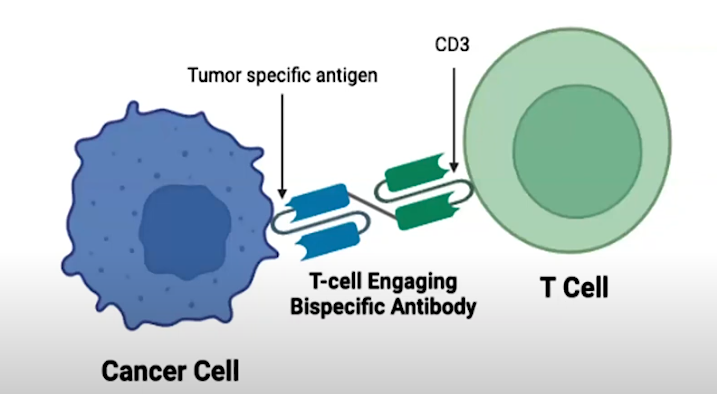 *GELF = Groupe d'Etude des Lymphomes Folliculaires
Courtesy of Brian T Hill, MD, PhD
3-Year Update from the EPCORE NHL-1 Trial: Epcoritamab Leads to Deep and Durable Responses in Relapsed or Refractory Large B-Cell LymphomaJulie M. Vose, MD, MBA,1 Chan Y. Cheah, MBBS, DMSc,2 Michael Roost Clausen, MD, PhD,3 David Cunningham, MD, FRCP, FMedSci,4 Umar Farooq, MD,5 Tatyana Feldman, MD,6 Herve Ghesquieres, MD, PhD,7 Wojciech Jurczak, MD, PhD,8 Kim M. Linton, MBChB, PhD,9 Catherine Thieblemont, MD, PhD,10 Tycel Phillips, MD,11 Won Seog Kim, MD, PhD,12 Pegah Jafarinasabian, MD, PhD,13 Barbara D'Angelo Månsson, PhD,14 David Soong, PhD,15 Andrew J. Steele, PhD,15 Zhu Li, MS,15 Christian W. Eskelund, MD, PhD,14 Martin Hutchings, MD, PhD,16 Yasmin H. Karimi, MD17
1University of Nebraska Medical Center, Omaha, NE, USA; 2Sir Charles Gairdner Hospital and the University of Western Australia, Nedlands, Australia; 3Vejle Hospital, Vejle, Denmark; 4The Royal Marsden NHS Foundation Trust, Sutton, UK; 5University of Iowa, Iowa City, IA, USA; 6John Theurer Cancer Center at Hackensack Meridian Health, Hackensack Meridian Health School of Medicine, Hackensack, NJ, USA; 7Hospices Civils de Lyon, Centre Hospitalier Lyon Sud, Pierre-Bénite, France; 8MSC National Research Institute of Oncology, Kraków, Poland; 9The Christie NHS Foundation Trust, Manchester Cancer Research Centre, and Division of Cancer Sciences, University of Manchester, Manchester, UK; 10Assistance Publique & Hôpitaux de Paris (APHP), Hôpital Saint-Louis, Hémato-oncologie, Université de Paris, Paris, France; 11University of Michigan Comprehensive Cancer Center, Ann Arbor, MI, USA (present affiliation: City of Hope, Duarte, CA, USA); 12Samsung Medical Center, Seoul, Republic of Korea; 13AbbVie, North Chicago, IL, USA; 14Genmab, Copenhagen, Denmark; 15Genmab, Plainsboro, NJ, USA; 16Rigshospitalet and University of Copenhagen, Copenhagen, Denmark; 17University of Michigan Division of Hematology/Oncology, Ann Arbor, MI, USA
Presented at the American Society of Hematology Annual Meeting; December 7–10, 2024; San Diego, CA
MED-GL-Epco-0000188
Courtesy of Brian T Hill, MD, PhD
33
Long-Term PFS and OS Benefits With Complete Response
Median PFS for the overall population (N=157) was 4.2 mo (95% CI, 2.8–5.5)
Among complete responders (n=65), median PFS was 37.3 mo (95% CI, 26.0–NR)
36-mo PFS estimate was 53%
Median OS for the overall population (N=157) was 18.5 mo (95% CI, 11.7–27.7); among complete responders, it was NR
At 36 mo, an estimated 75% of complete responders had not initiated a new antilymphoma therapy
Number at risk
65
65
63
61
59
55
54
50
48
48
45
42
27
13
5
60
60
58
56
54
51
50
46
44
44
41
38
27
13
5
58
58
56
54
52
49
48
44
42
42
39
37
26
12
5
14
14
14
14
14
13
12
11
11
11
11
10
8
4
2
CI, confidence interval; CR, complete response; DLBCL, diffuse large B-cell lymphoma; LBCL, large B-cell lymphoma; mo, month(s); NR, not reached; OS, overall survival; PFS, progression-free survival. 
Vose JM, et al. ASH 2024. Poster 4480.
Courtesy of Brian T Hill, MD, PhD
DLBCL: Bispecifics
Glofitamab
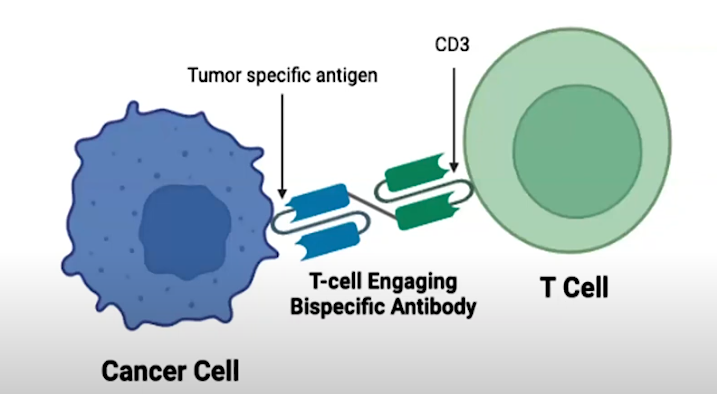 *GELF = Groupe d'Etude des Lymphomes Folliculaires
Courtesy of Brian T Hill, MD, PhD
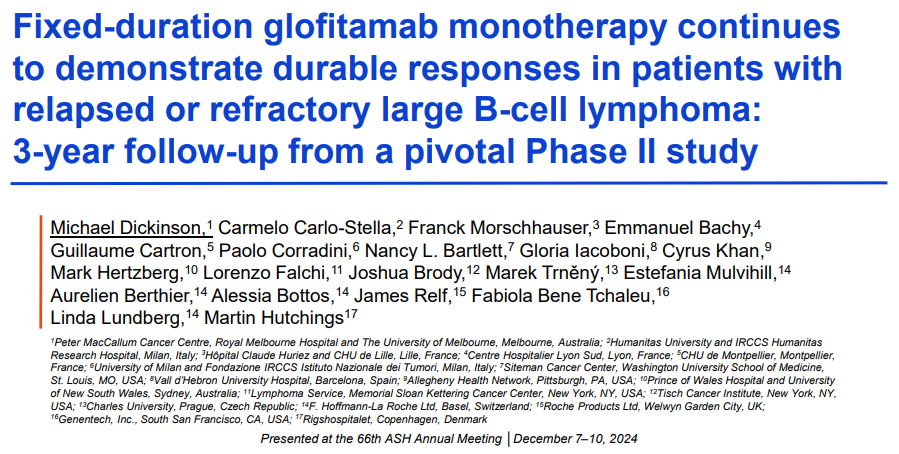 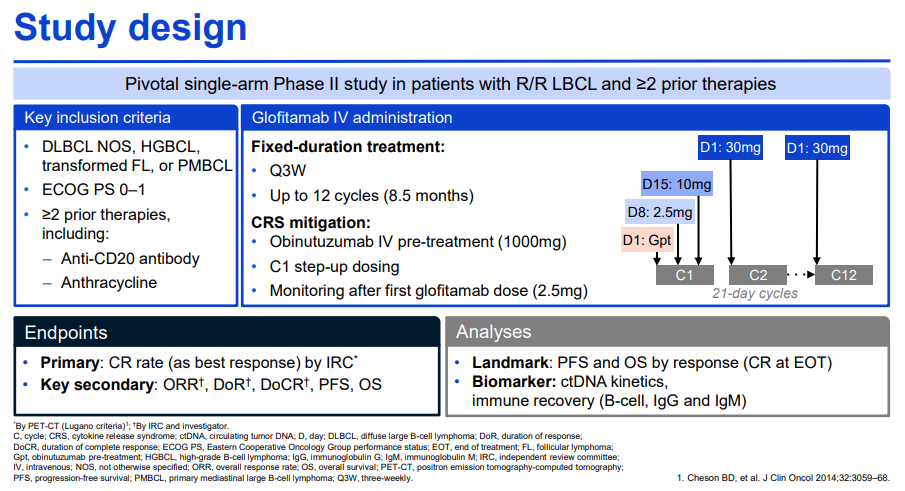 Courtesy of Brian T Hill, MD, PhD
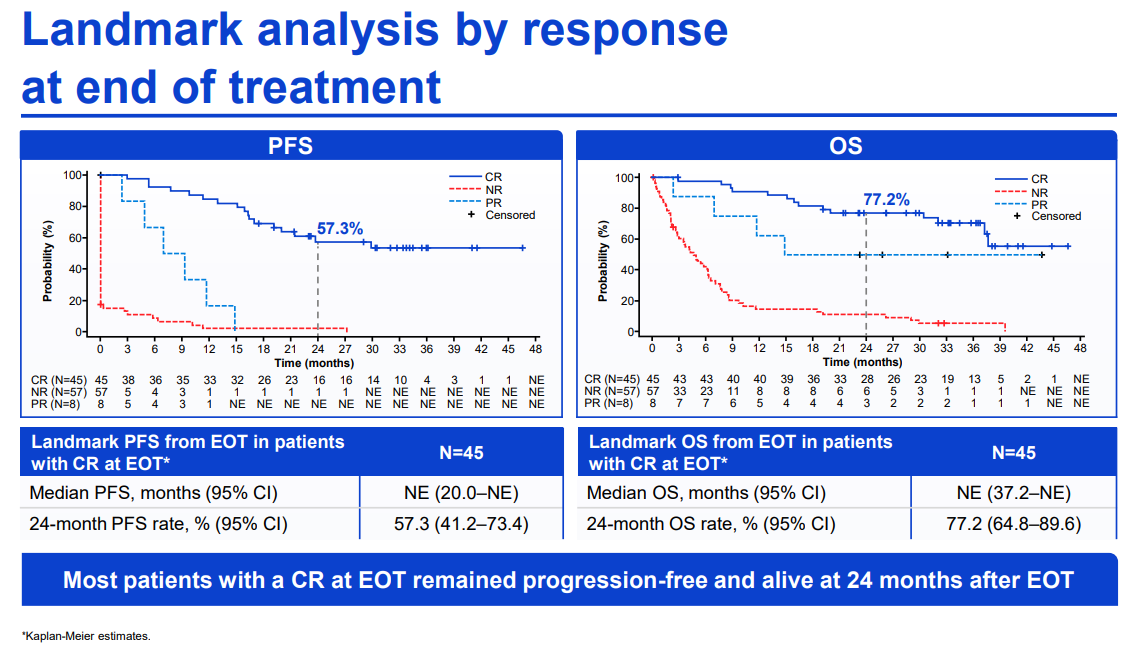 ~20% dropoff
Courtesy of Brian T Hill, MD, PhD
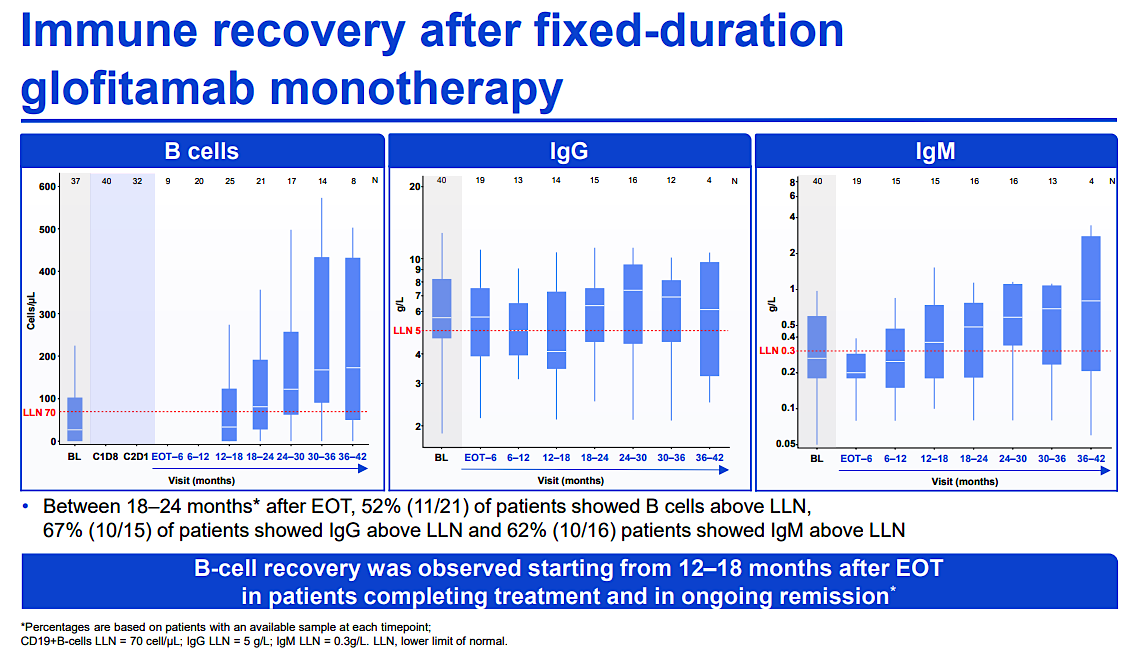 Courtesy of Brian T Hill, MD, PhD
DLBCL:  Bispecifics + Chemotherapy
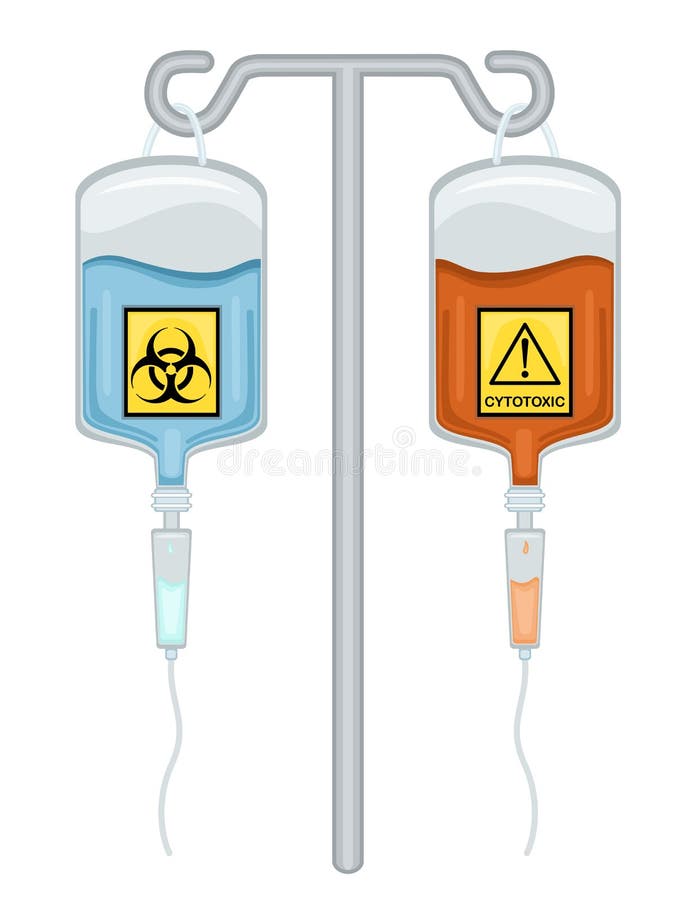 Courtesy of Brian T Hill, MD, PhD
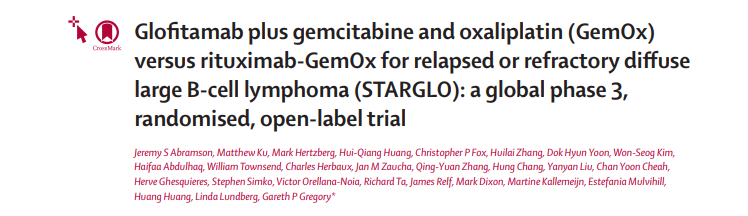 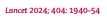 Global, randomized Phase 3:  GemOx ± Glofitamab
Transplant ineligible r/r DLBCL
Median prior line of therapy = 1
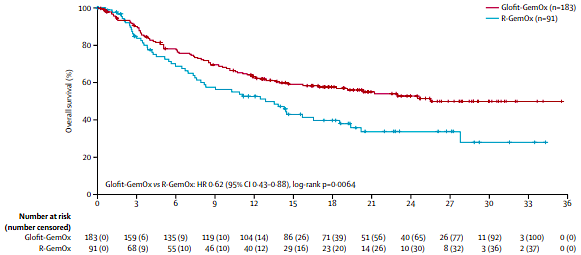 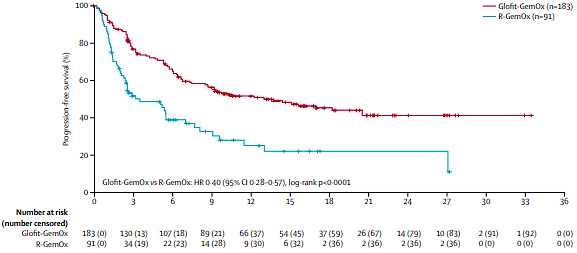 Courtesy of Brian T Hill, MD, PhD
Real-World Outcomes with Bispecific T-Cell Engagers (REALBiTE) for Relapsed or Refractory Large B-Cell Lymphoma: A Multi-Center, Retrospective Cohort Study
Taylor R. Brooks, MD, Emily C. Zabor, DrPH, Yohanna B. Bedelu, MPH, Nikita Dave, MD, Daniel J. Landsburg, MD, Adrienne N. Nedved, PharmD, RPh, Yucai Wang, MD, PhD, Catherine Reinert, RN, BSN, OCN, MBA, Ajay Major, MD, MBA, Megan Sears-Smith, DO, Nilanjan Ghosh, MD, PhD, Kiarash Salafian, MD, Emily Ayers, MD, Jordan Miller, PharmD, Natalie Grover, MD, Chelsea Peterson, DO, Cyrus Khan, MD, Sean P. Bliven, MD, Mayur Narkhede, MD, Carrie I. Ho, MD, Stephen D. Smith, MD, Alyssa Gibson, Justin Kline, MD, Suchitra Sundaram, MBBS, Joshua Brody, MD Kelsey Baron, MD, Boyu Hu, MD, Daniel C. Trotier, MD, Priyanka A Pophali, MBBS, Xi Yang, MD, Yasmin H. Karimi, MD, Marshall McKenna, MD, Claire Yun Kyoung Ryu Tiger, MD, PhD, Alex Niu, MD, Francisco Hernandez-Ilizaliturri, MD, Javier Munoz, MD, MBA, Rodolfo Garza-Morales, MD, Fadzai Chinyengetere, MD, Sandeep Dave, MD, Nayef Abdel-Razeq, MD, Muhamad Alhaj Moustafa, MD, MS, Paolo F. Caimi, MD, MBA, Brian T. Hill MD, PhD
Courtesy of Brian T Hill, MD, PhD
Progression-Free Survival of Subgroups
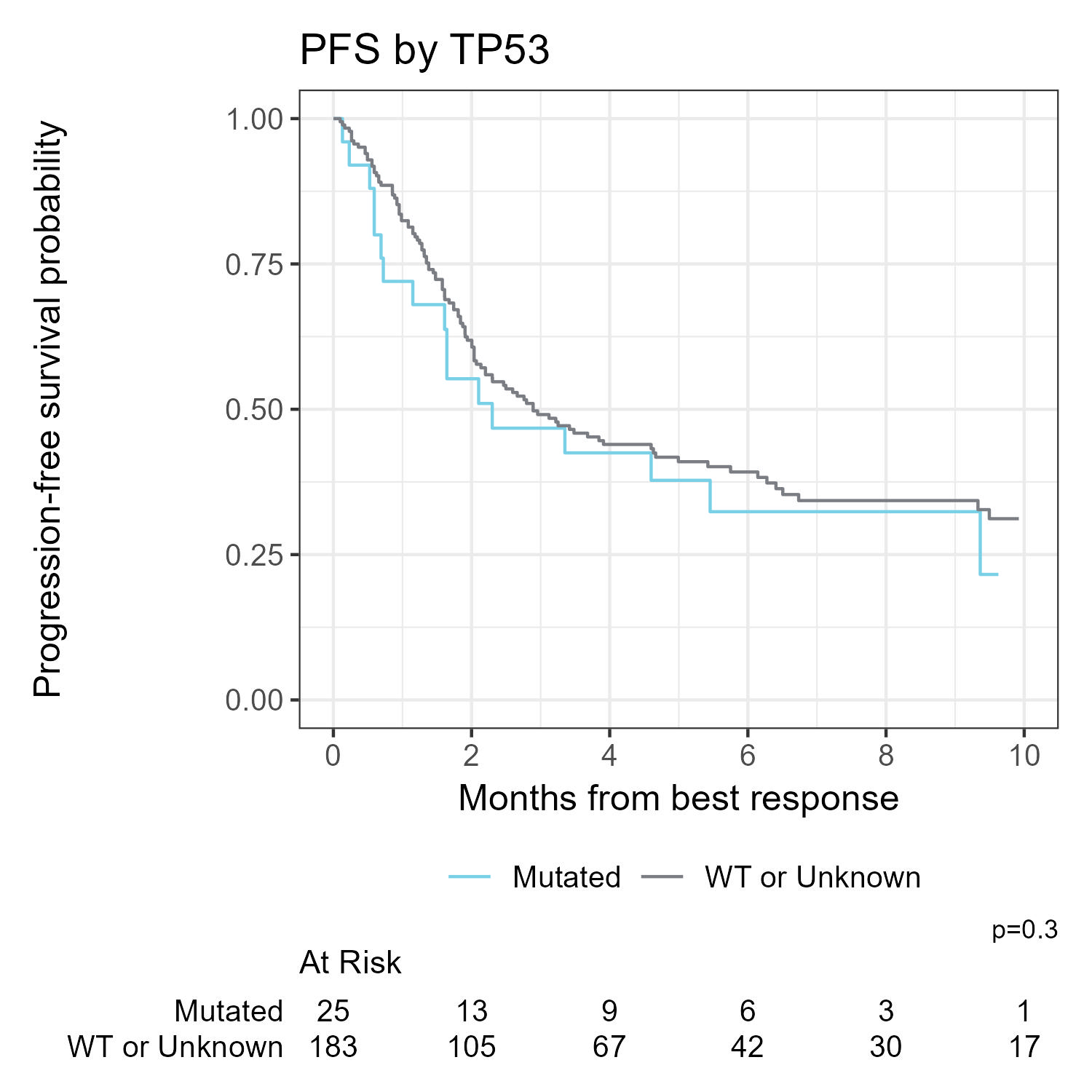 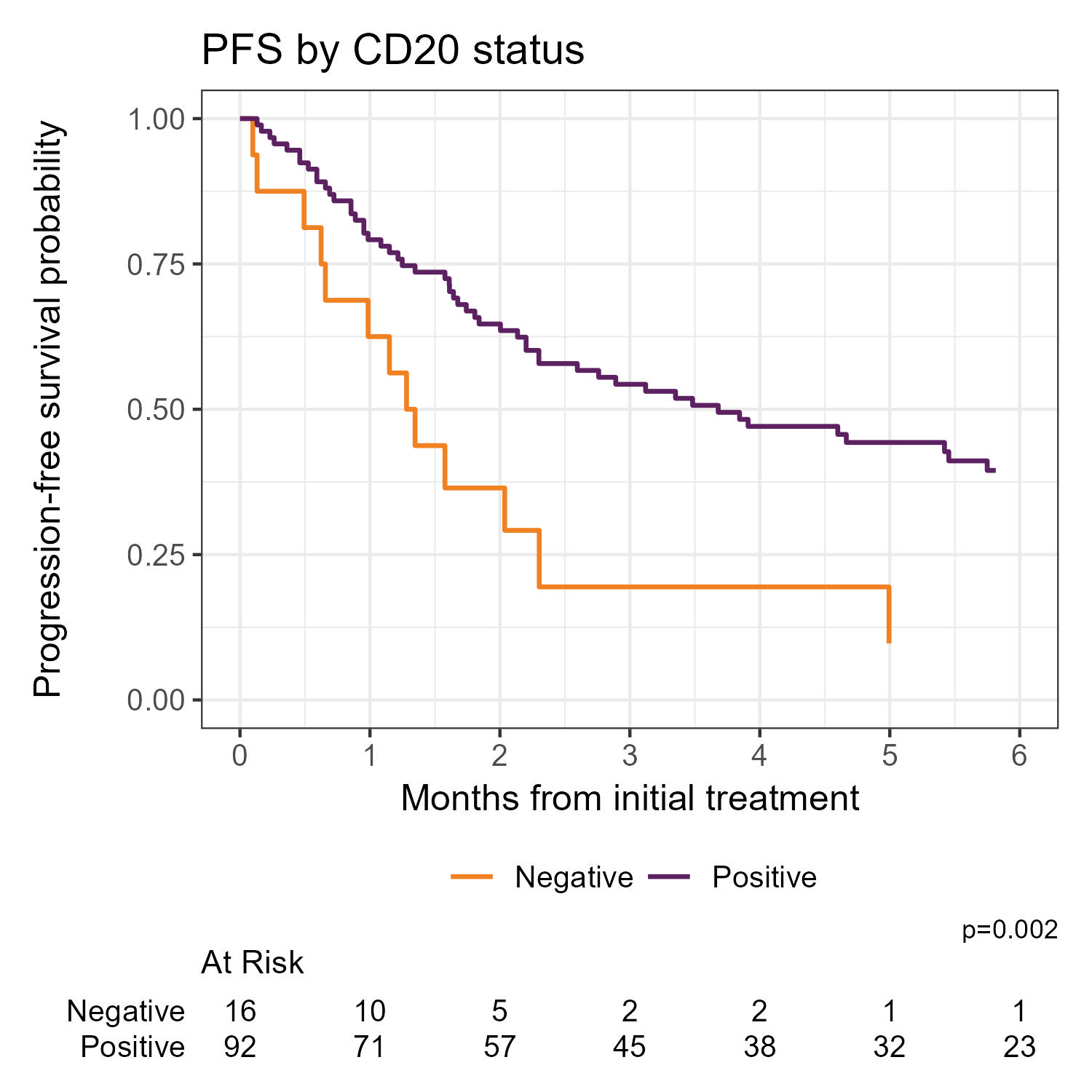 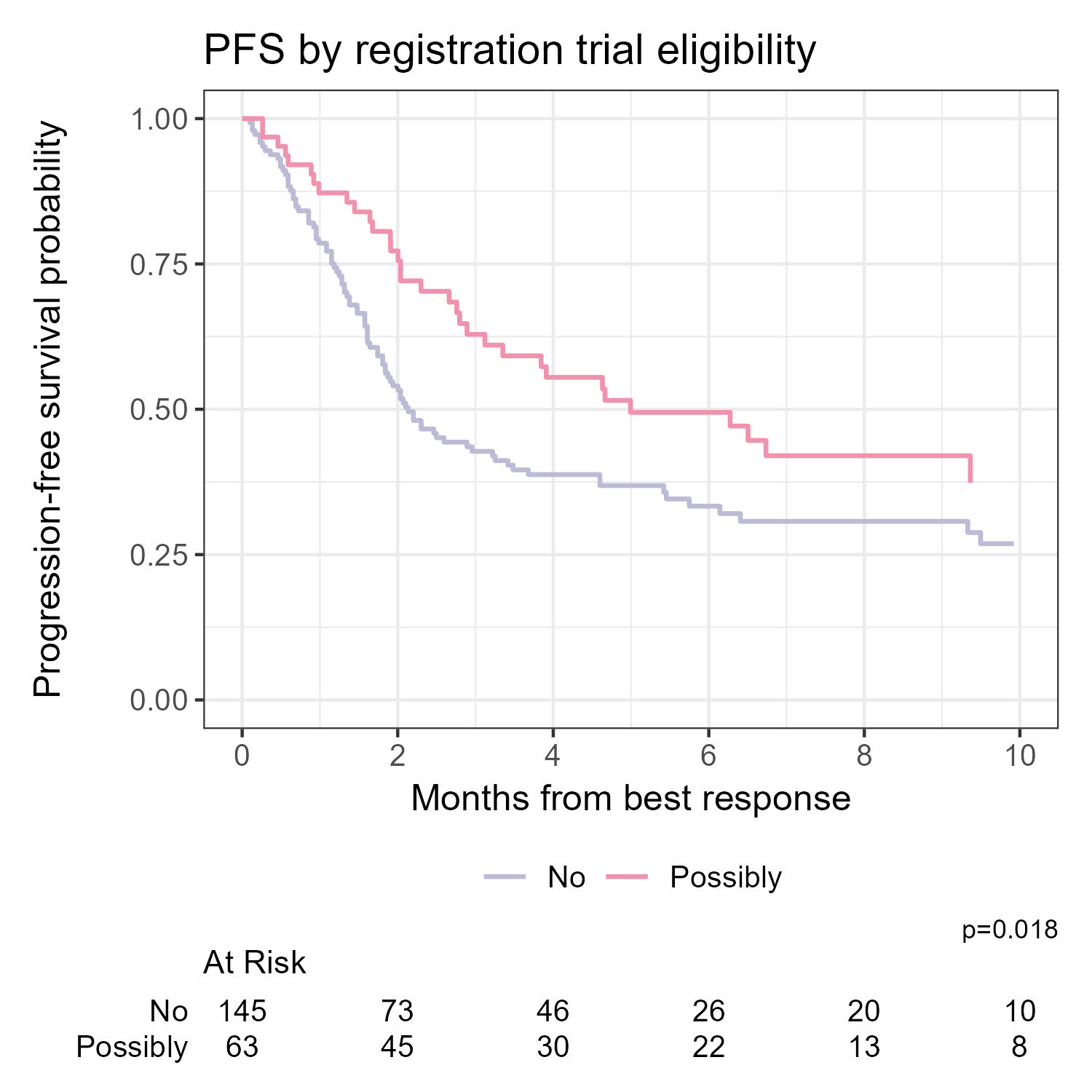 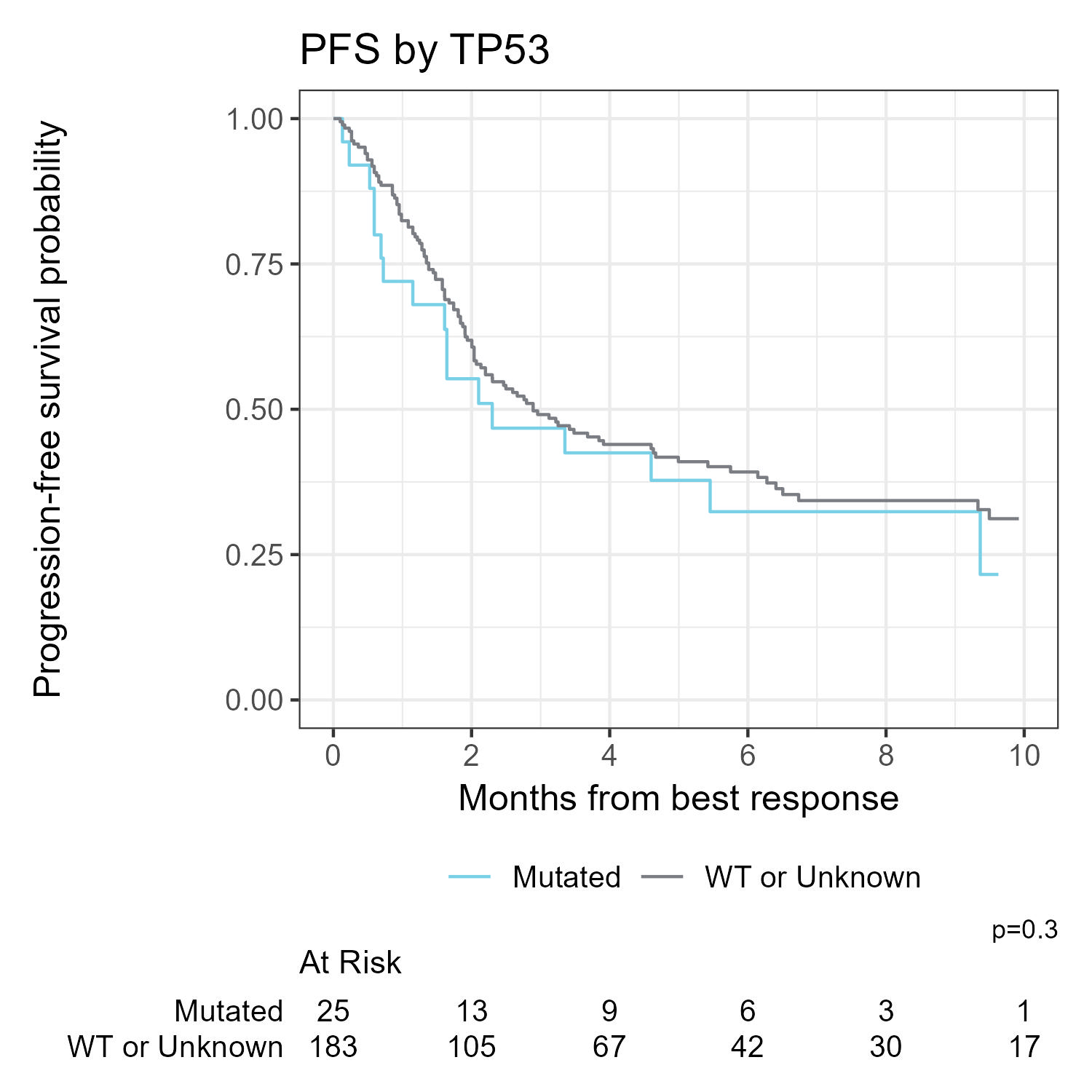 p =0.018
p = 0.002
p = 0.3
Courtesy of Brian T Hill, MD, PhD
Brooks, et al. 	  ASH 2024. 	Presentation #111
Bispecific Antibodies for Relapsed DLBCL
Epcoritamab
Glofitamab
Rapcabtagene Autoleucel for Relapsed/Refractory DLBCL: Phase II Study Design
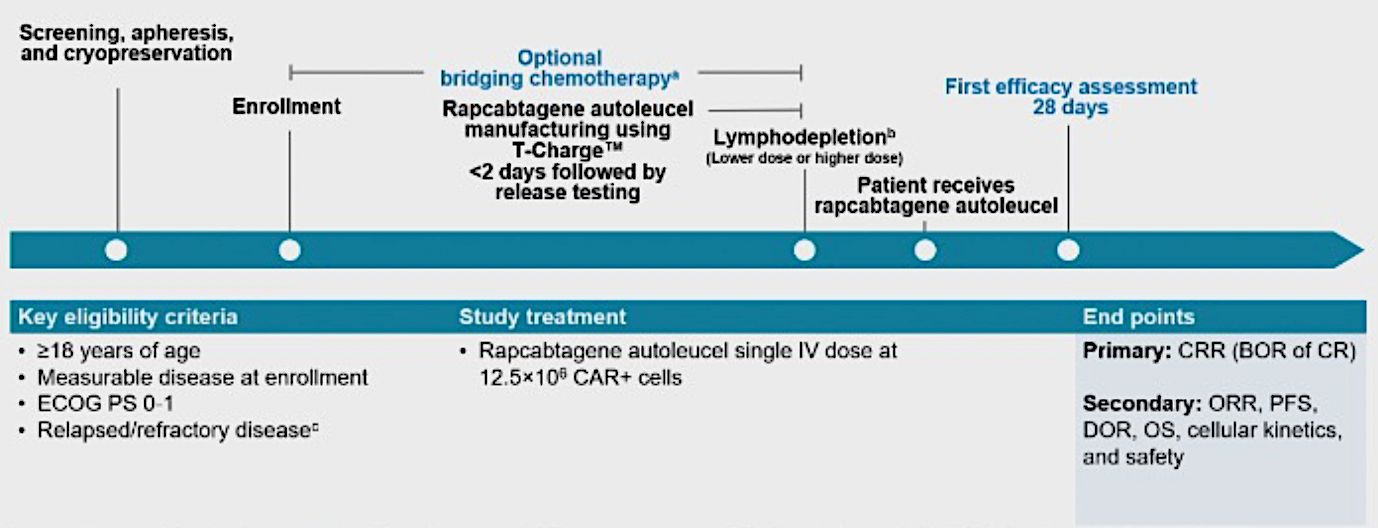 CRR = complete response rate; BOR = best observed response; CR = complete response; ORR = overall response rate; PFS = progression-free survival; DOR = duration of response; OS = overall survival
Riedell P et al. ASH 2024;Abstract 67.
Rapcabtagene Autoleucel: Overall Response (N = 60)
ORR: 88.3% (95% CI, 77.4%-95.2%)
CR: 65.0% (95% CI, 51.6%-76.9%)
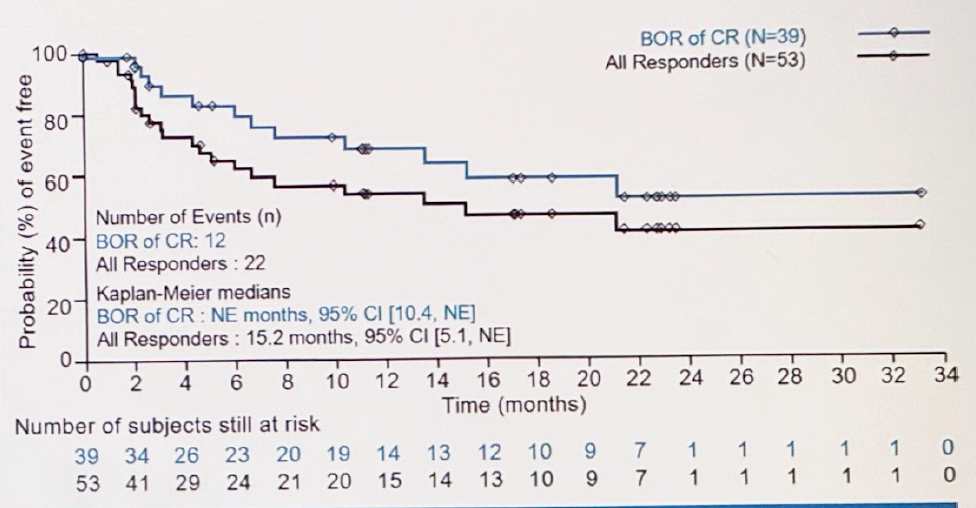 NE = not estimable
Riedell P et al. ASH 2024;Abstract 67.
Rapcabtagene Autoleucel: Survival Outcomes (N = 63)
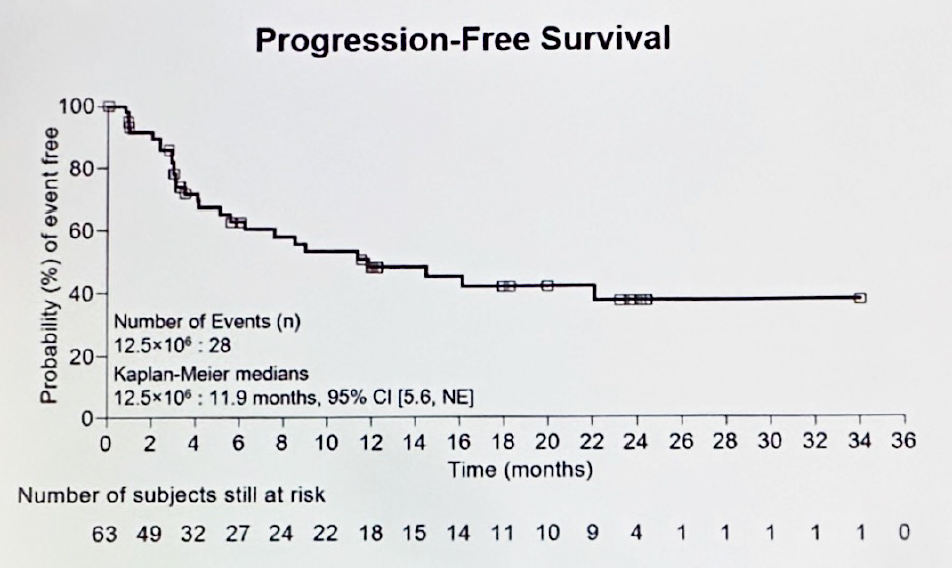 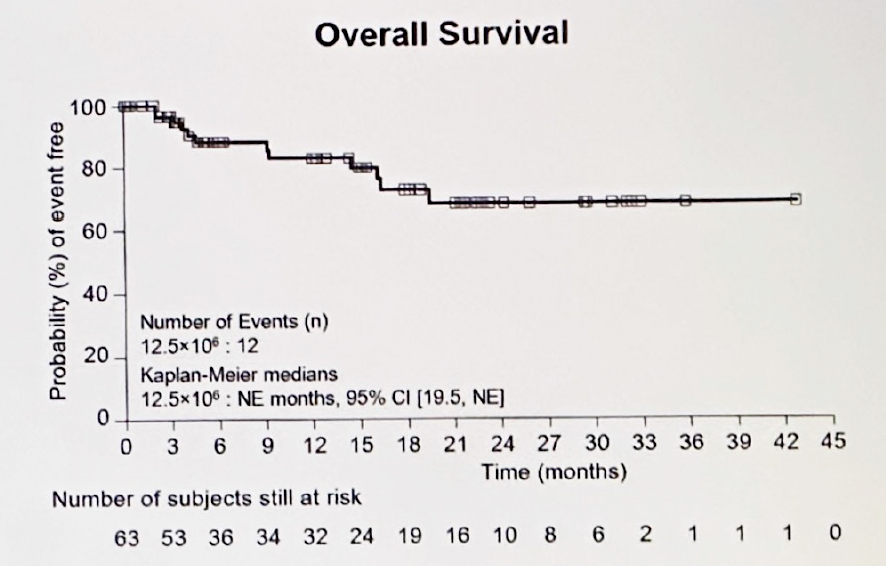 Median PFS: 11.9 months (95% CI, 5.6-NE)
12-month PFS: 48.2%
Median OS: NE (95% CI, 19.5-NE)
12-month OS: 83.0%
Riedell P et al. ASH 2024;Abstract 67.
Rapcabtagene Autoleucel: Safety Outcomes
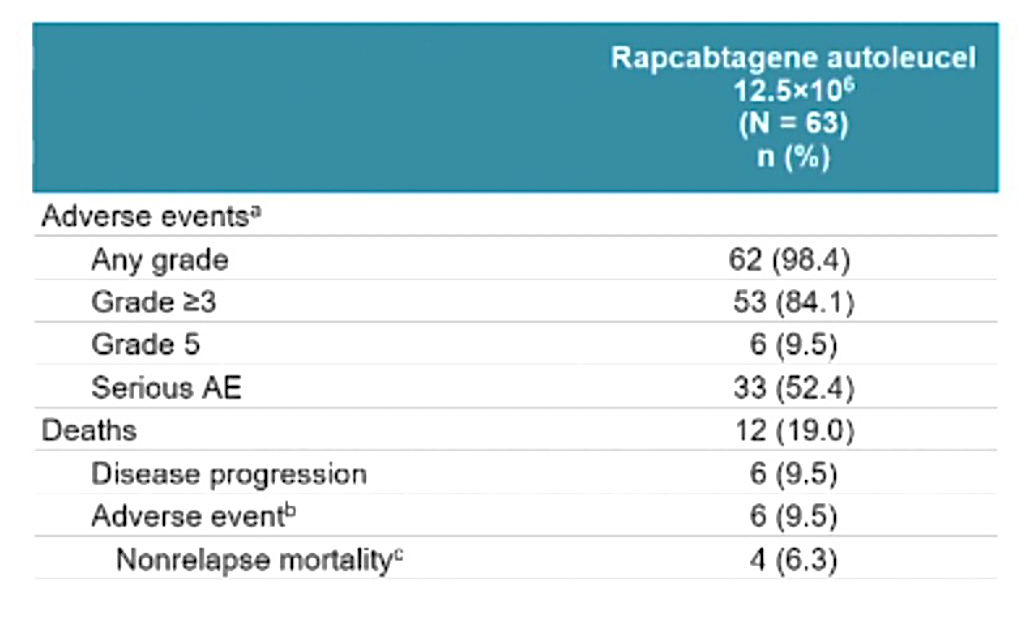 AE = adverse event; ICANS = immune effector cell-associated neurotoxicity syndrome
Riedell P et al. ASH 2024;Abstract 67.
Unique Approach to CAR T-Cell Therapy for DLBCL
Rapcabtagene autoleucel 
T-ChargeTM platform
AGENDAYear in Review: Management of Non-Hodgkin Lymphoma
INTRODUCTION: Bispecific Antibodies in Community Practice
MODULE 1: Diffuse Large B-Cell Lymphoma
MODULE 2: CD19, CD20 or Both? AZD0486 Bispecific Antibody 
MODULE 3: Mantle Cell Lymphoma 
MODULE 4: Follicular Lymphoma 
MODULE 5: CAR T-Cell Therapy for Marginal Zone Lymphoma
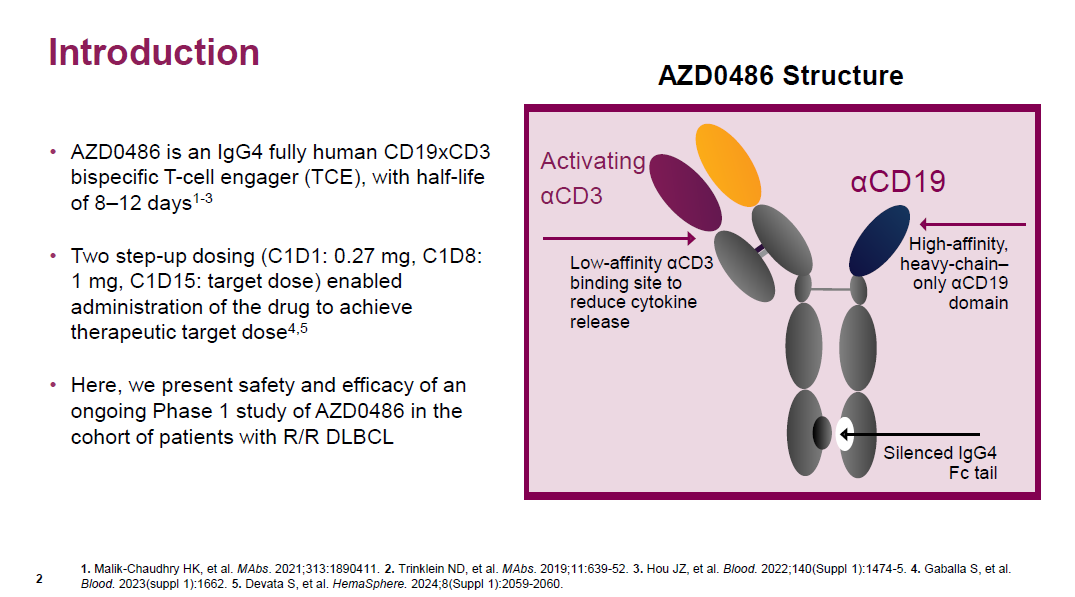 Courtesy of Brian T Hill, MD, PhD
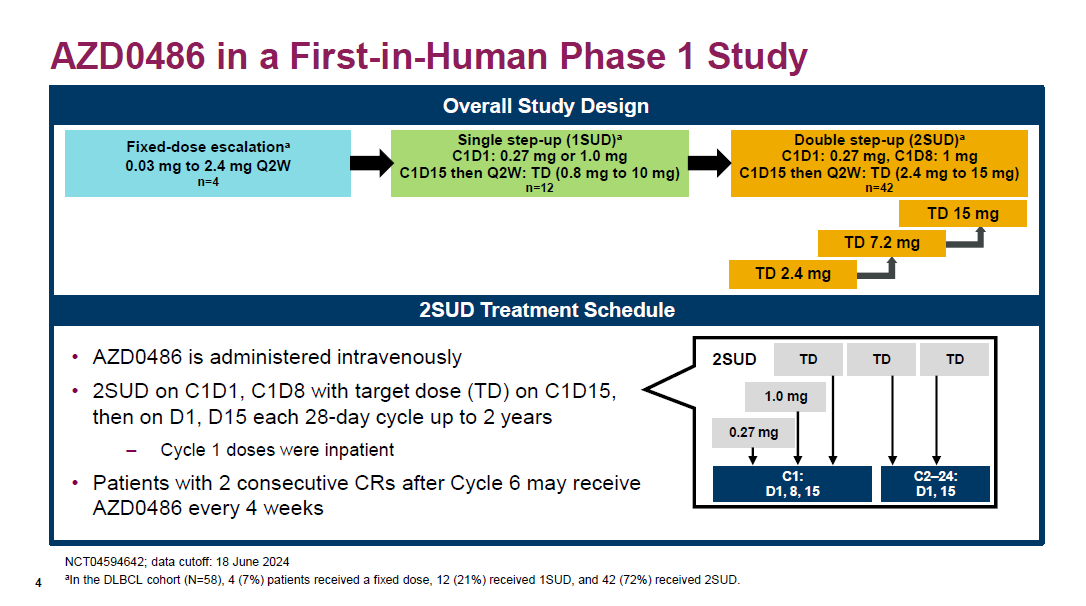 Courtesy of Brian T Hill, MD, PhD
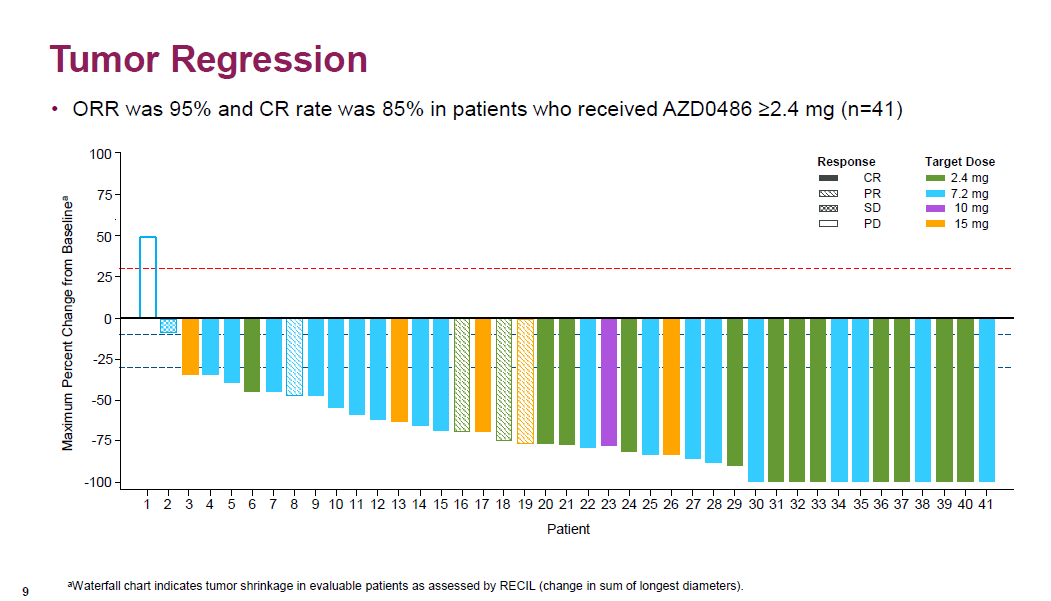 Courtesy of Brian T Hill, MD, PhD
AGENDAYear in Review: Management of Non-Hodgkin Lymphoma
INTRODUCTION: Bispecific Antibodies in Community Practice
MODULE 1: Diffuse Large B-Cell Lymphoma
MODULE 2: CD19, CD20 or Both? AZD0486 Bispecific Antibody 
MODULE 3: Mantle Cell Lymphoma 
MODULE 4: Follicular Lymphoma 
MODULE 5: CAR T-Cell Therapy for Marginal Zone Lymphoma
Ibrutinib +/- immunochemotherapy with or without autologous stem-cell transplantation in previously untreated patients with mantle cell lymphoma (TRIANGLE)
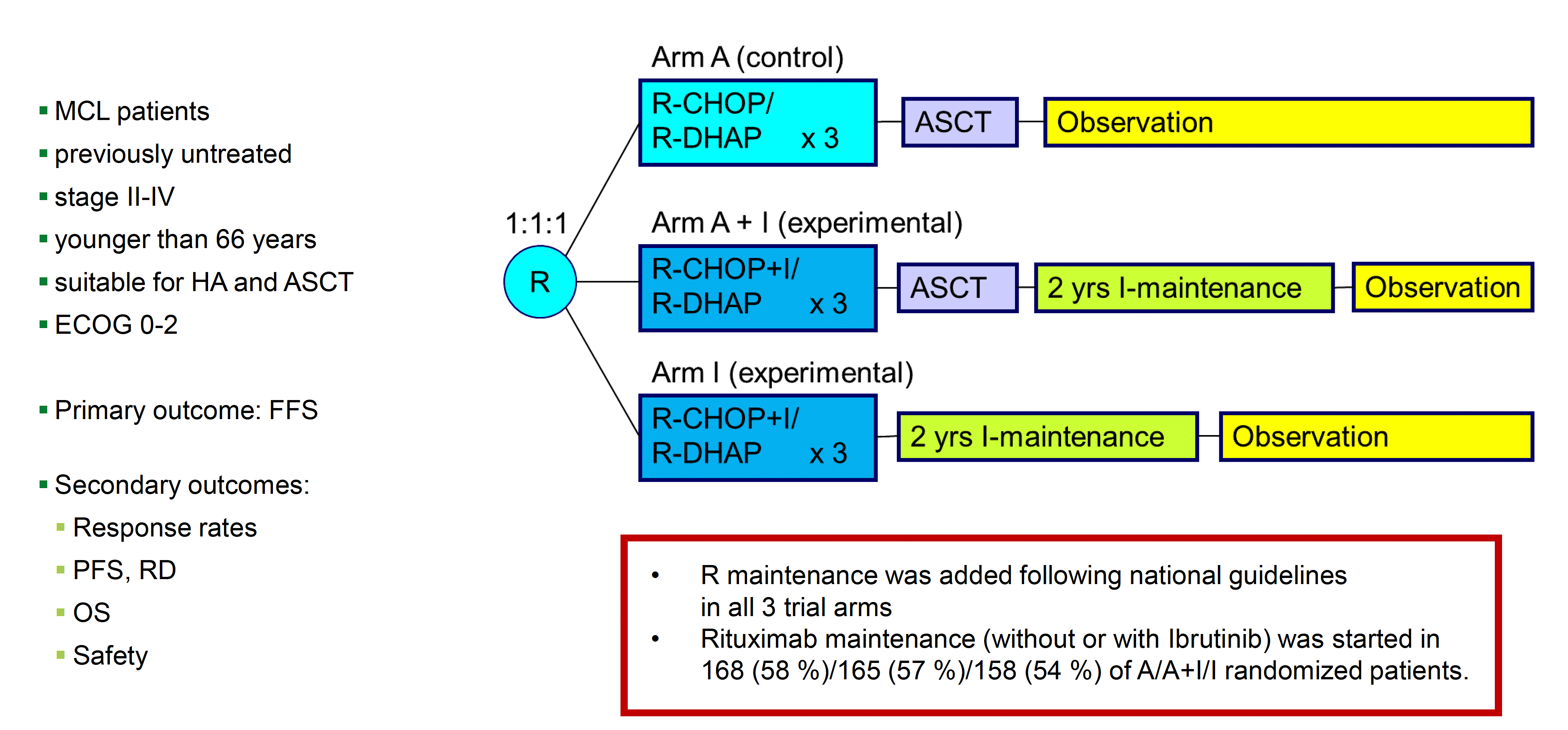 Dreyling et al. Lancet. 2024 May 25;403(10441):2293-2306.
Courtesy of Stephen M Ansell, MD, PhD
Ibrutinib +/- immunochemotherapy with or without autologous stem-cell transplantation in previously untreated patients with mantle cell lymphoma (TRIANGLE)
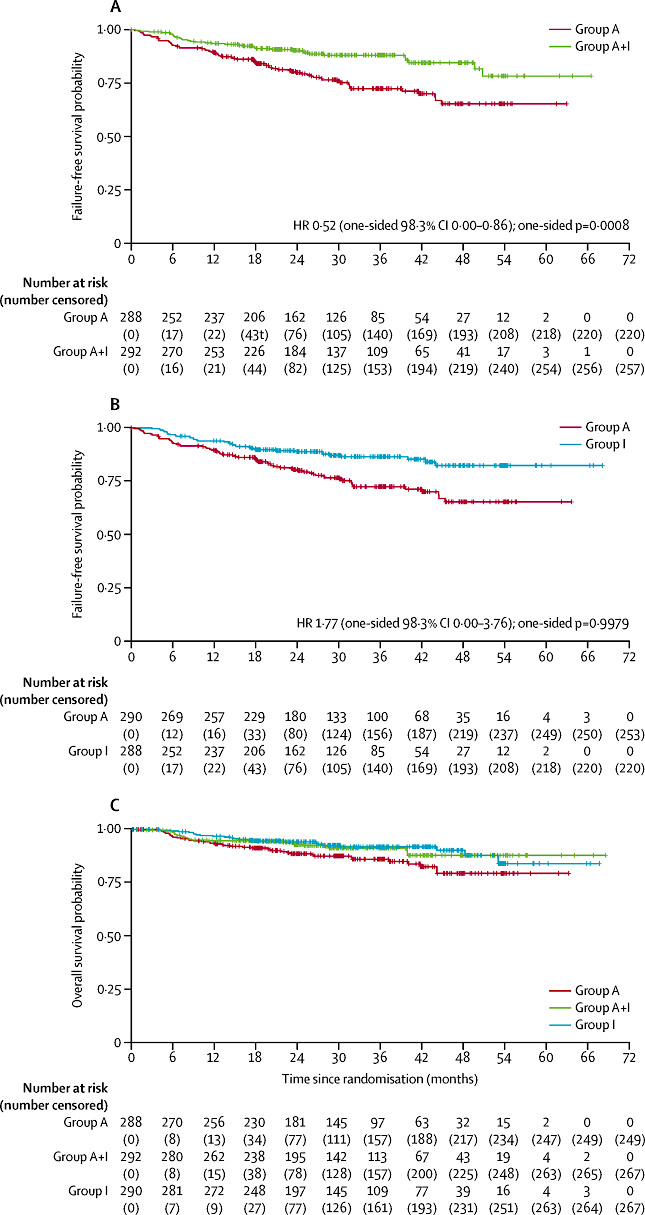 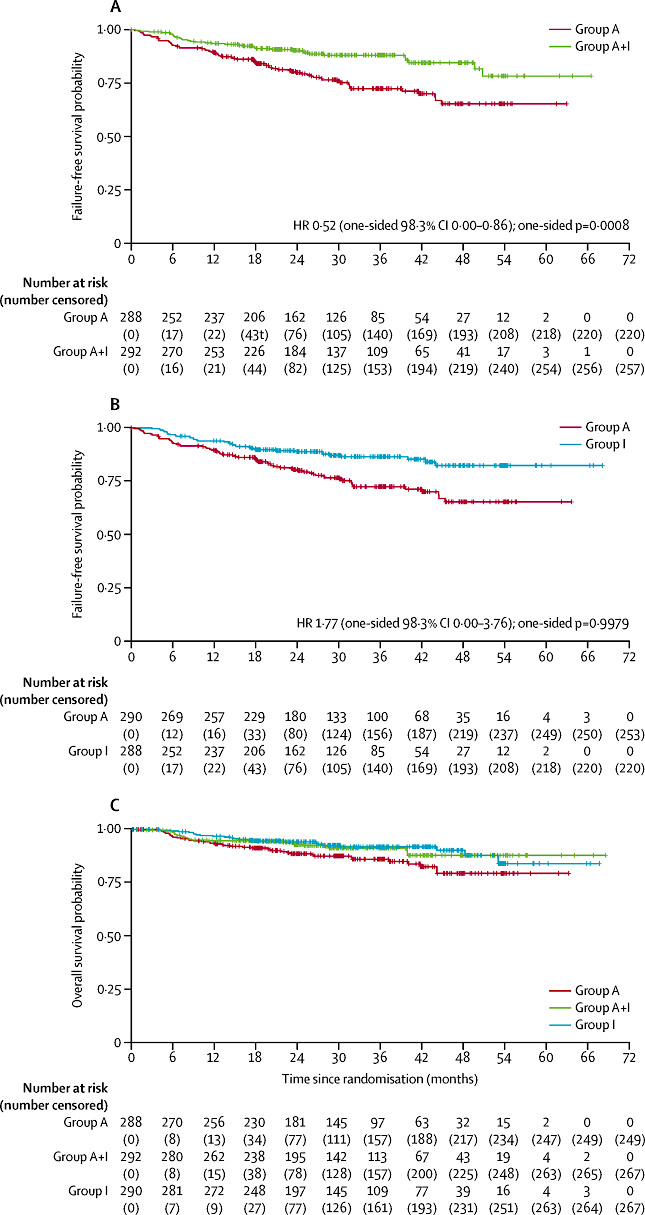 Dreyling et al. Lancet. 2024 May 25;403(10441):2293-2306.
Courtesy of Stephen M Ansell, MD, PhD
Acalabrutinib plus bendamustine and rituximab in untreated elderly patients with mantle cell lymphoma (ECHO)
International, randomized, double-blind phase III trial
6 x 28-day cycles
Stratified by sMIPI score (low vs intermediate vs high), region (N America vs W Europe vs other)
Acalabrutinib 100 mg PO BID + 
Bendamustine 90 mg/m2 IV on Days 1, 2 + 
Rituximab 375 mg/m2 IV on Day 1
(n = 299)
Acalabrutinib until PD or toxicity; if ≥PR, maintenance rituximab every 2 cycles x 2 yr
Patients aged ≥65 yr with previously untreated MCL; ECOG PS ≤2
(N = 598)
Crossover permitted after PD
Placebo PO BID + 
Bendamustine 90 mg/m2 IV on Days 1, 2 + 
Rituximab 375 mg/m2 IV on Day 1
(n = 299)
Placebo until PD or toxicity; if ≥PR, maintenance rituximab every 2 cycles x 2 yr
Primary endpoint: PFS per IRC
Key secondary endpoints: ORR per IRC, OS, safety
Courtesy of Stephen M Ansell, MD, PhD
Wang et al. EHA 2024. Abstr LB3439.
Acalabrutinib plus bendamustine and rituximab in untreated elderly patients with mantle cell lymphoma (ECHO)
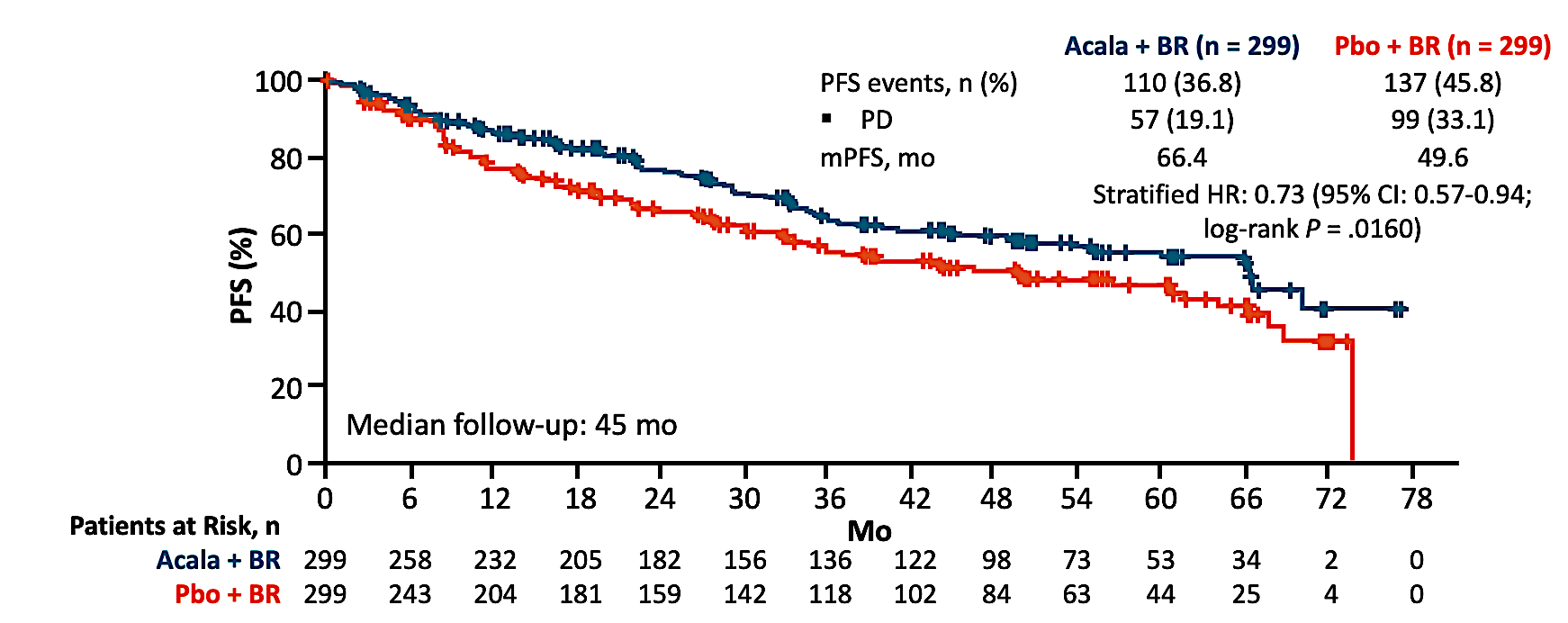 ORR 91% vs 88%; CR rate 67% vs 54%
Of the 99 patients with PD on Pbo + BR, 69% subsequently received a BTK inhibitor
Courtesy of Stephen M Ansell, MD, PhD
Wang et al. EHA 2024. Abstr LB3439.
High-risk Subgroups and MRD: An Updated Analysis of the Phase 3 ECHO Trial
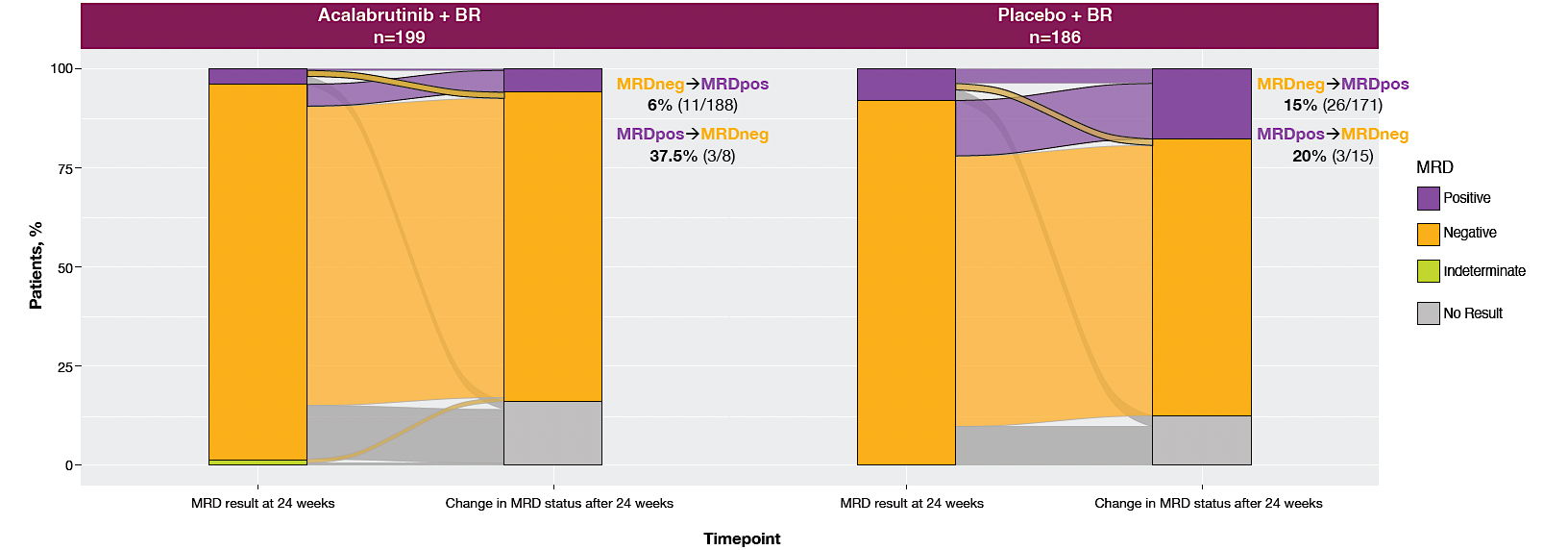 PFS benefit was consistent across subgroups with high-risk disease characteristics (TP53 mutation, high Ki-67 index, and blastoid/ pleomorphic histology)
Among patients who were MRD-negative after induction, fewer acalabrutinib-treated patients converted to MRD-positive during maintenance
Courtesy of Stephen M Ansell, MD, PhD
Dreyling et al. ASH 2024;Abstract 1626
Ibrutinib-Rituximab Is Superior to Rituximab-Chemotherapy in Previously Untreated Older Mantle Cell Lymphoma Patients
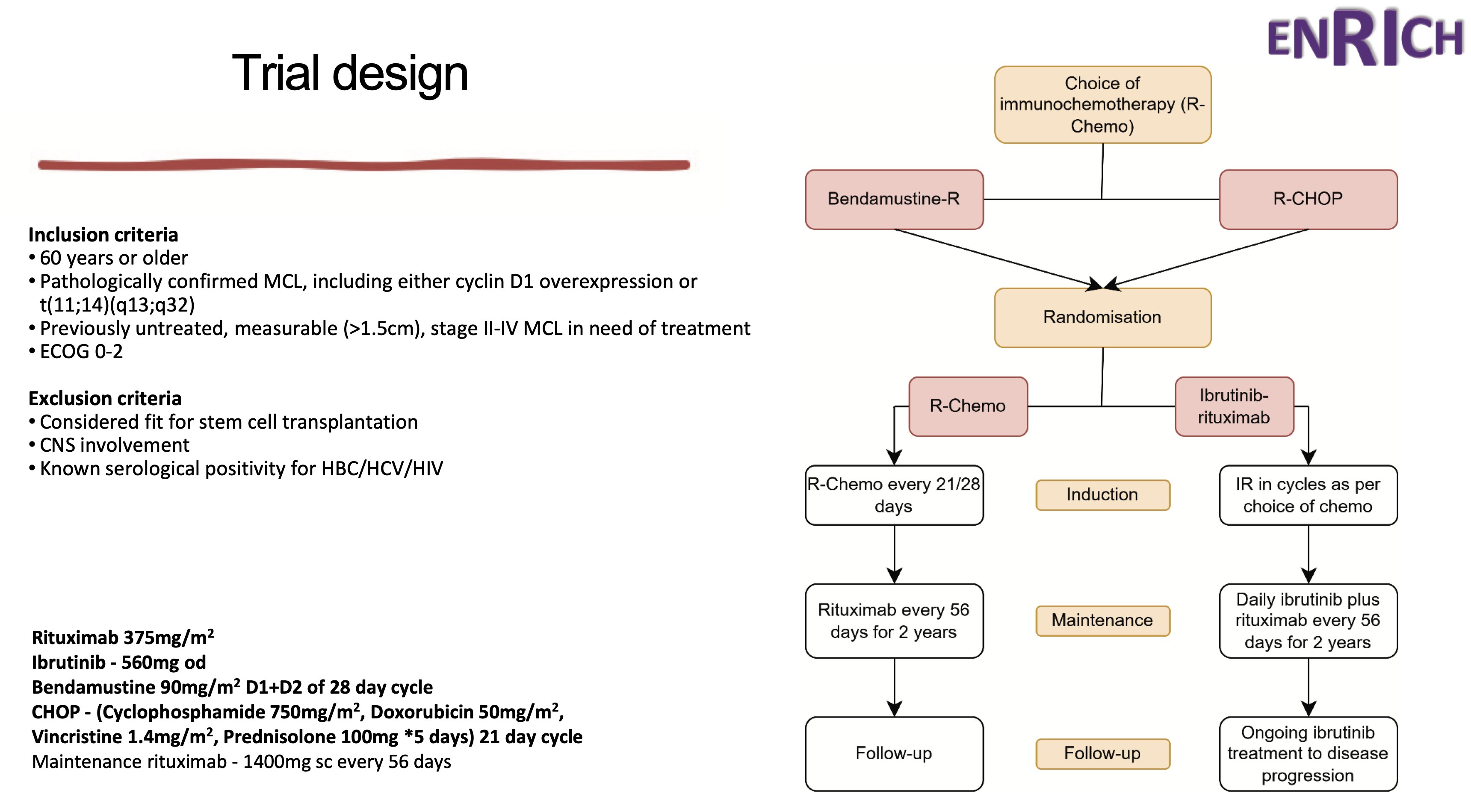 Courtesy of Stephen M Ansell, MD, PhD
Lewis et al. ASH 2024;Abstract 235.
Ibrutinib-Rituximab Is Superior to Rituximab-Chemotherapy in Previously Untreated Older Mantle Cell Lymphoma Patients
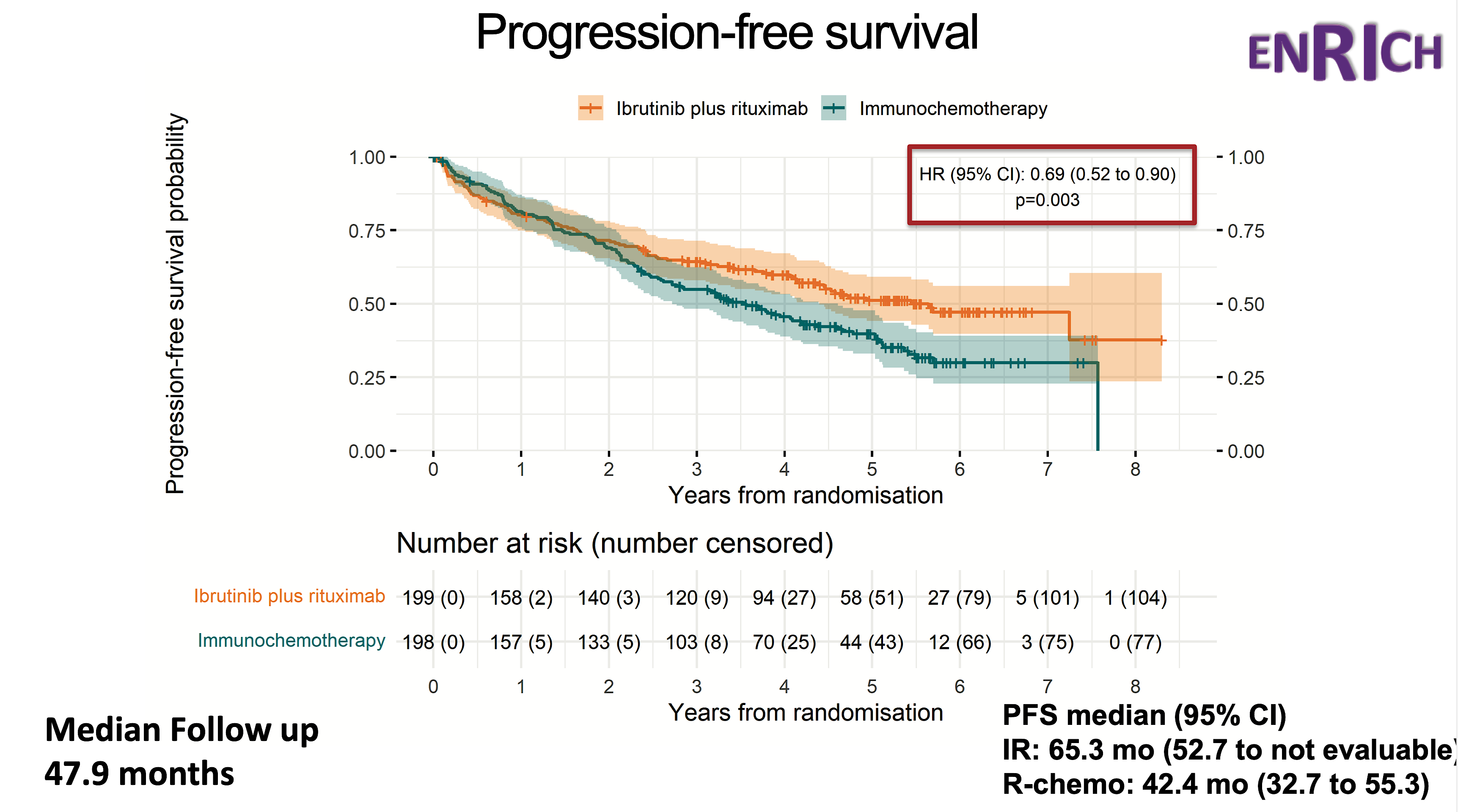 Courtesy of Stephen M Ansell, MD, PhD
Lewis et al. ASH 2024;Abstract 235.
Ibrutinib-Rituximab Is Superior to Rituximab-Chemotherapy in Previously Untreated Older Mantle Cell Lymphoma Patients
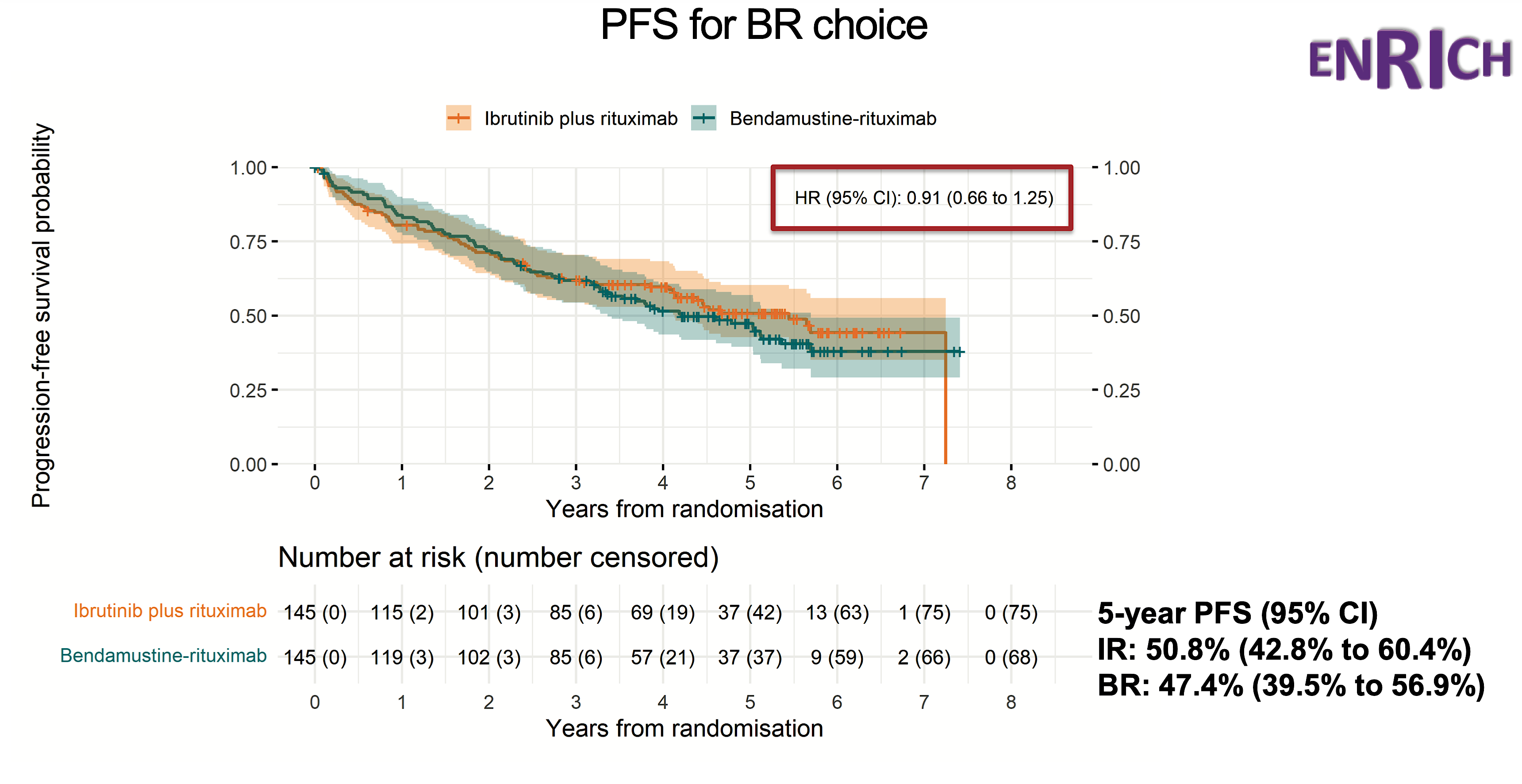 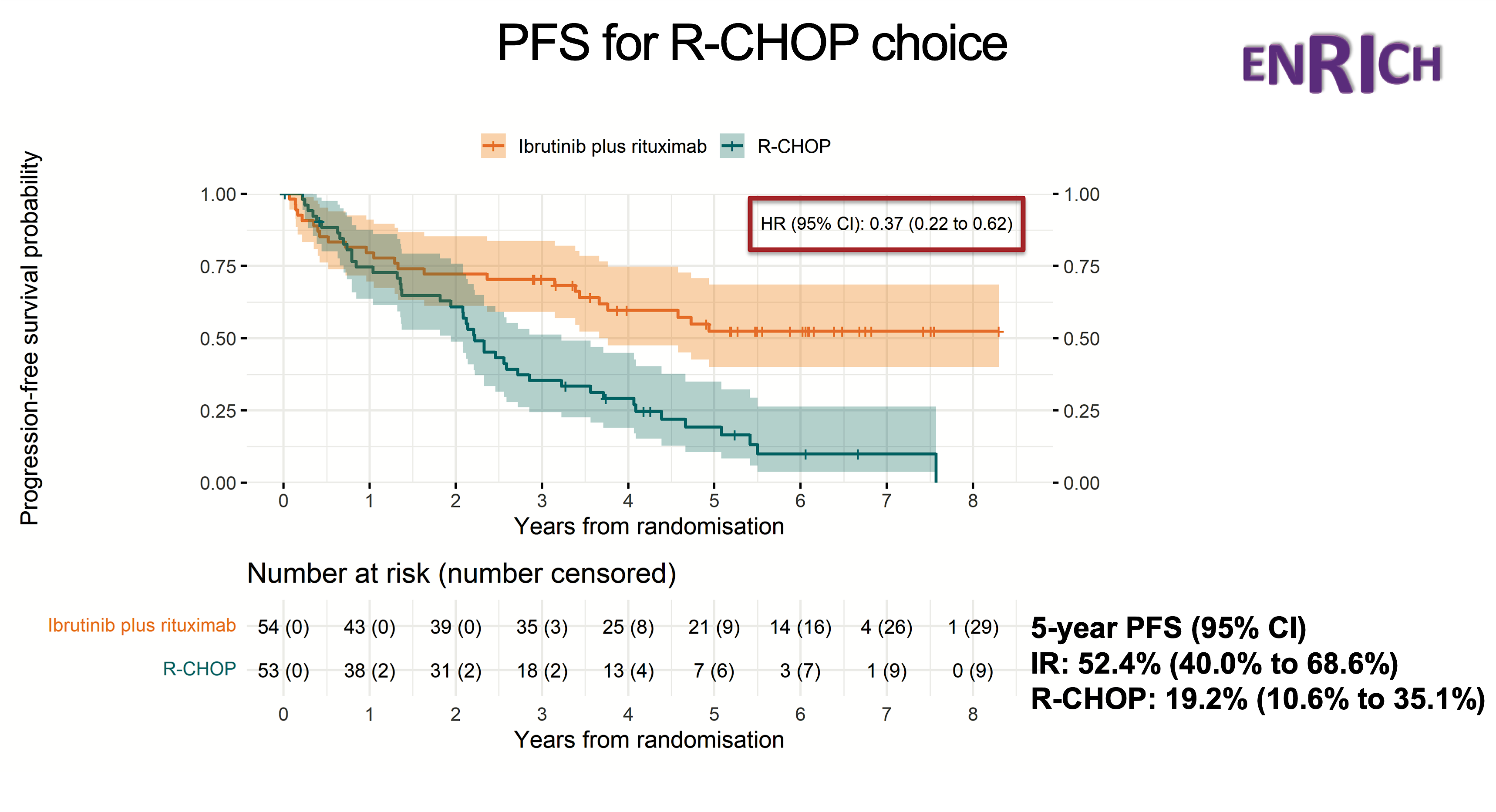 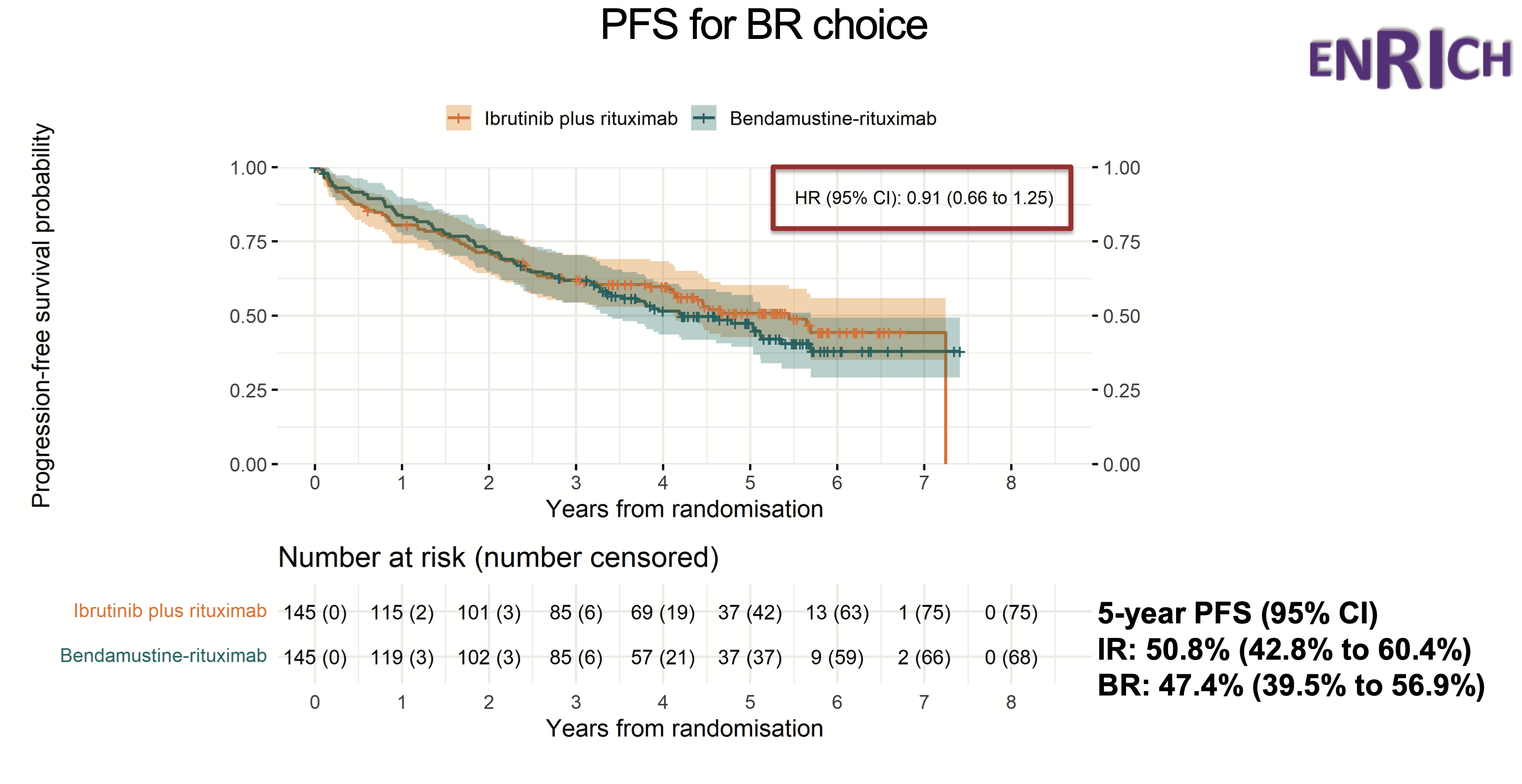 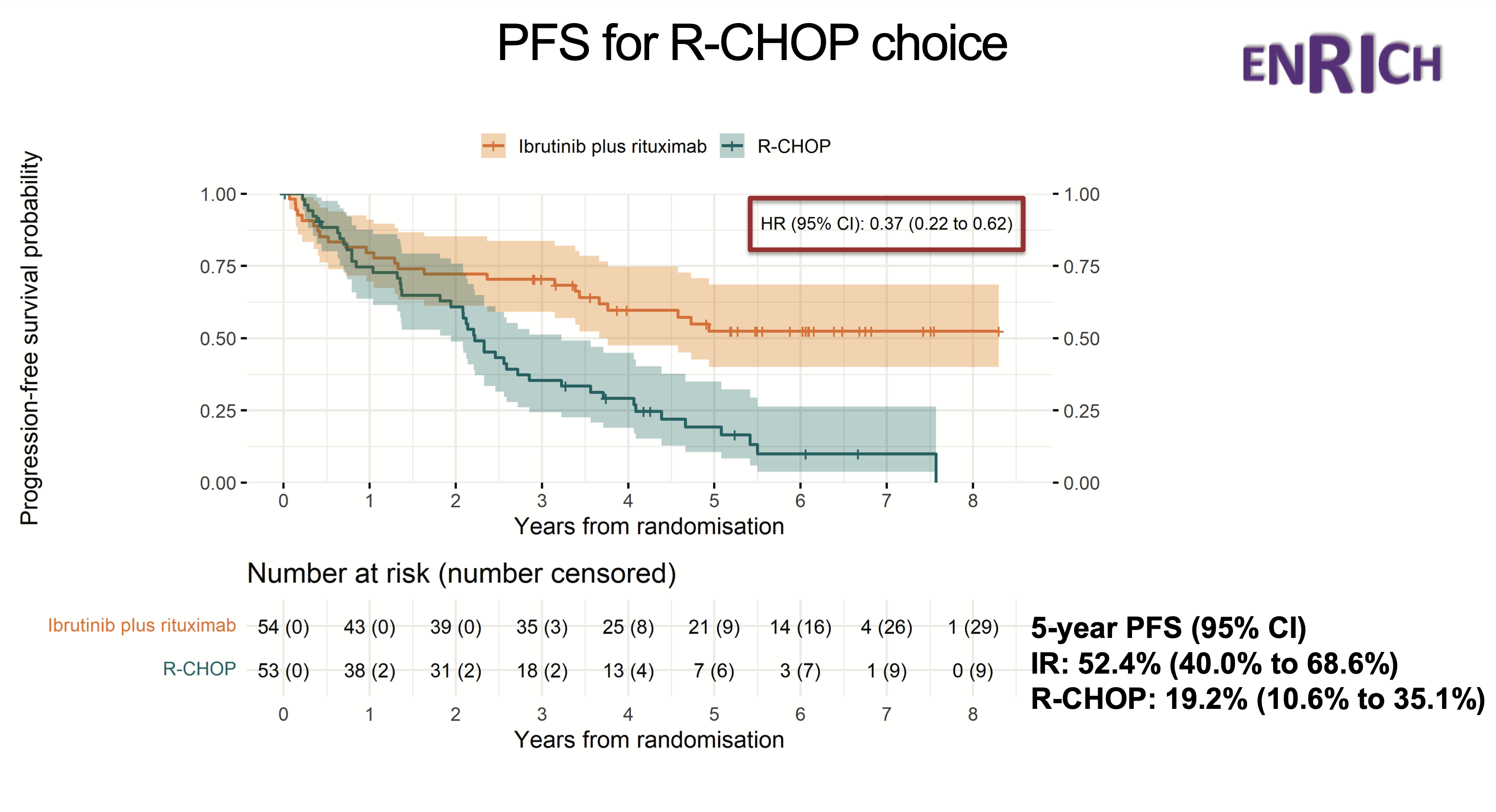 Courtesy of Stephen M Ansell, MD, PhD
Lewis et al. ASH 2024;Abstract 235.
Phase II Study of Acalabrutinib with Rituximab as First-Line Therapy for Older Patients with Mantle Cell Lymphoma (MCL)
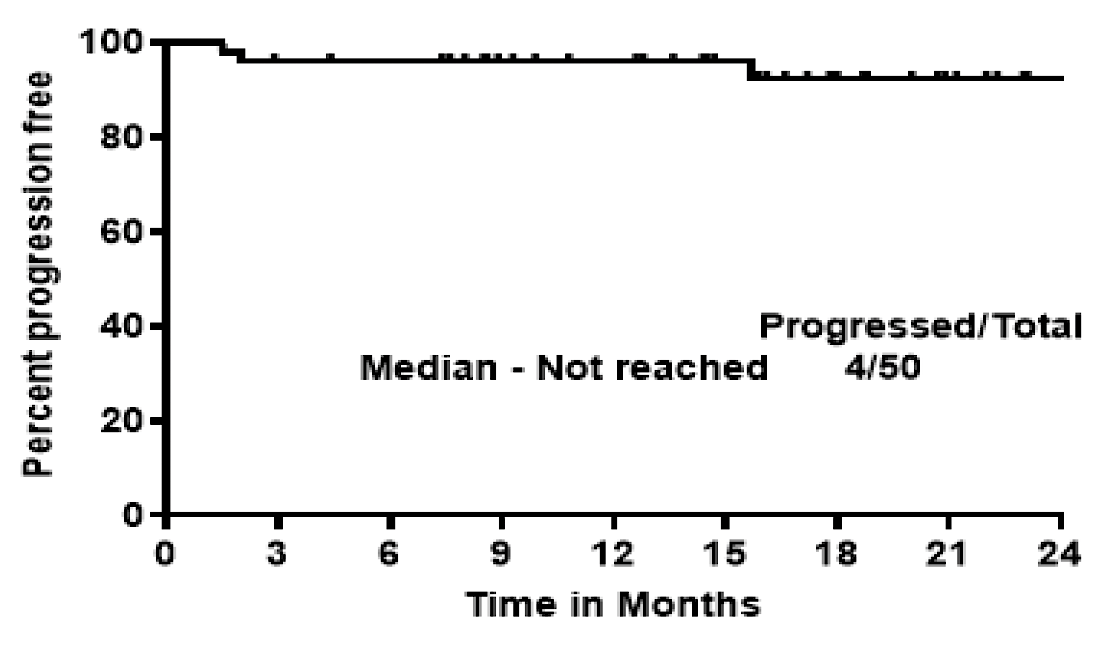 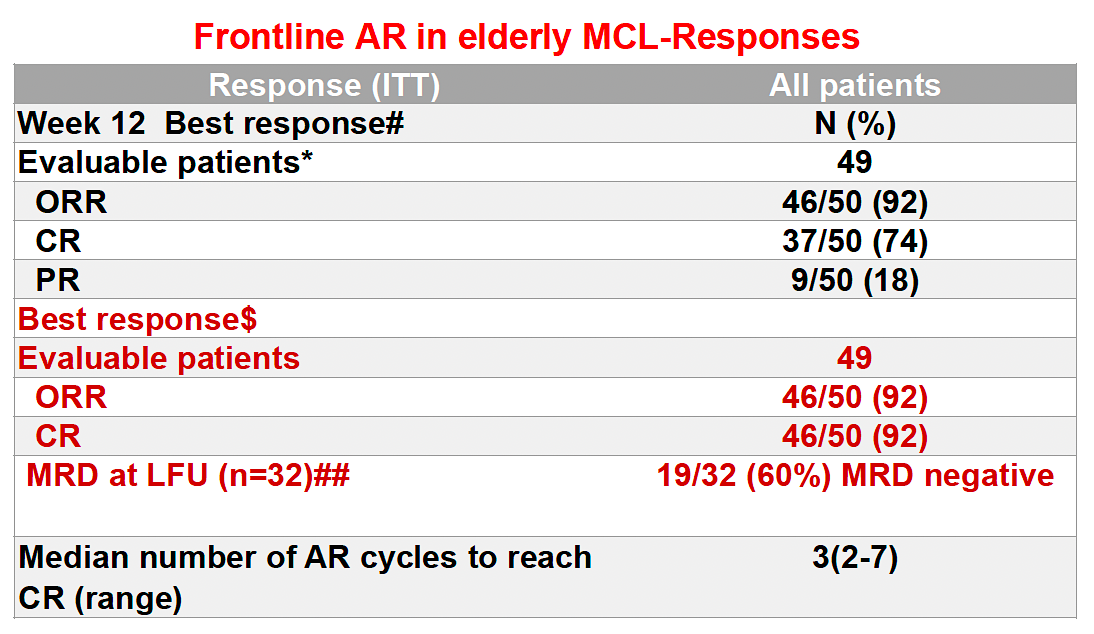 response
PFS
patients
MRD = minimal residual disease
With median follow-up of 28 months, median PFS and OS were not reached. 

2-year PFS: 94%
2-year OS: 96%
Jain P et al. ASH 2024;Abstract 3038.
Acalabrutinib plus venetoclax and rituximab in treatment-naive mantle cell lymphoma
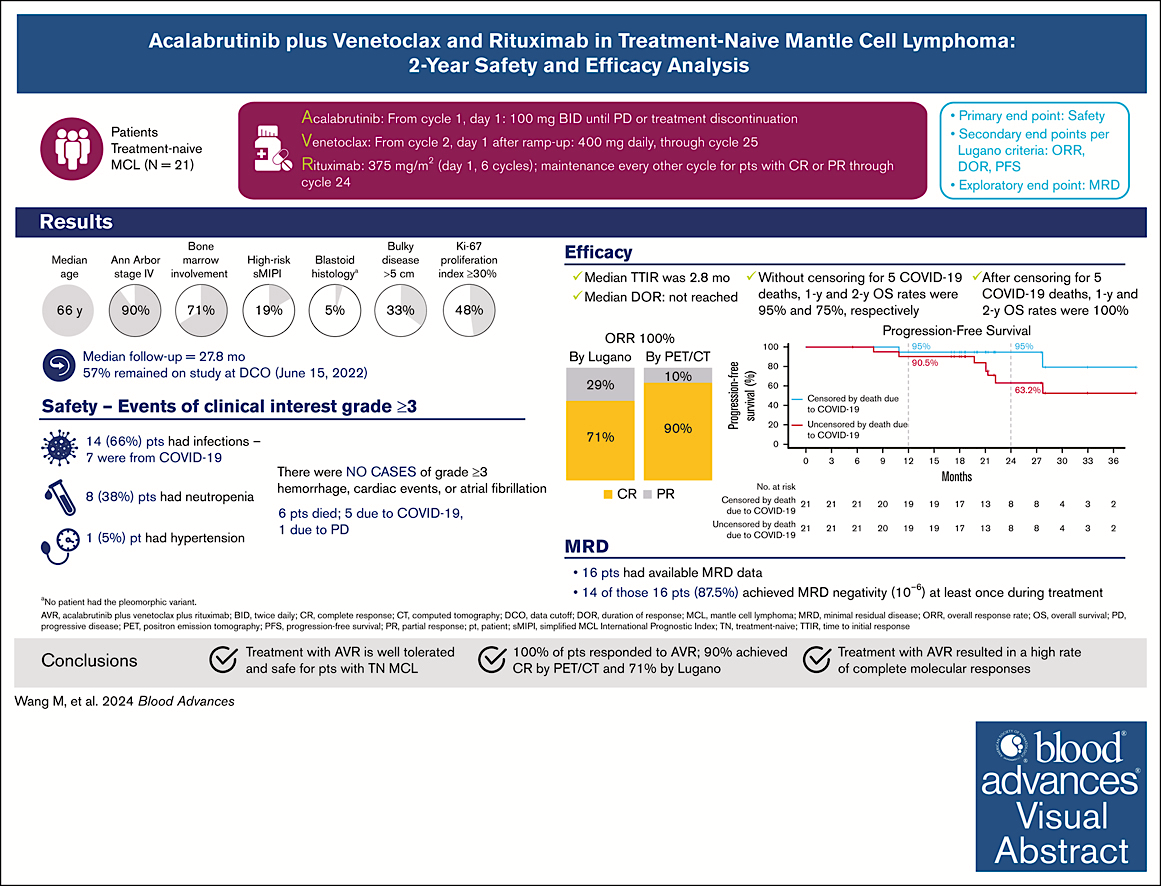 Courtesy of Stephen M Ansell, MD, PhD
Wang et al. Blood Adv, 2024 Sep 10;8(17):4539-4548.
Zanubrutinib, obinutuzumab, and venetoclax for first-line treatment of MCL with TP53 mutations (BOVen)
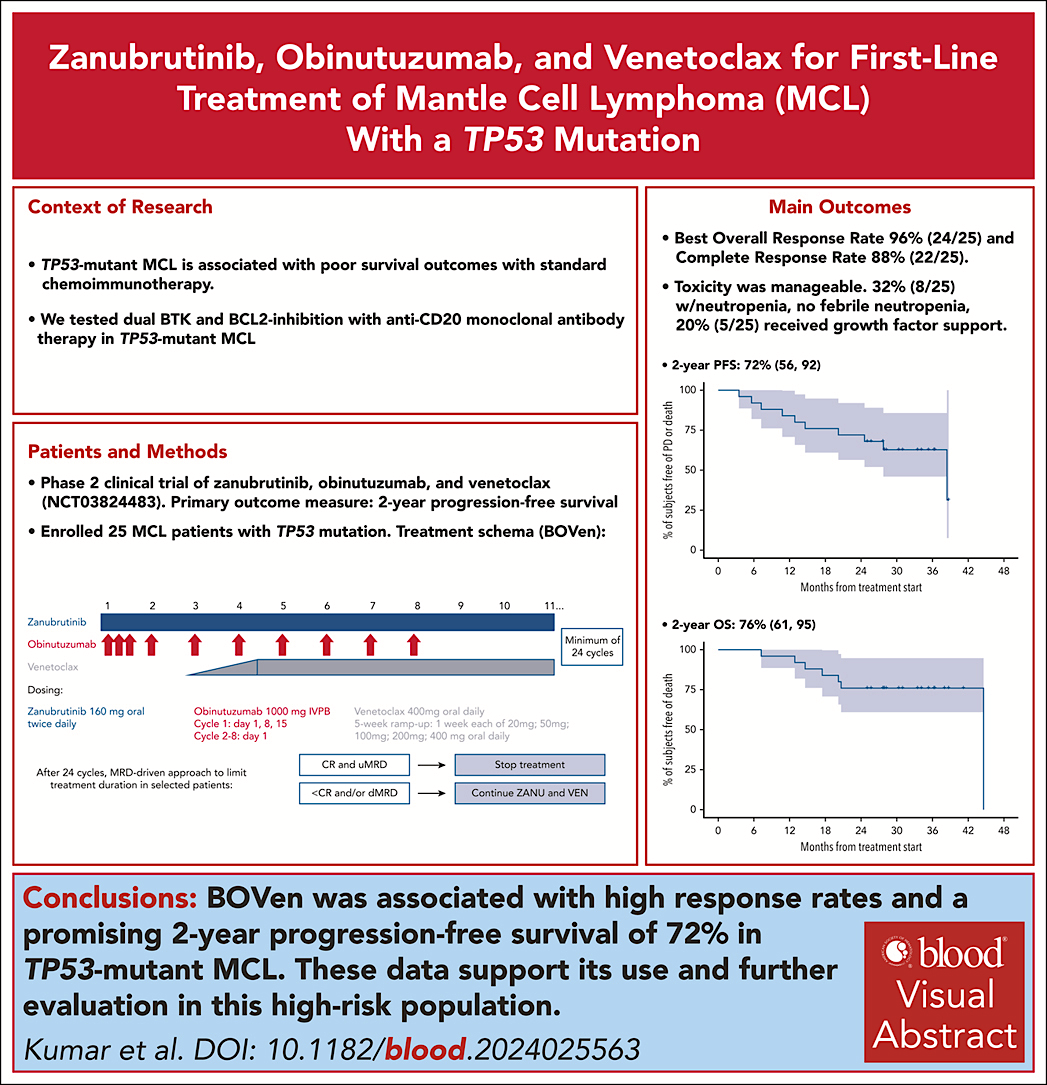 Kumar et al. Blood. 2025 Jan 30;145(5):497-507.
Courtesy of Stephen M Ansell, MD, PhD
Ibrutinib plus venetoclax in relapsed or refractory mantle cell lymphoma (SYMPATICO)
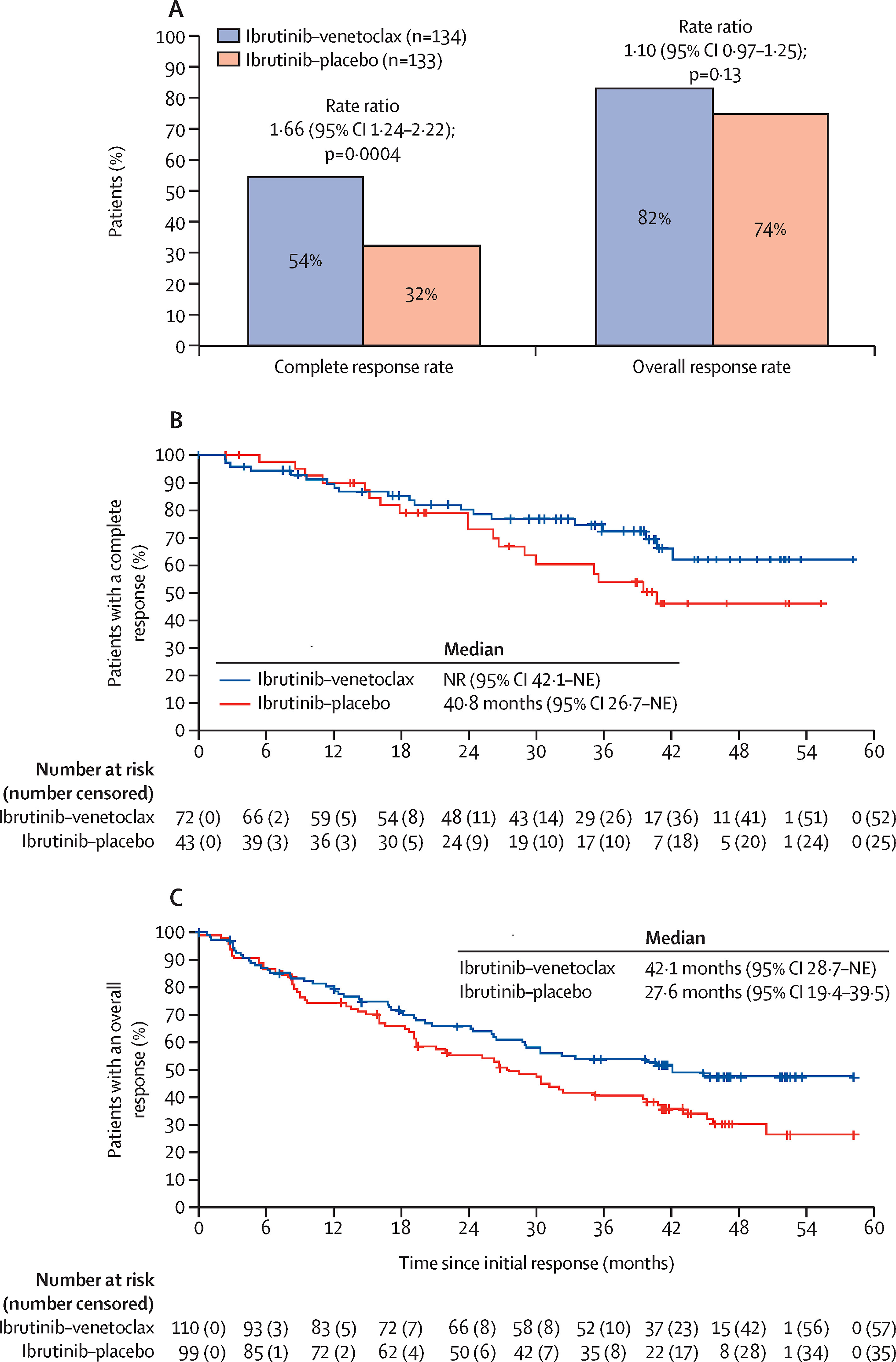 267 patients were enrolled - 134 to ibrutinib-venetoclax and 133 to ibrutinib-placebo
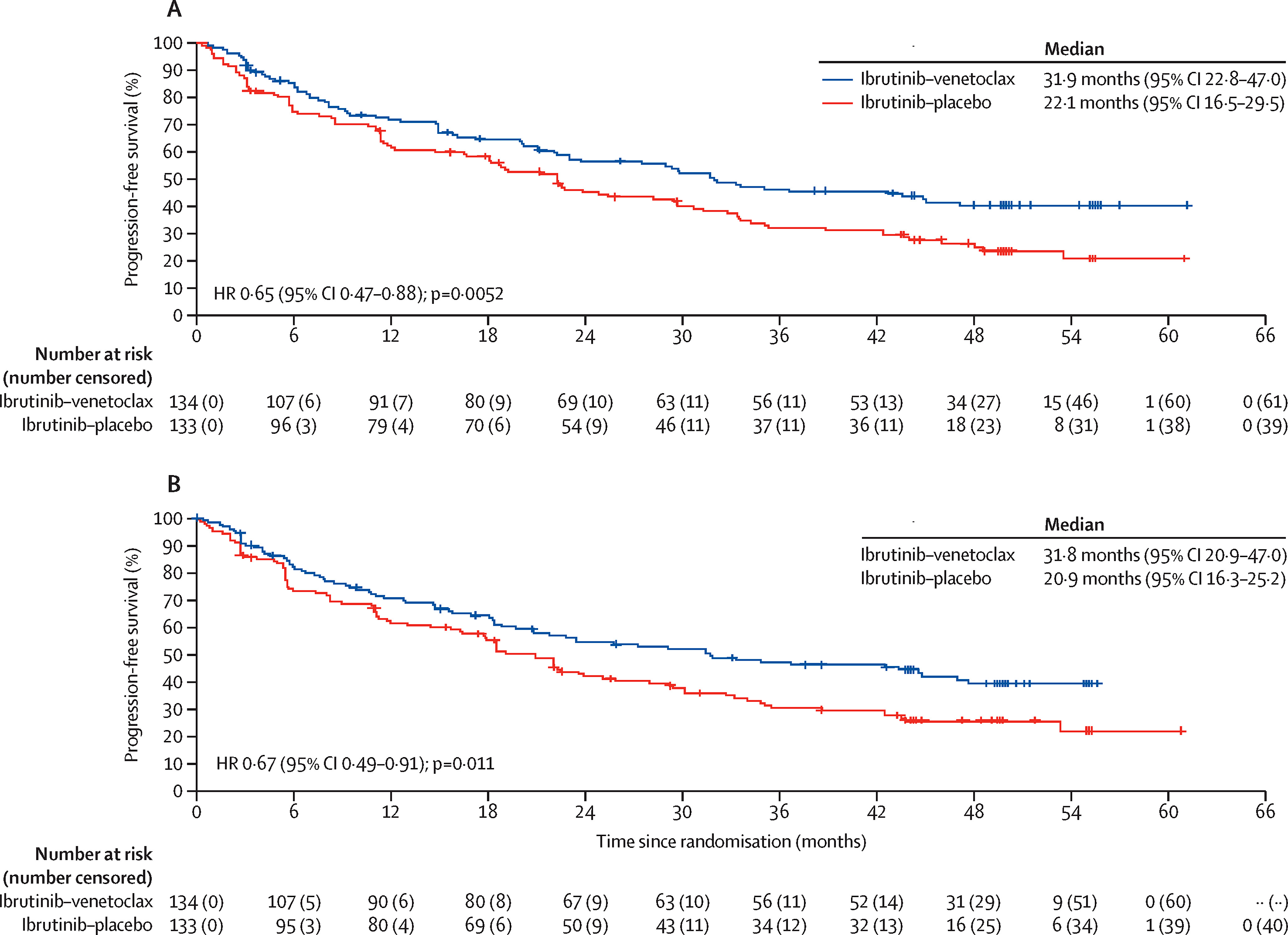 Courtesy of Stephen M Ansell, MD, PhD
Wang et al. Lancet Oncol. 2025 Feb;26(2):200-213.
Take away messages
The addition of a BTK inhibitor to chemotherapy or immunotherapy in newly diagnosed mantle cell lymphoma improves outcomes – and makes intensive chemotherapy and an autologous stem cell transplant unnecessary.
Venetoclax added to a BTK inhibitor and an anti-CD20 antibody is effective as initial therapy for mantle cell lymphoma – particularly in p53 mutated disease.
Venetoclax added to ibrutinib is superior to ibrutinib alone in relapsed mantle cell lymphoma patients.
Courtesy of Stephen M Ansell, MD, PhD
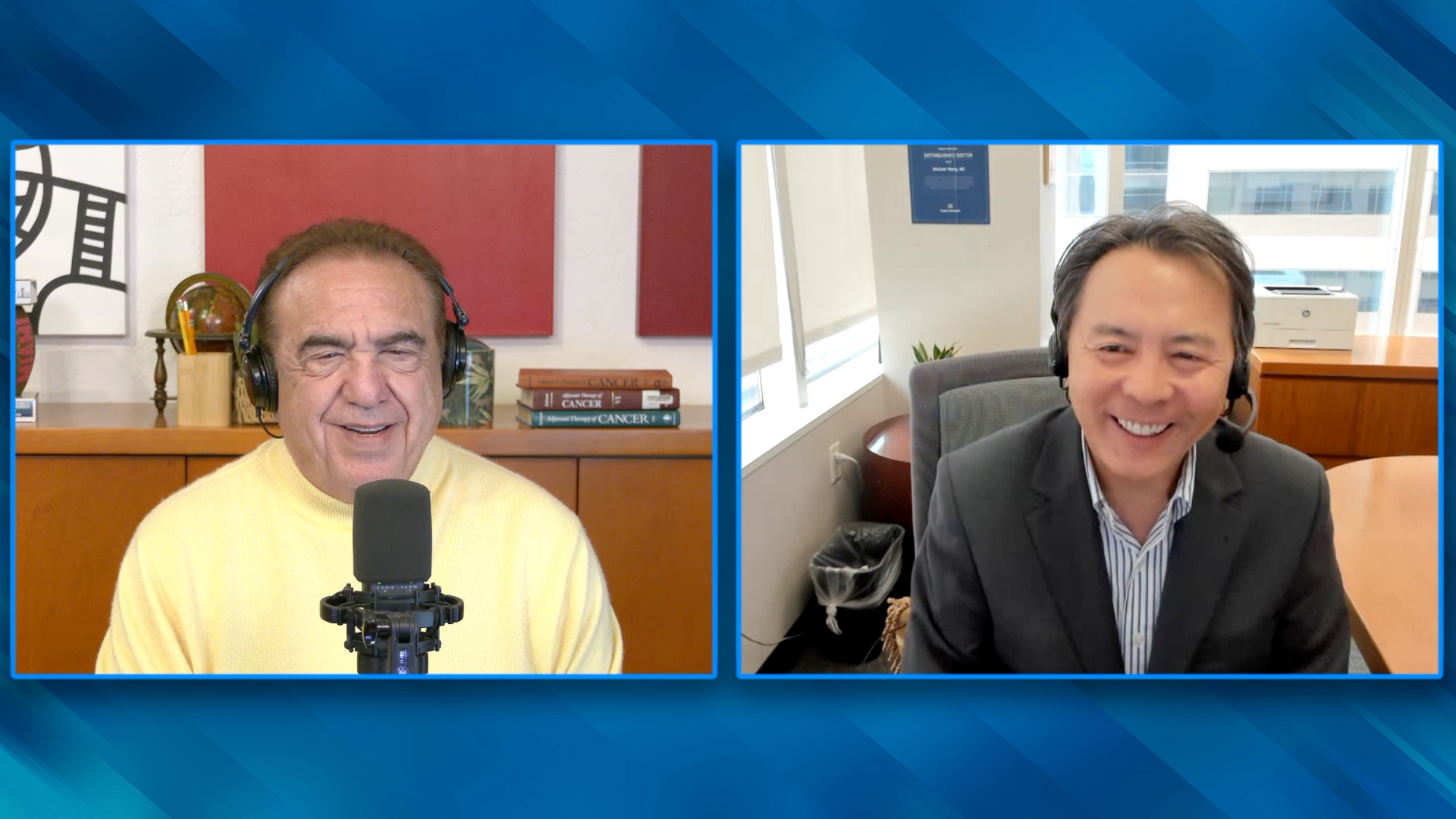 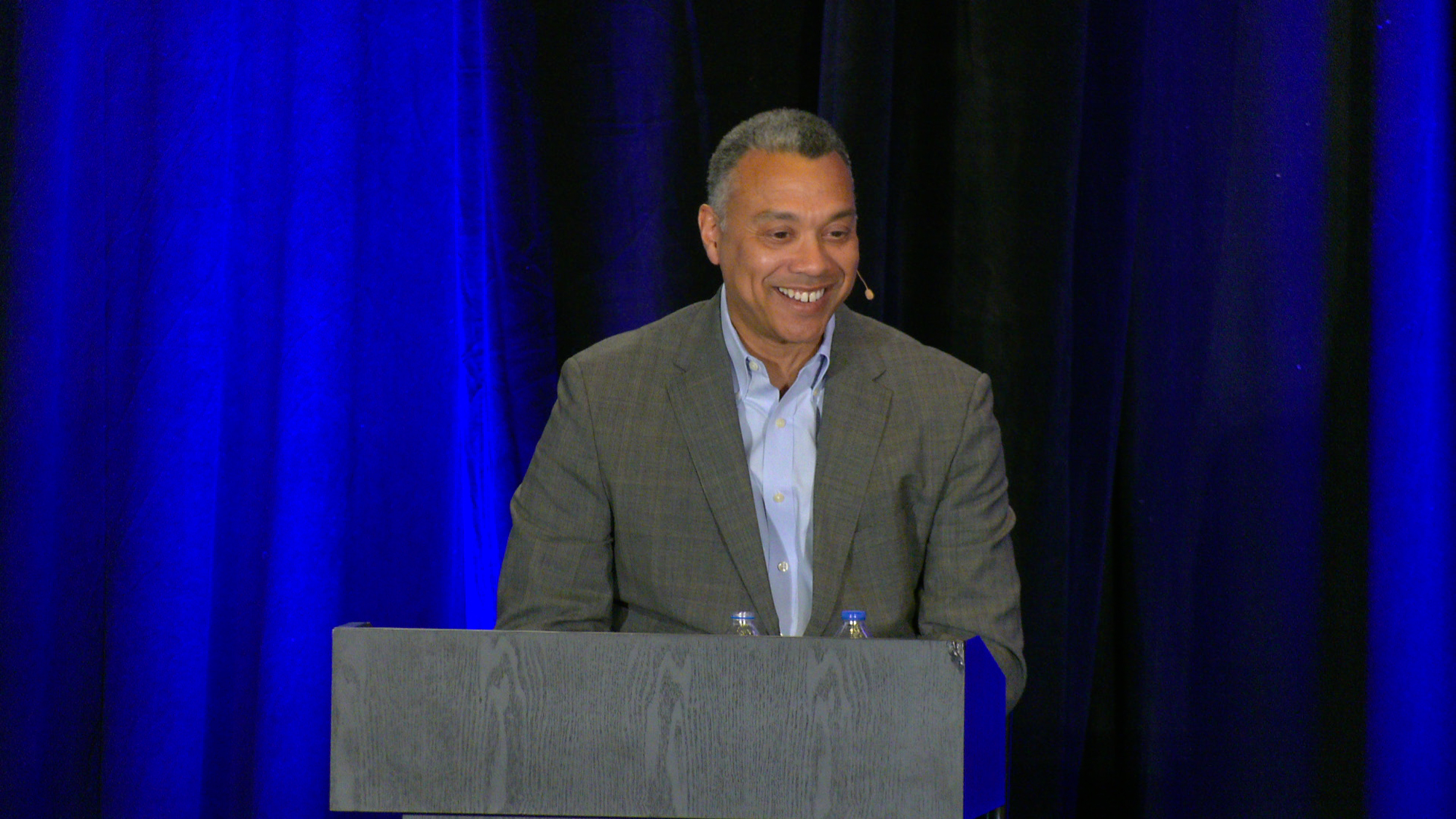 First-Line Treatment of Mantle Cell Lymphoma
Older versus younger patients
TP53 mutation, high Ki-67, blastoid histology?
Mantle Cell Lymphoma: Bispecifics
Glofitamab
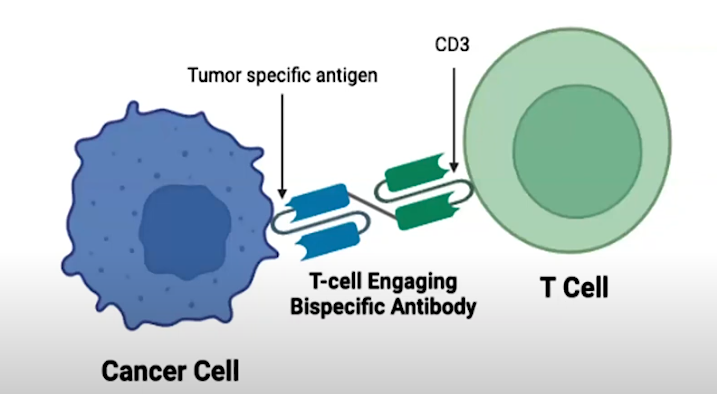 *GELF = Groupe d'Etude des Lymphomes Folliculaires
Courtesy of Brian T Hill, MD, PhD
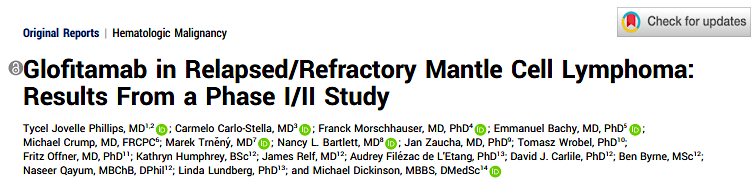 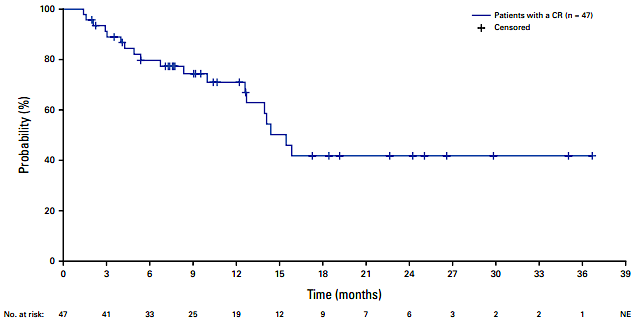 Phillips TJ et al. Glofitamab in Relapsed/Refractory Mantle Cell Lymphoma: Results From a Phase I/II Study. J Clin Oncol 2025;43(3):318-28.
Courtesy of Brian T Hill, MD, PhD
AGENDAYear in Review: Management of Non-Hodgkin Lymphoma
INTRODUCTION: Bispecific Antibodies in Community Practice
MODULE 1: Diffuse Large B-Cell Lymphoma
MODULE 2: CD19, CD20 or Both? AZD0486 Bispecific Antibody 
MODULE 3: Mantle Cell Lymphoma 
MODULE 4: Follicular Lymphoma 
MODULE 5: CAR T-Cell Therapy for Marginal Zone Lymphoma
Tafasitamab Plus Lenalidomide and Rituximab for Relapsed or Refractory Follicular Lymphoma: Phase 3 Study (inMIND).
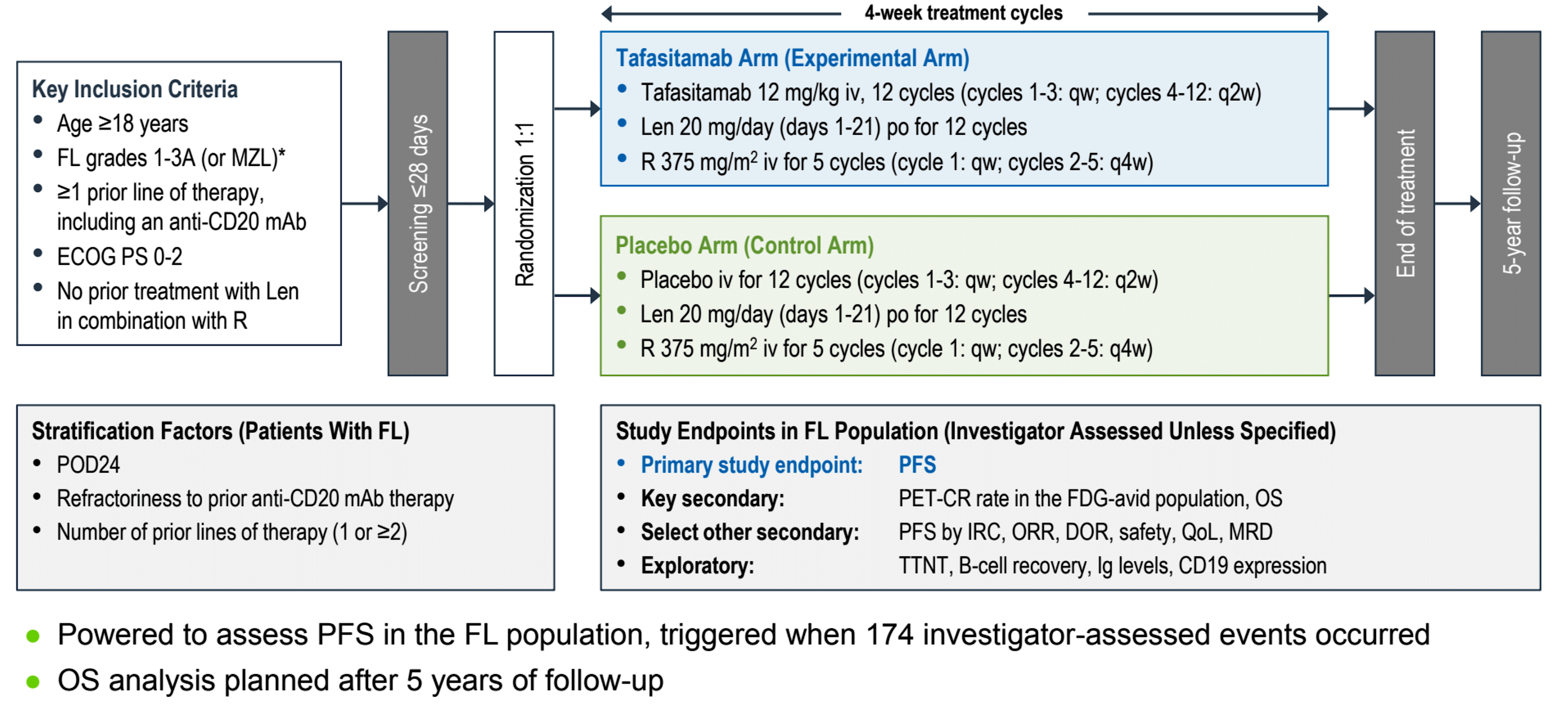 Sehn et al. ASH 2024;Abstract LBA-1.
Courtesy of Stephen M Ansell, MD, PhD
Tafasitamab Plus Lenalidomide and Rituximab for Relapsed or Refractory Follicular Lymphoma: Phase 3 Study (inMIND).
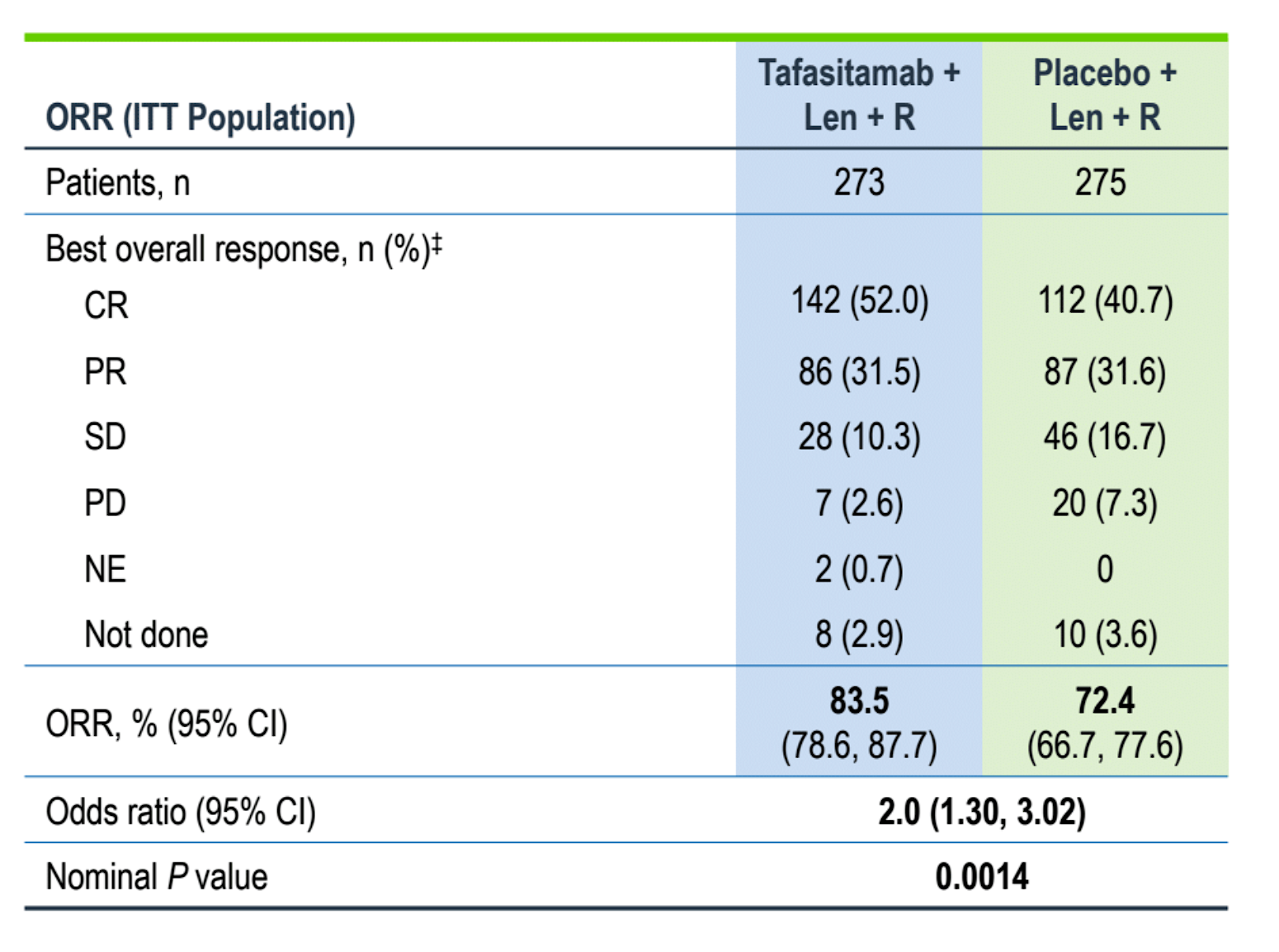 Sehn et al. ASH 2024;Abstract LBA-1.
Courtesy of Stephen M Ansell, MD, PhD
Tafasitamab Plus Lenalidomide and Rituximab for Relapsed or Refractory Follicular Lymphoma: Phase 3 Study (inMIND).
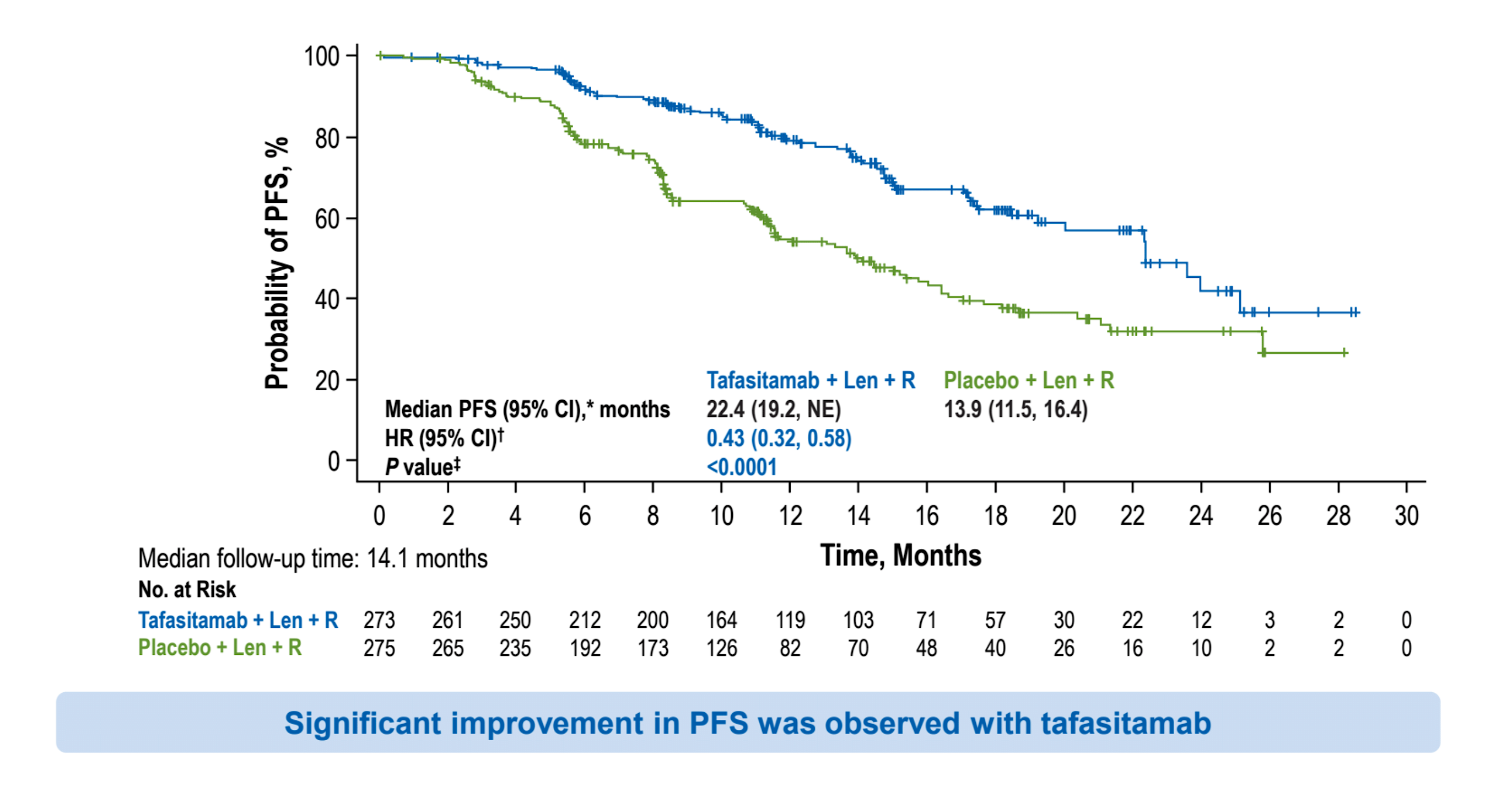 Courtesy of Stephen M Ansell, MD, PhD
Sehn et al. ASH 2024;Abstract LBA-1.
Loncastuximab tesirine with rituximab in patients with relapsed or refractory follicular lymphoma
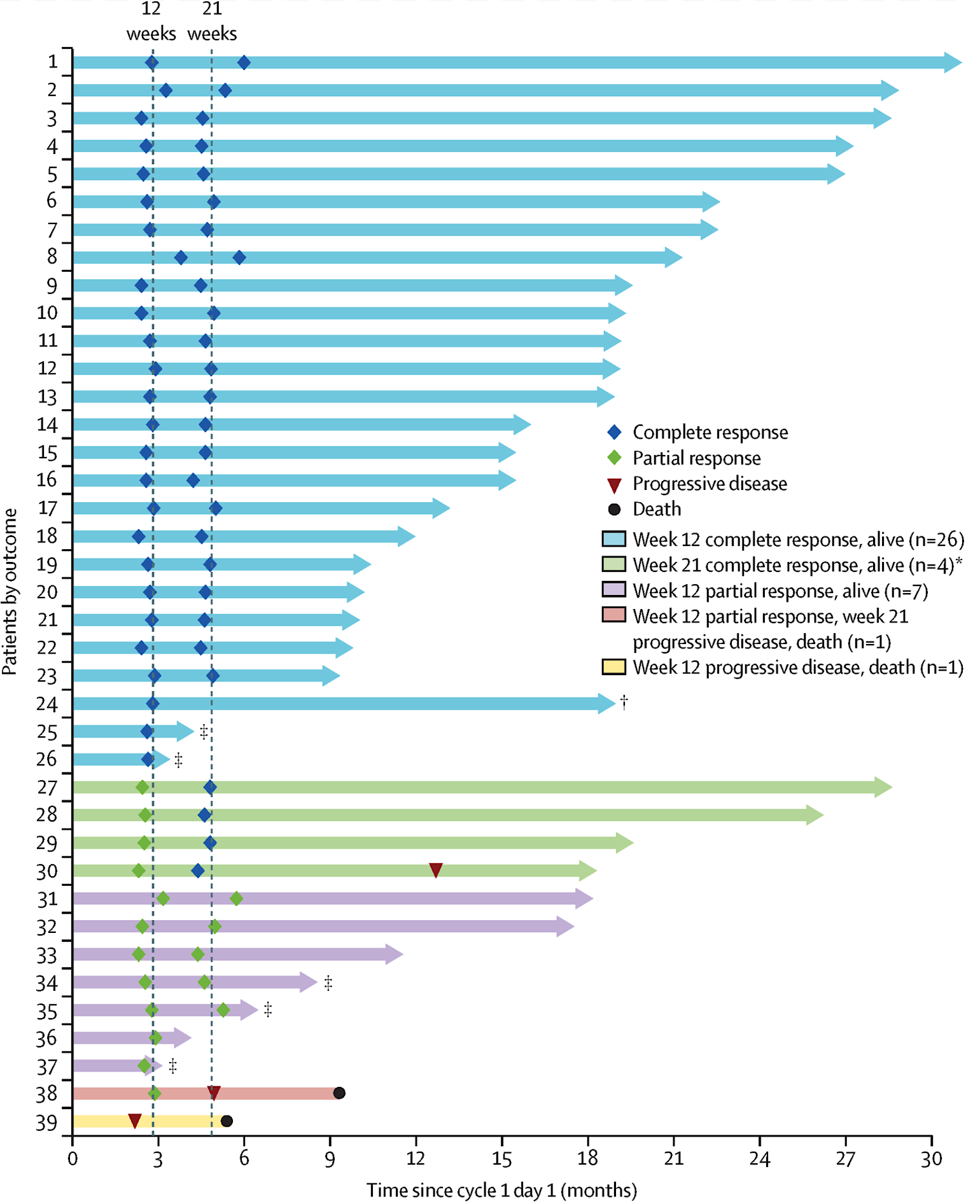 39 patients 
Primary endpoint of week 12 CR rate was 67% (n=26 of 39).
Secondary endpoint of week 12 ORR was 97% (n=38 of 39). 
23 of 26 patients with a week 12 CR maintained a CR at the week 21
Alderuccio et al. Lancet Haematol 2025;12(1):e23-e34.
Courtesy of Stephen M Ansell, MD, PhD
Loncastuximab tesirine with rituximab in patients with relapsed or refractory follicular lymphoma
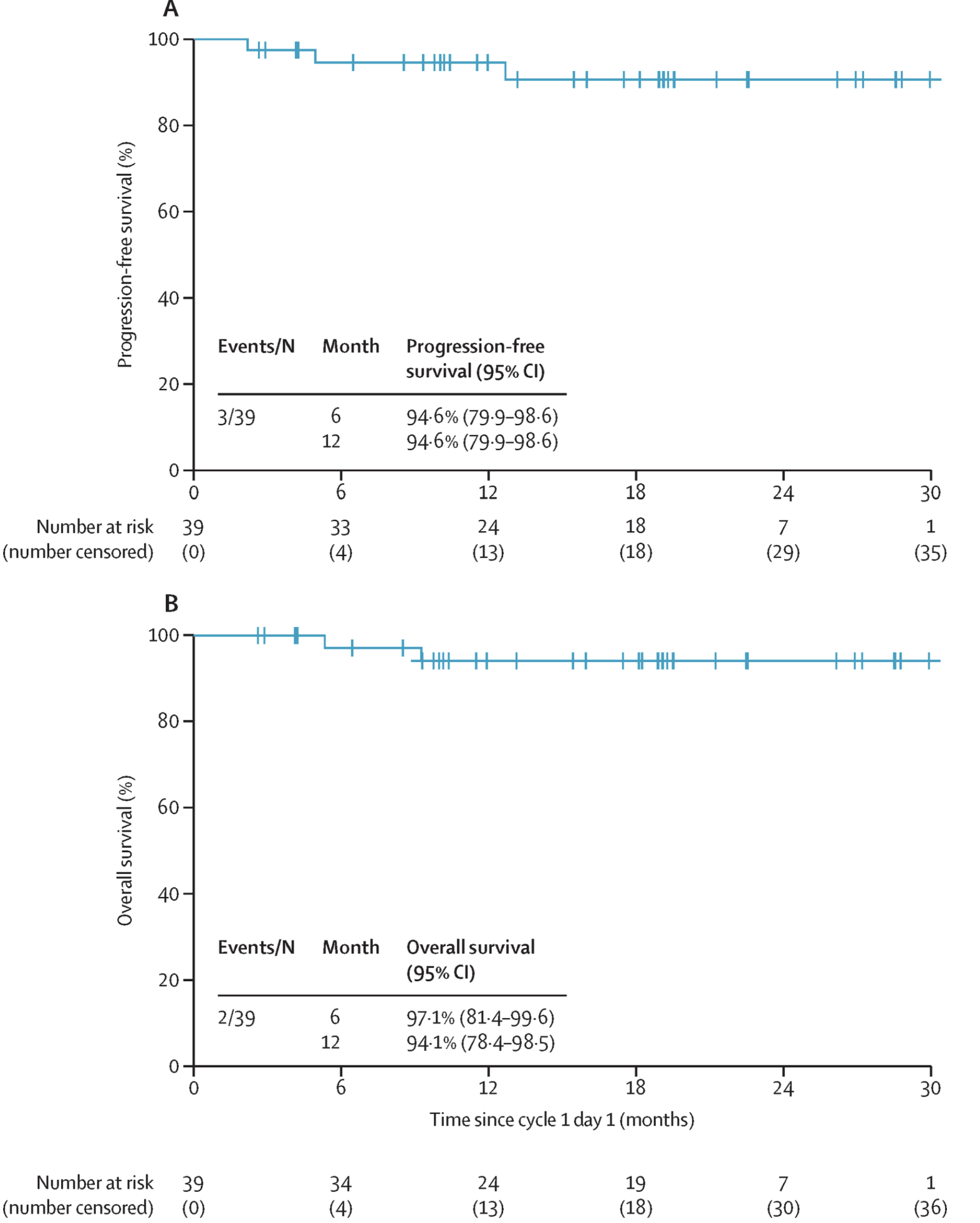 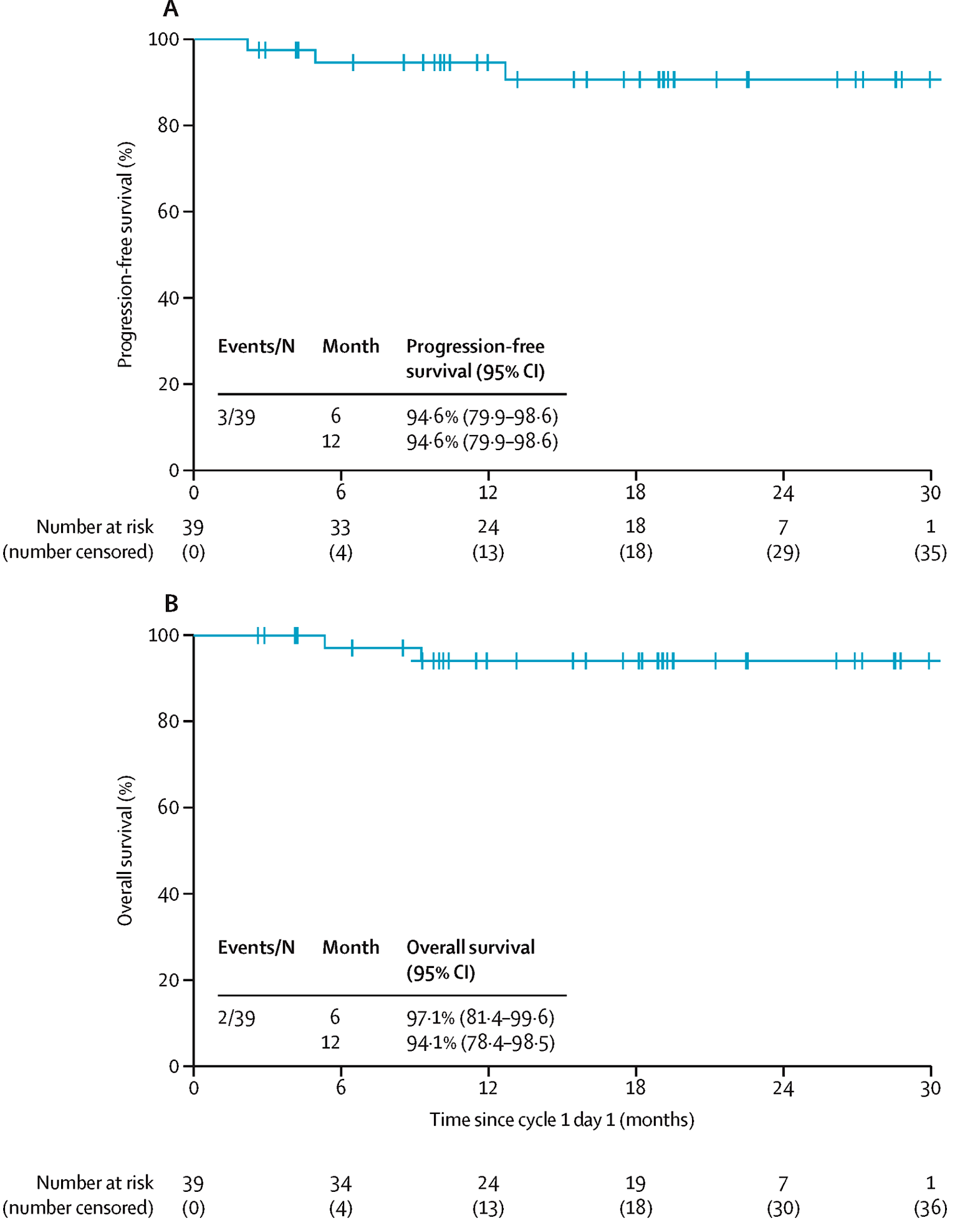 Alderuccio et al. Lancet Haematol 2025;12(1):e23-e34.
Courtesy of Stephen M Ansell, MD, PhD
Follicular Lymphoma: Bispecifics
Mosunetuzumab
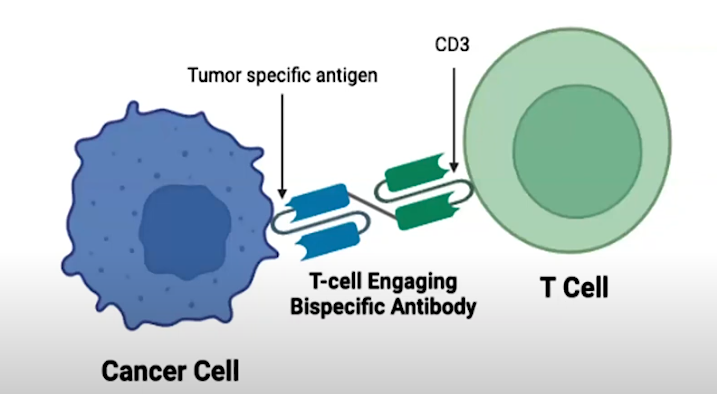 *GELF = Groupe d'Etude des Lymphomes Folliculaires
Courtesy of Brian T Hill, MD, PhD
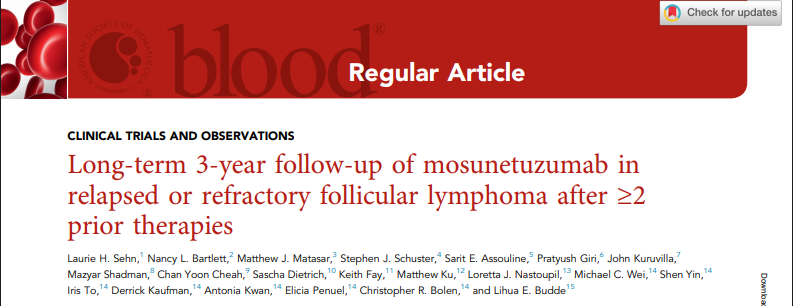 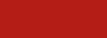 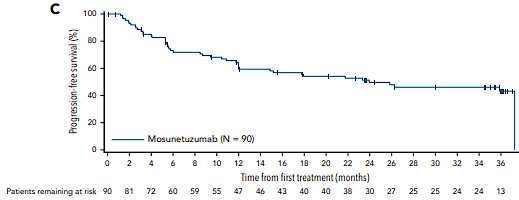 Courtesy of Brian T Hill, MD, PhD
Follicular Lymphoma: Bispecifics
Epcoritamab
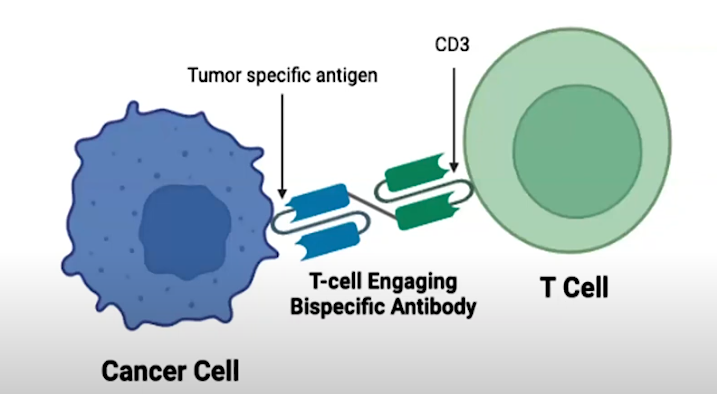 *GELF = Groupe d'Etude des Lymphomes Folliculaires
Courtesy of Brian T Hill, MD, PhD
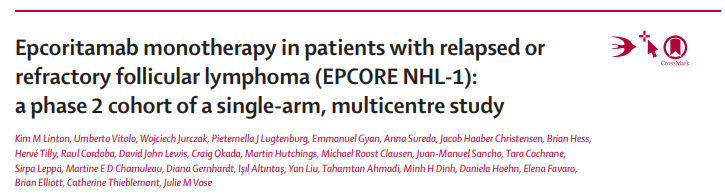 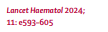 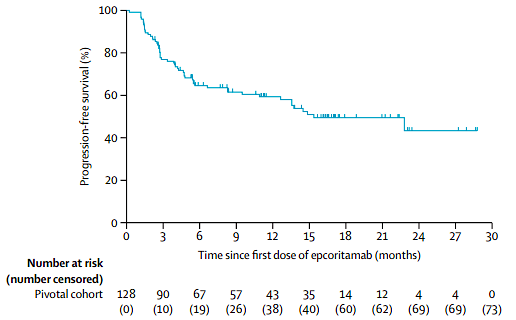 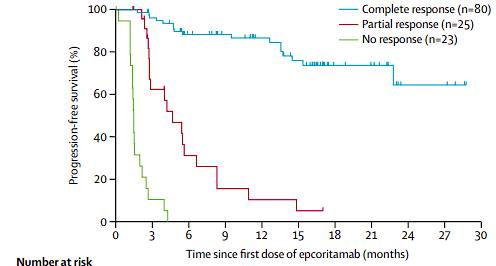 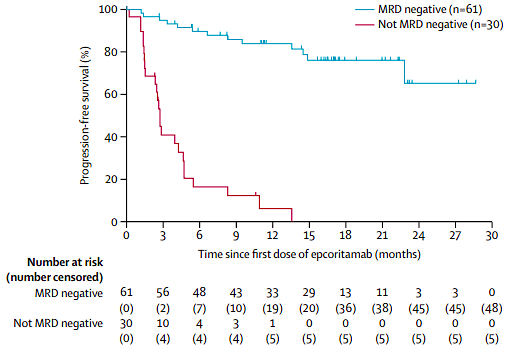 Courtesy of Brian T Hill, MD, PhD
Follicular Lymphoma: CAR-T
Liso-Cel
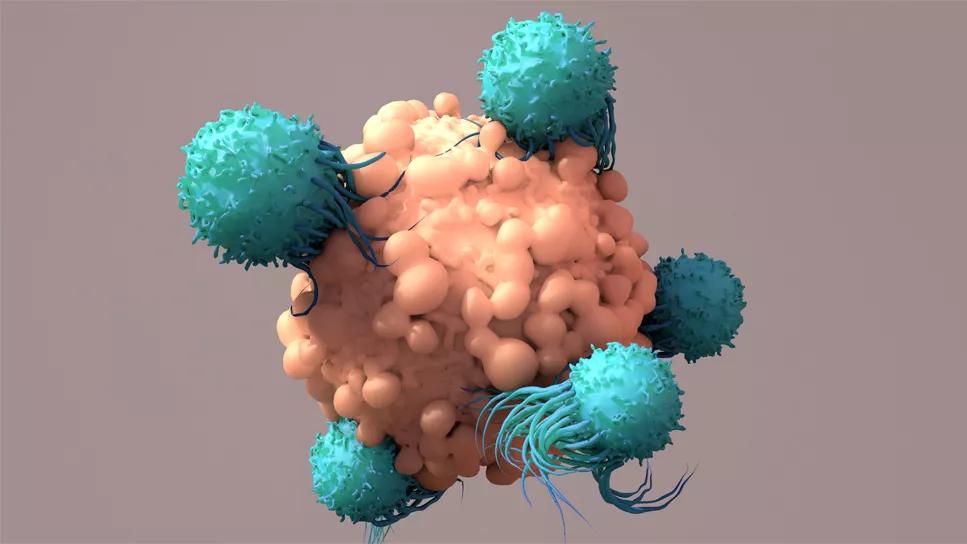 *GELF = Groupe d'Etude des Lymphomes Folliculaires
Courtesy of Brian T Hill, MD, PhD
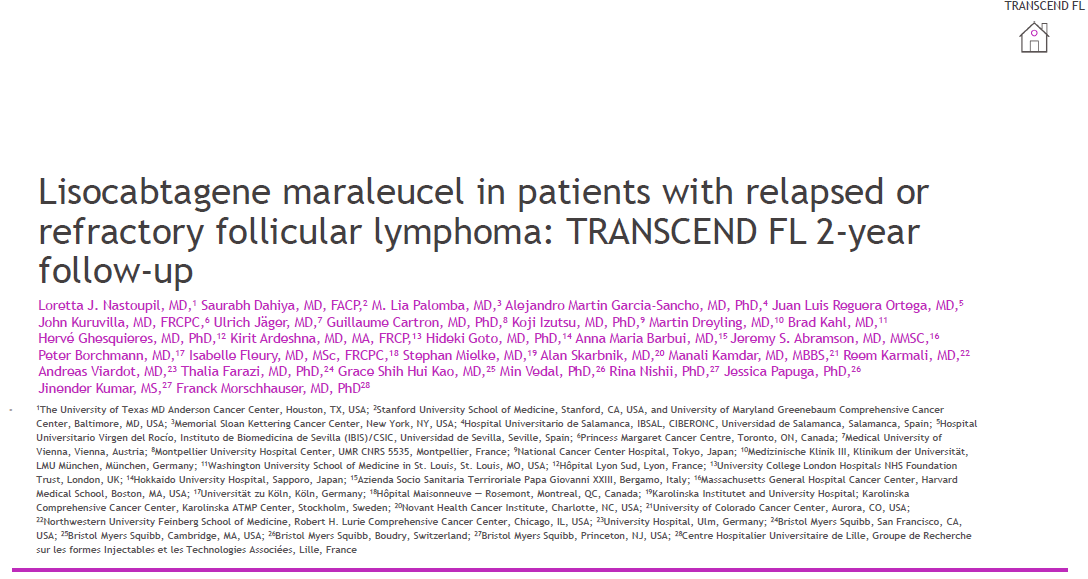 Courtesy of Brian T Hill, MD, PhD
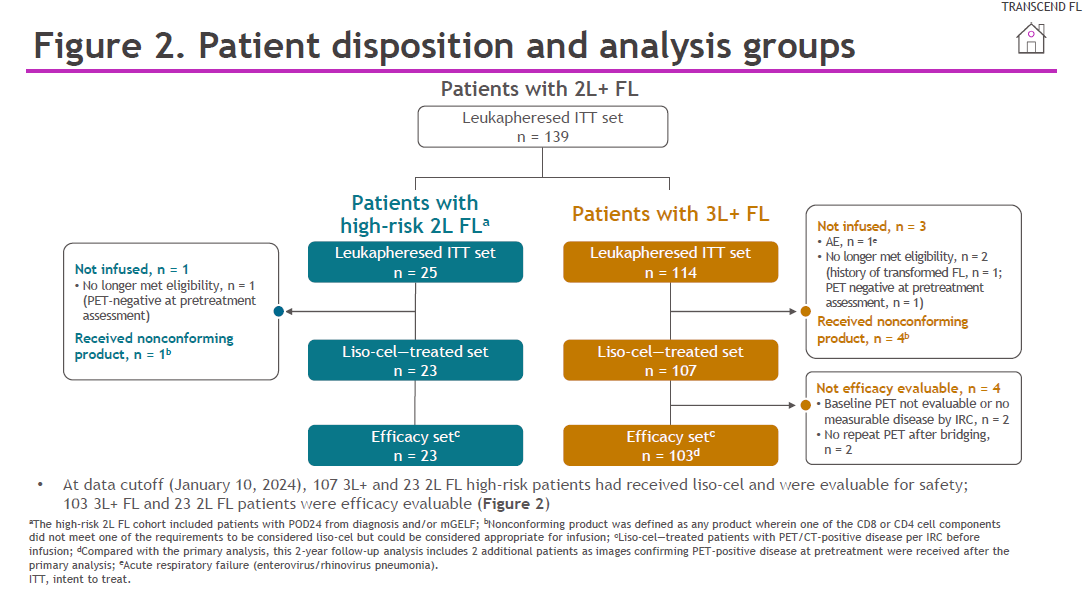 Courtesy of Brian T Hill, MD, PhD
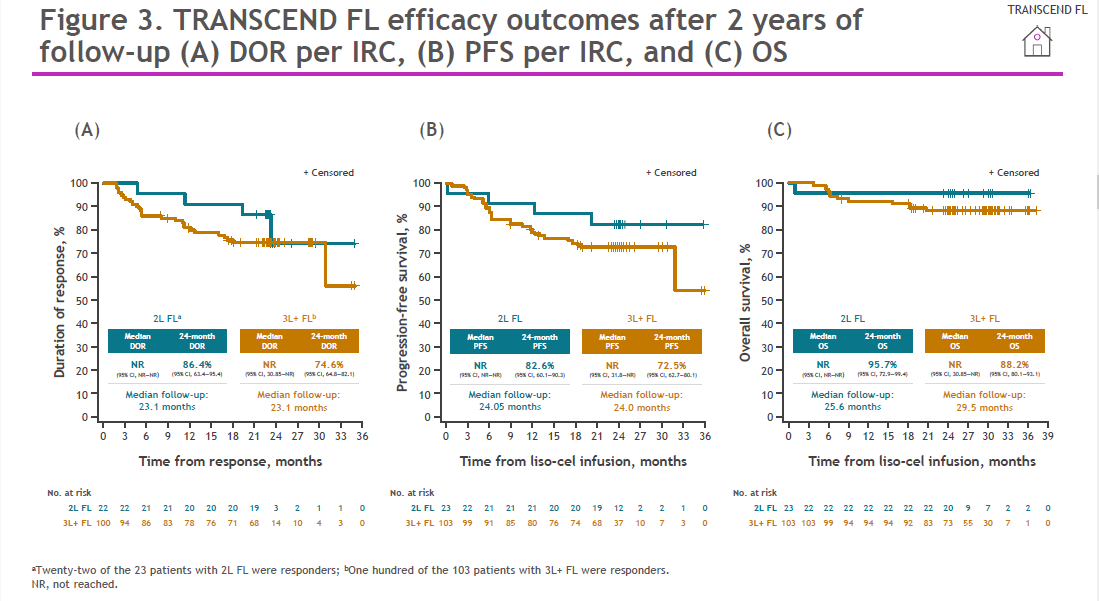 Courtesy of Brian T Hill, MD, PhD
Follicular Lymphoma: CAR-T
Tisa-Cel
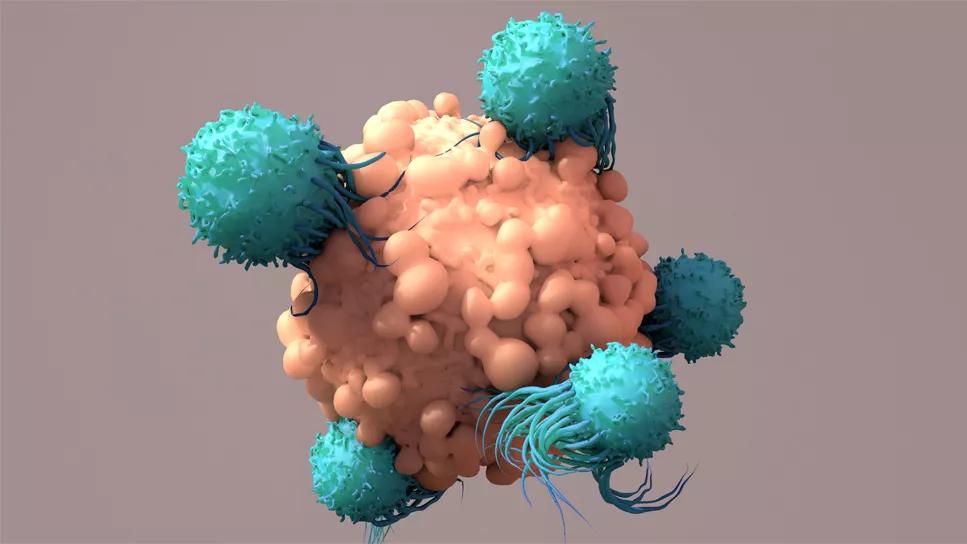 *GELF = Groupe d'Etude des Lymphomes Folliculaires
Courtesy of Brian T Hill, MD, PhD
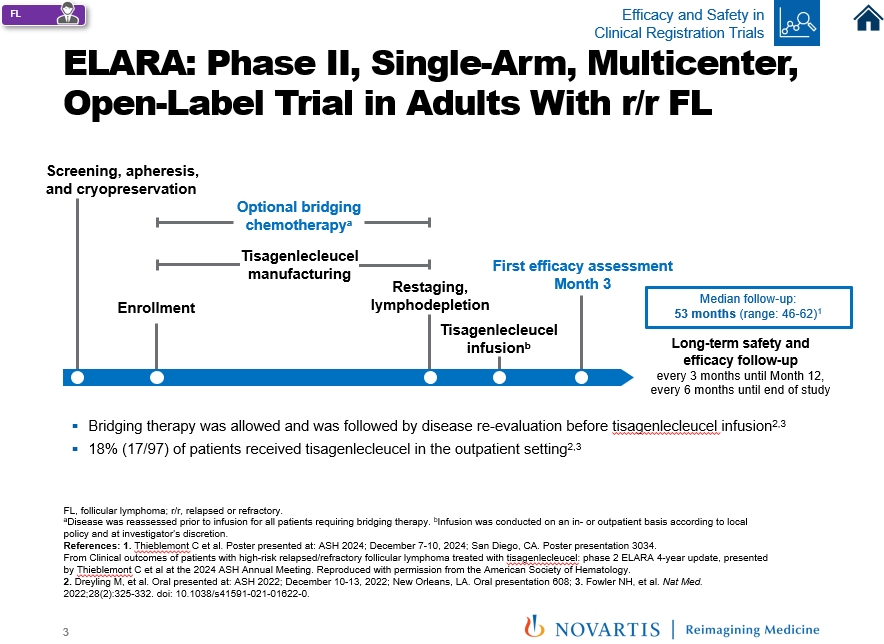 Courtesy of Brian T Hill, MD, PhD
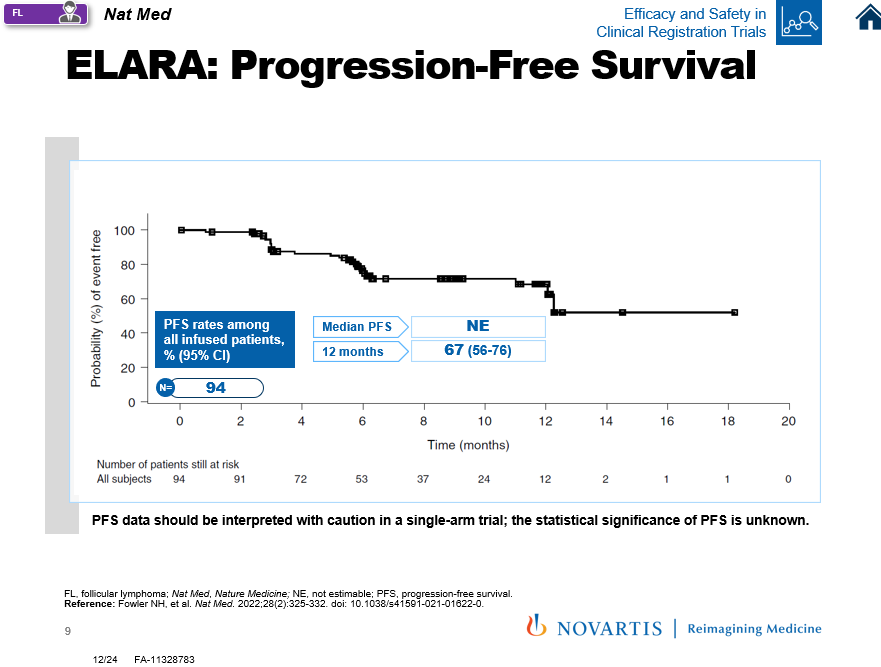 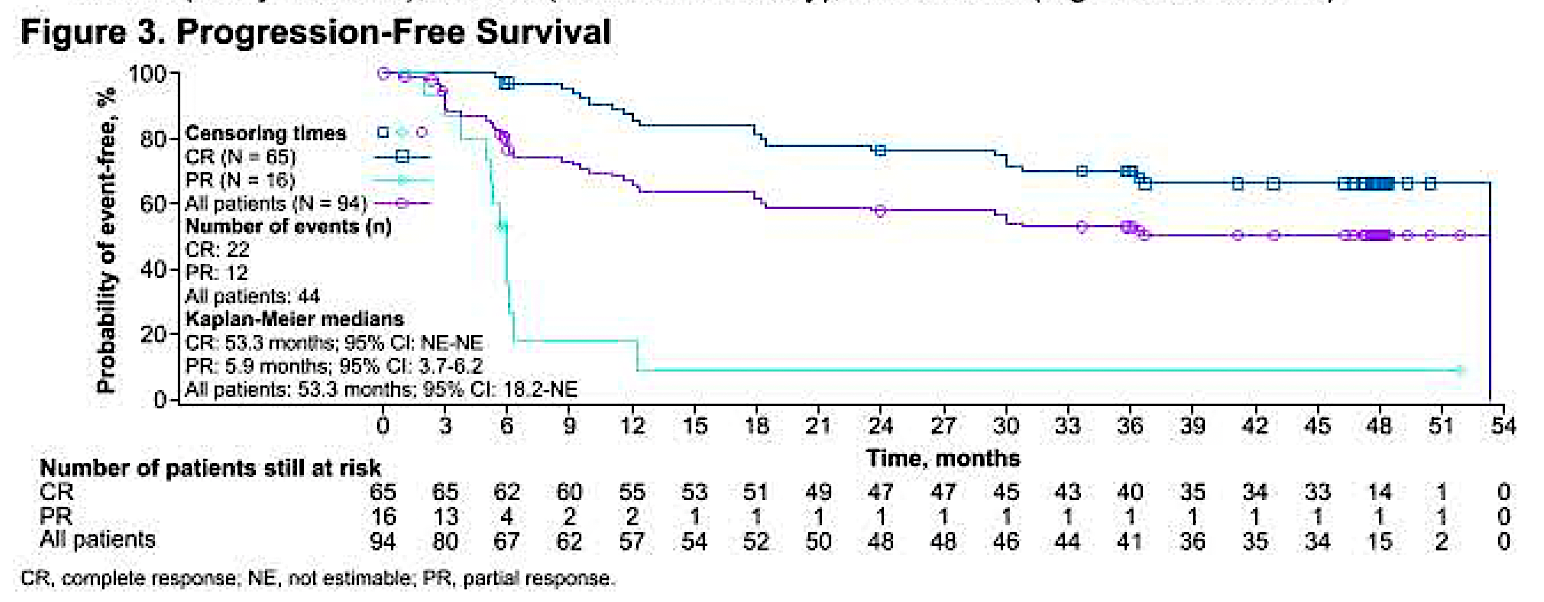 Courtesy of Brian T Hill, MD, PhD
Thieblemont C et al. ASH 2024;Abstract 3034.
Considerations for Relapsed/Refractory Follicular Lymphoma
Tafasitamab/lenalidomide
Loncastuximab tesirine
Bispecific antibodies
CAR T-cell therapy
AGENDAYear in Review: Management of Non-Hodgkin Lymphoma
INTRODUCTION: Bispecific Antibodies in Community Practice
MODULE 1: Diffuse Large B-Cell Lymphoma
MODULE 2: CD19, CD20 or Both? AZD0486 Bispecific Antibody 
MODULE 3: Mantle Cell Lymphoma 
MODULE 4: Follicular Lymphoma 
MODULE 5: CAR T-Cell Therapy for Marginal Zone Lymphoma
Positive Topline Results for Lisocabtagene Maraleucel (Liso-cel) in Adult Patients with Relapsed or Refractory Marginal Zone LymphomaPress Release: February 10, 2025
“The Phase 2 TRANSCEND FL trial evaluating lisocabtagene maraleucel in adult patients with relapsed or refractory indolent B-cell non-Hodgkin lymphoma met its primary endpoint in the marginal zone lymphoma (MZL) cohort. Results showed lisocabtagene maraleucel demonstrated a statistically significant and clinically meaningful overall response rate (ORR) in these patients.

The study also met the key secondary endpoint of complete response rate (CRR). In the topline analysis, lisocabtagene maraleucel continued to demonstrate durable responses and a consistent safety profile with no new safety signals observed.”
https://news.bms.com/news/corporate-financial/2025/Bristol-Myers-Squibb-Announces-Positive-Topline-Results-for-Breyanzi-lisocabtagene-maraleucel-in-Adult-Patients-with-Relapsed-or-Refractory-Marginal-Zone-Lymphoma/default.aspx